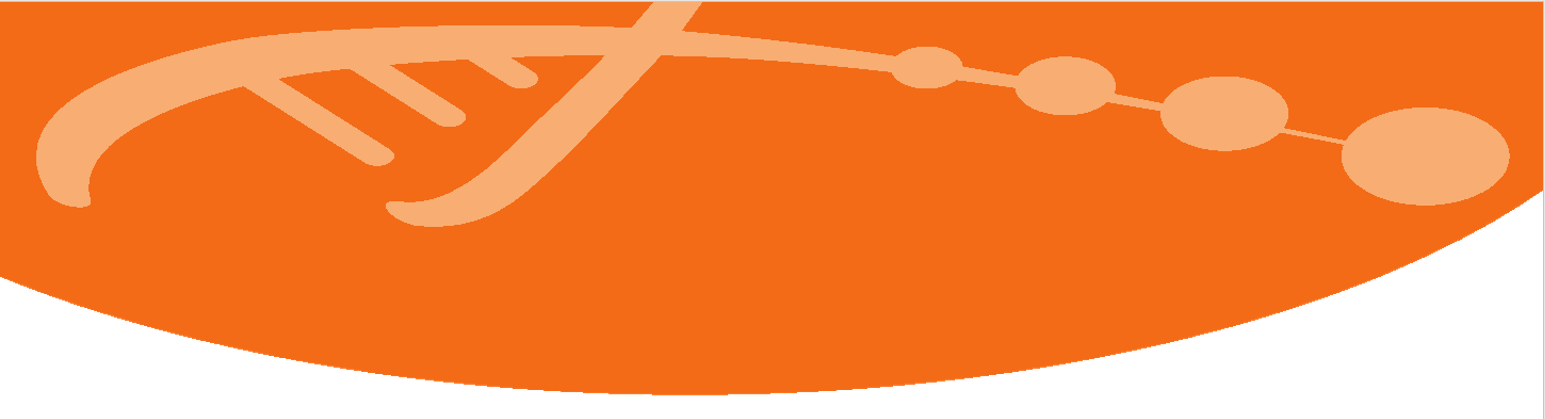 5 years of AlphaFoldology: 
How to live in the world with model structure for every protein.
Karel Berka
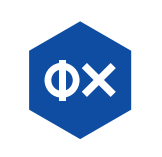 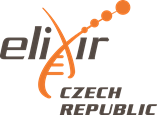 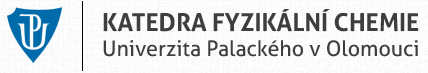 Solving 3D structures is still difficult...
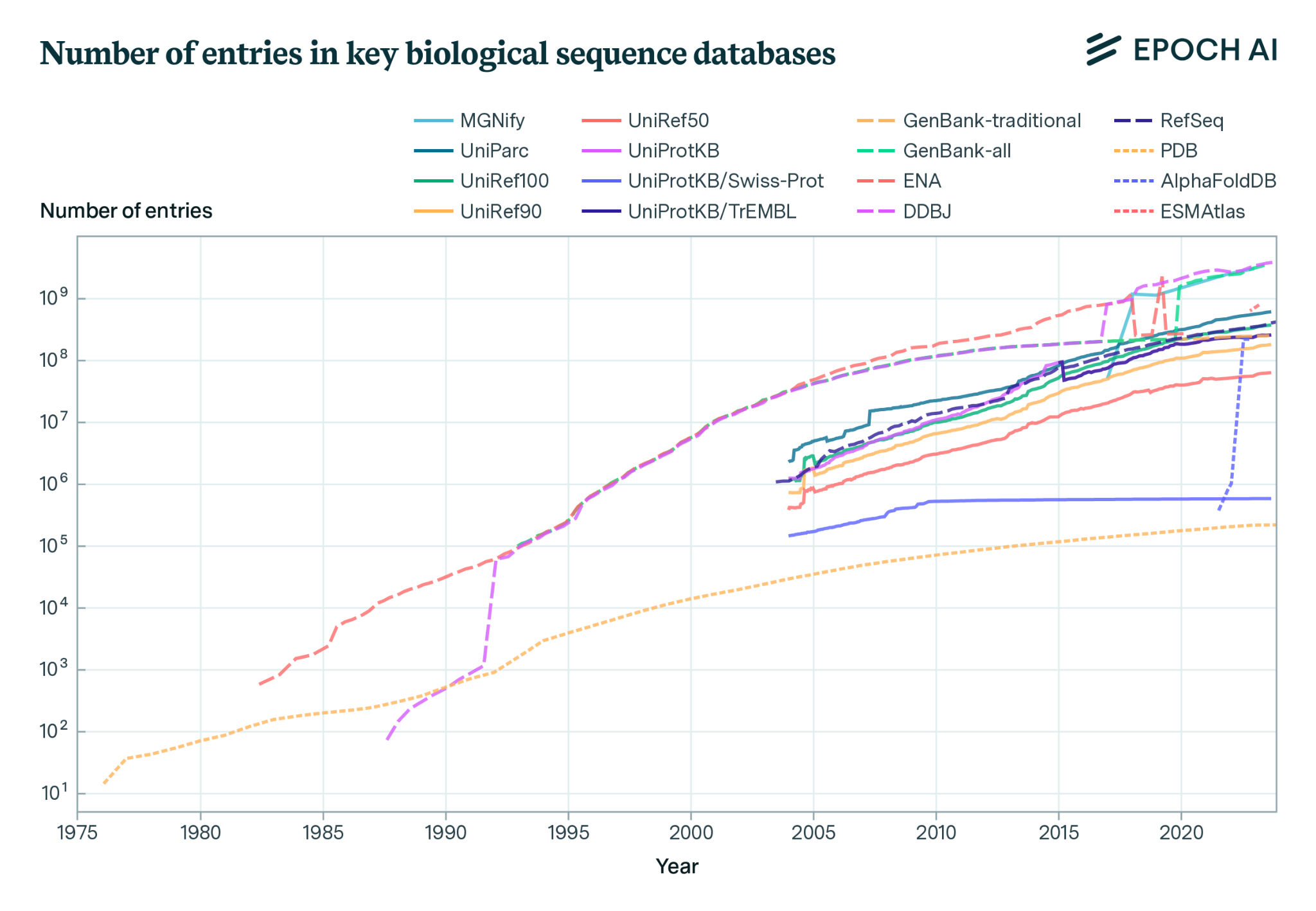 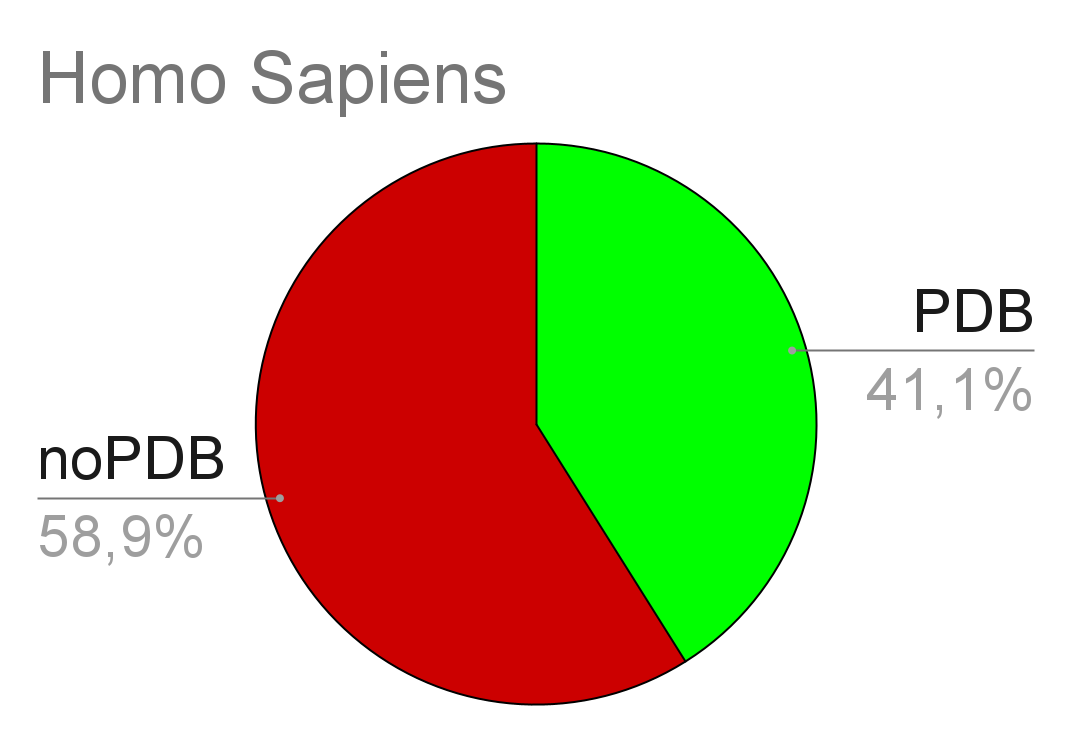 MGNify metagenomics
UniprotKB
 protein sequences
9,605
PDB
 protein structures
13,786
Berka, Nov 2024
https://epochai.org/blog/biological-sequence-models-in-the-context-of-the-ai-directives
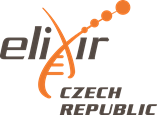 The gap between numbers of experimental structures and sequences is increasing over time
[Speaker Notes: MgnifyUniprot PDB]
GDT_TS = 96.5
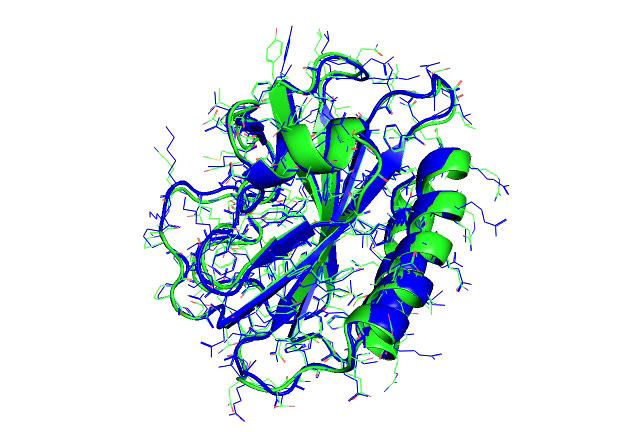 CASP14(2020) - AlphaFold2 wins
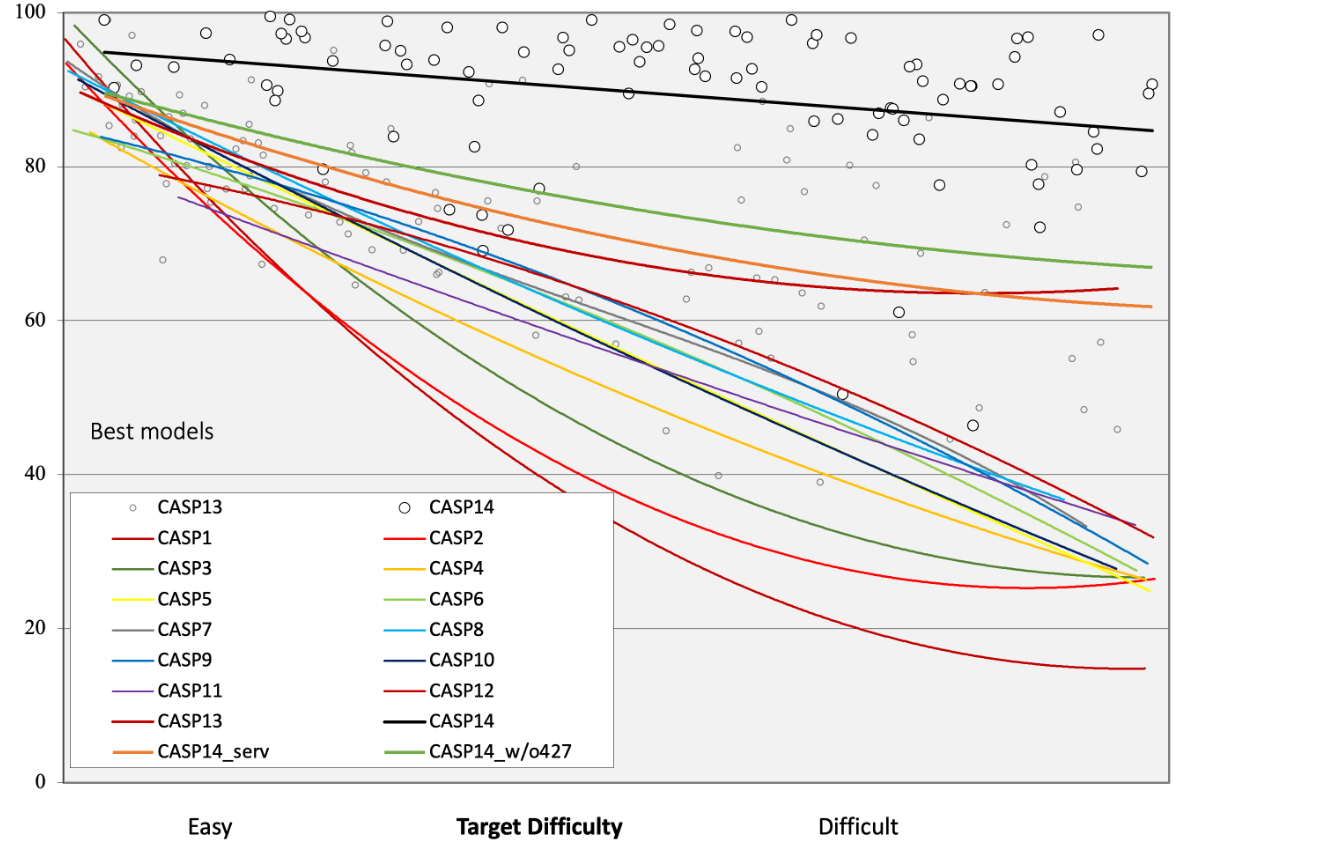 GDT_TS = 44.6
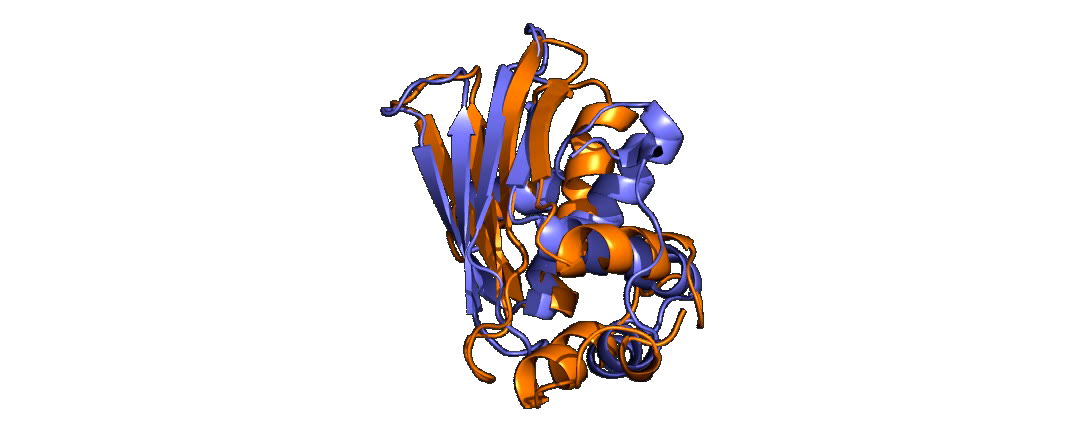 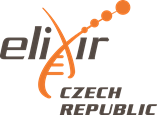 https://predictioncenter.org/casp14/doc/presentations/2020_11_30_CASP14_Introduction_Moult.pdf
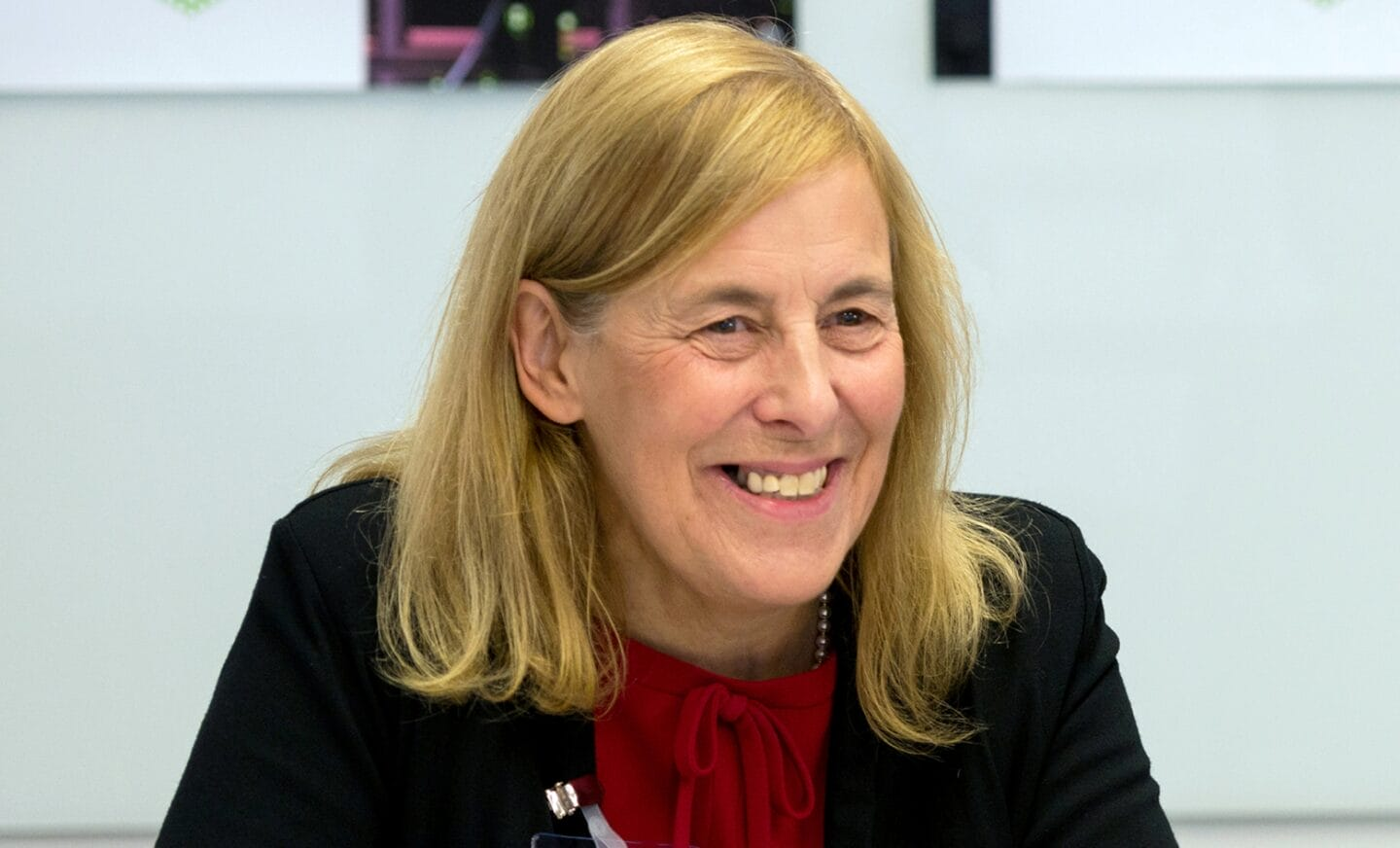 Motto:
AlphaFold(ology)
Alphafold 2 in 2020 has brought reliable protein models – BUT in July 2021 went open source 

What comes next?
AlphaFoldology
“Disruptive scientific breakthroughs raise more questions than they answer. They open new research avenues and can inspire entirely new fields of study. Just as the Human Genome moment marked the beginning of a revolution in genomics, so too AlphaFold might usher in a new era in biology.”

Janet Thornton, director emeritus EMBL-EBI - 22 July 2021, Cambridge
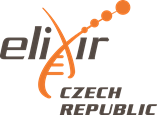 [Speaker Notes: KB - under the hood, basic uses]
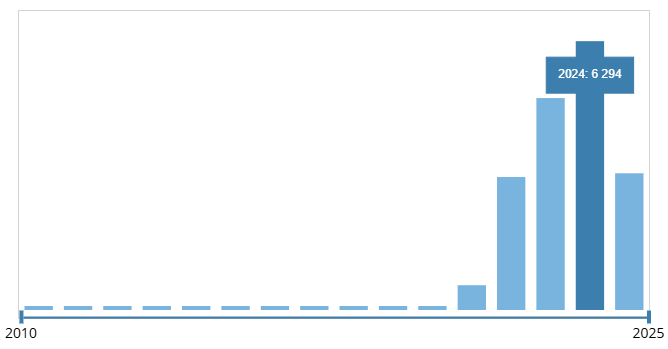 Alphafoldology
Alphafold led to enormous innovations in protein design
2024
2025
2022
2020
2023
2021
2018  2019
CASP13
Alphafold1
AFMultimer
AFConformer
ColabFold
AlphaFill
ProteinMPNN
…
AF2 code
AFDB
…
AlphaMissense
ESMFold+Atlas
RoseTTAFoldNA
…
(all major DBs)
CASP14
AlphaFold 2RoseTTAFold
RoseTTAFoldAA
AlphaFold 3
Chai-1
Boltz-1
…
ChannelsDB 2.0
BioEmu
Boltz-1x
Boltz-2
…
5
[Speaker Notes: 2018 - CASP132020 - AlphaFold 1 paper
2020 - CASP14
2021 - Alphafold 2 2021 - Human proteome 
2021 - AlphaFoldDB
2022 - ColabFold
2022 - AlphaFold Multimer
2022 - ProteinMPNN
2022 - AlphaFill
2022 - AlphaFold conformers
2023 - AlphaMissense
2023 - ESMfold + ESMAtlas
2023 - RoseTTAFoldNA
2024 - cryoEM building
2024 - RoseTTAFoldAA
2024 - AlphaFold 3
2024 - Chai-1]
WHERE?
Where to run?
6
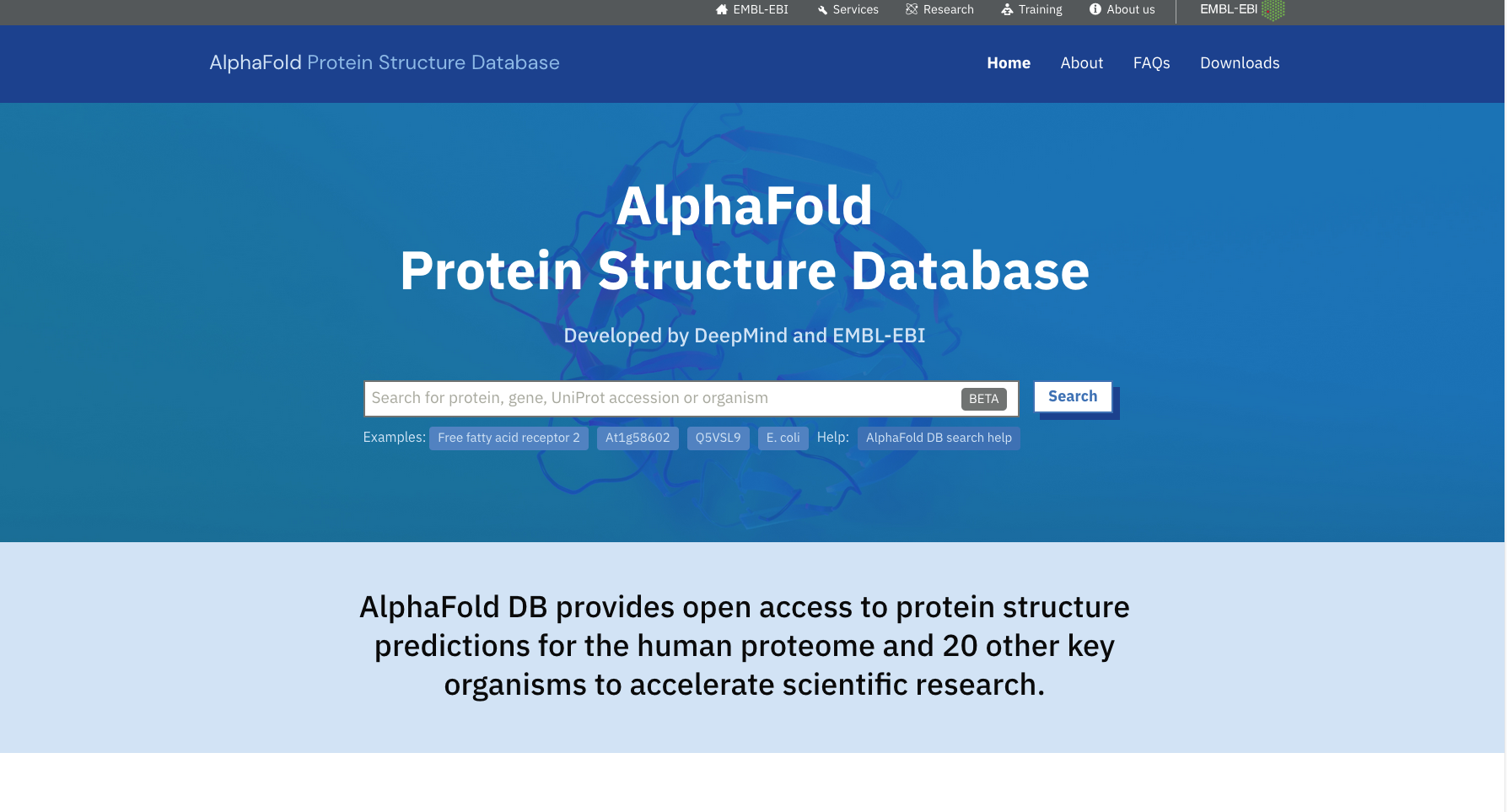 "This will be one of the most important datasets since the mapping of the Human Genome."
Professor Ewan Birney
EMBL Deputy Director General and EMBL-EBI Director
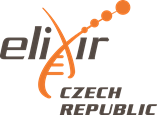 https://www.alphafold.ebi.ac.uk/
7
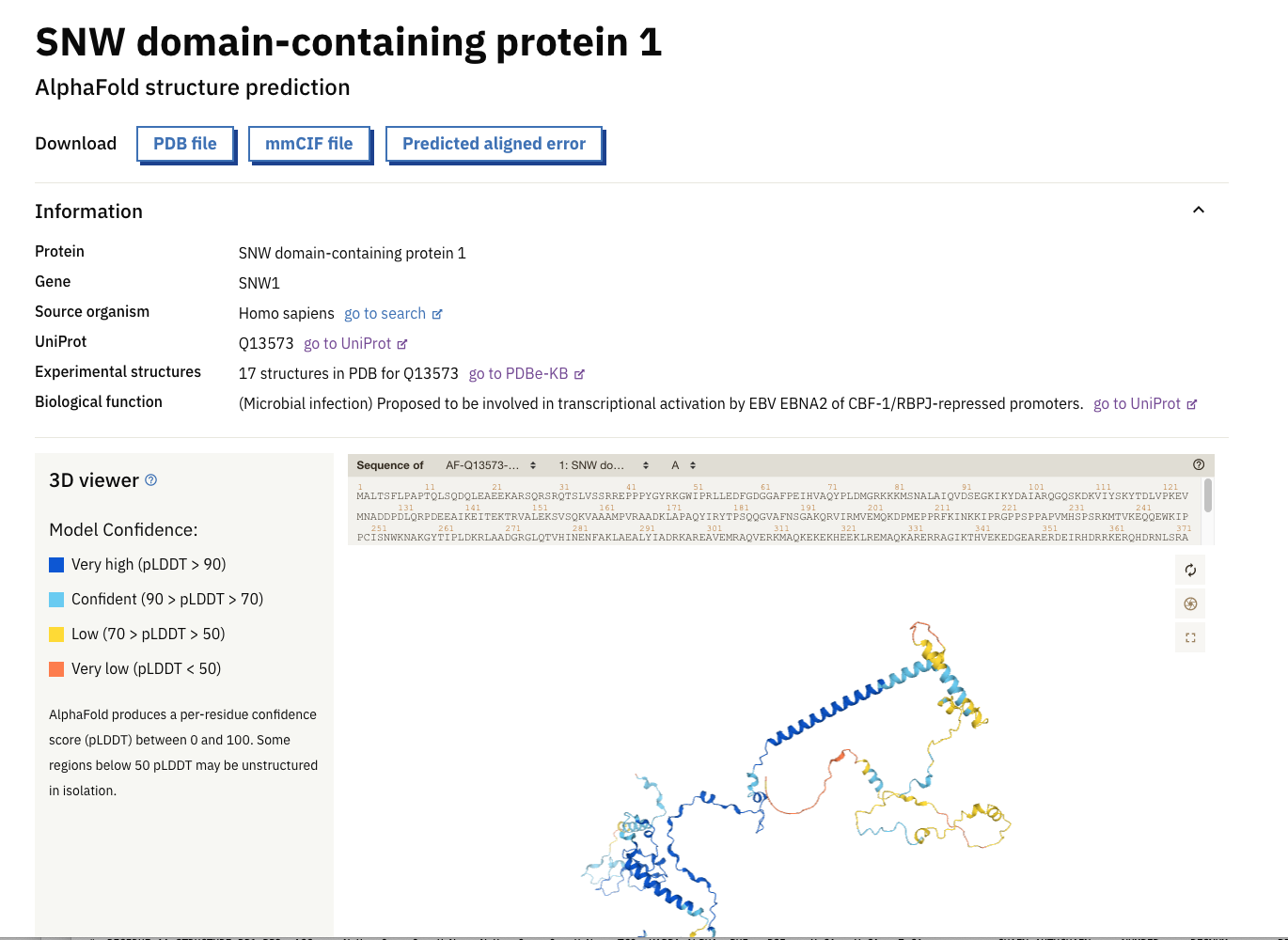 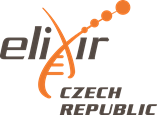 Quality metrics

pLLDT – model confidence in that AA
PAE – predicted confidence of contact
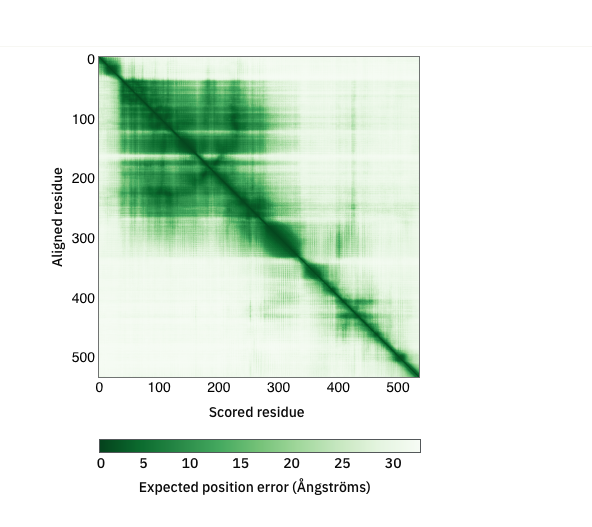 8
Where to run AF?
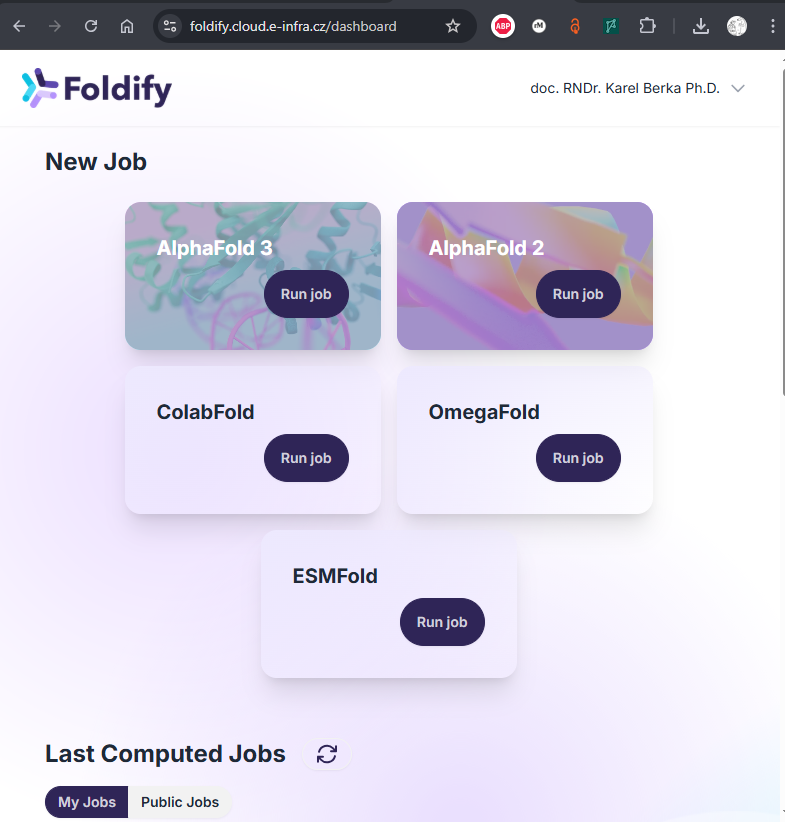 https://foldify.cloud.e-infra.cz
ColabFold in GoogleColab
ELIXIR CZ/MetaCentrum/Galaxy
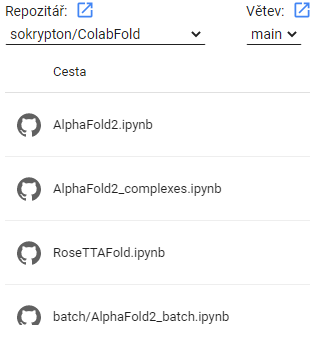 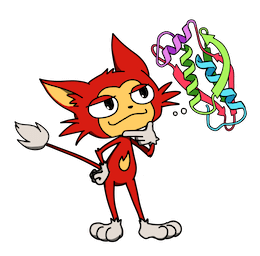 Mirdita, M. et al. ColabFold: making protein folding accessible to all. Nat Methods 19, 679–682 (2022).
https://colab.research.google.com/github/sokrypton/ColabFold/
ChimeraX
Fetch
Search AFDB
Predict – Boltz
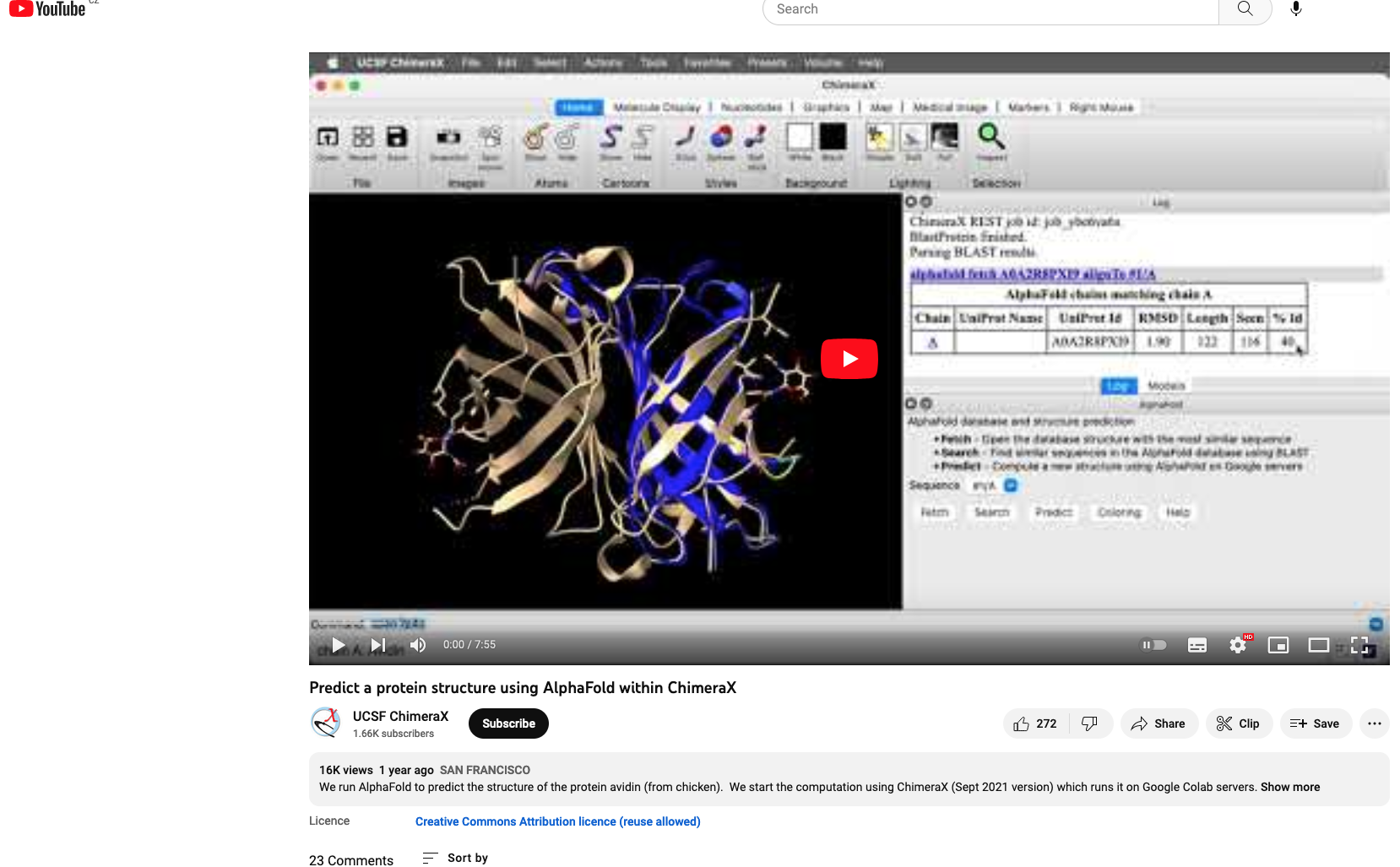 9
AlphaFold 3 - alphafoldserver.com
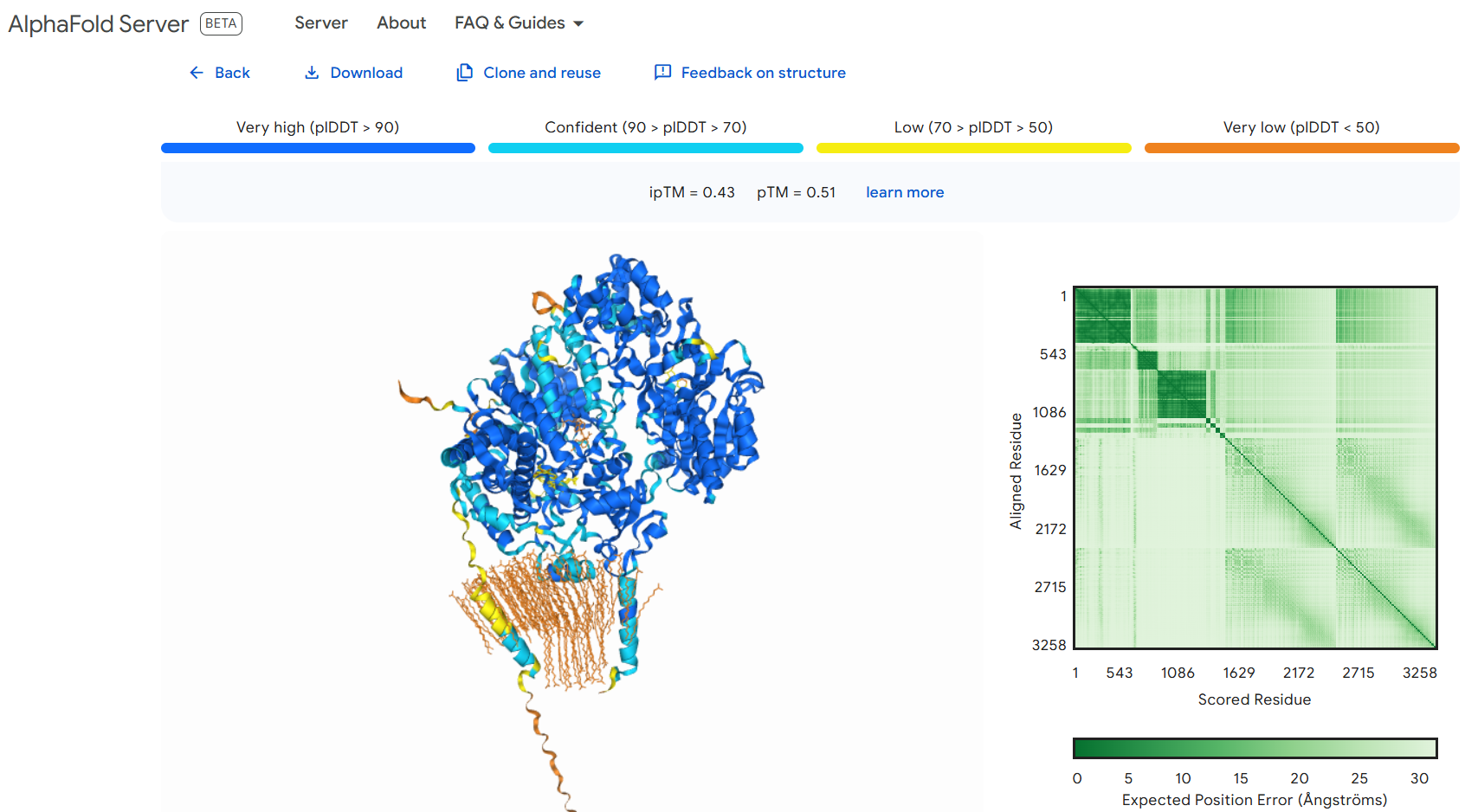 AF3 enables modelling of proteins, ligands (list of), nucleic acids, ions
20 jobs per day
CYP3A4+CYPOR++cofactors+FFAs
Abramson, J., Adler, J., Dunger, J. et al. Accurate structure prediction of biomolecular interactions with AlphaFold 3. Nature 630, 493–500 (2024). https://doi.org/10.1038/s41586-024-07487-w
10
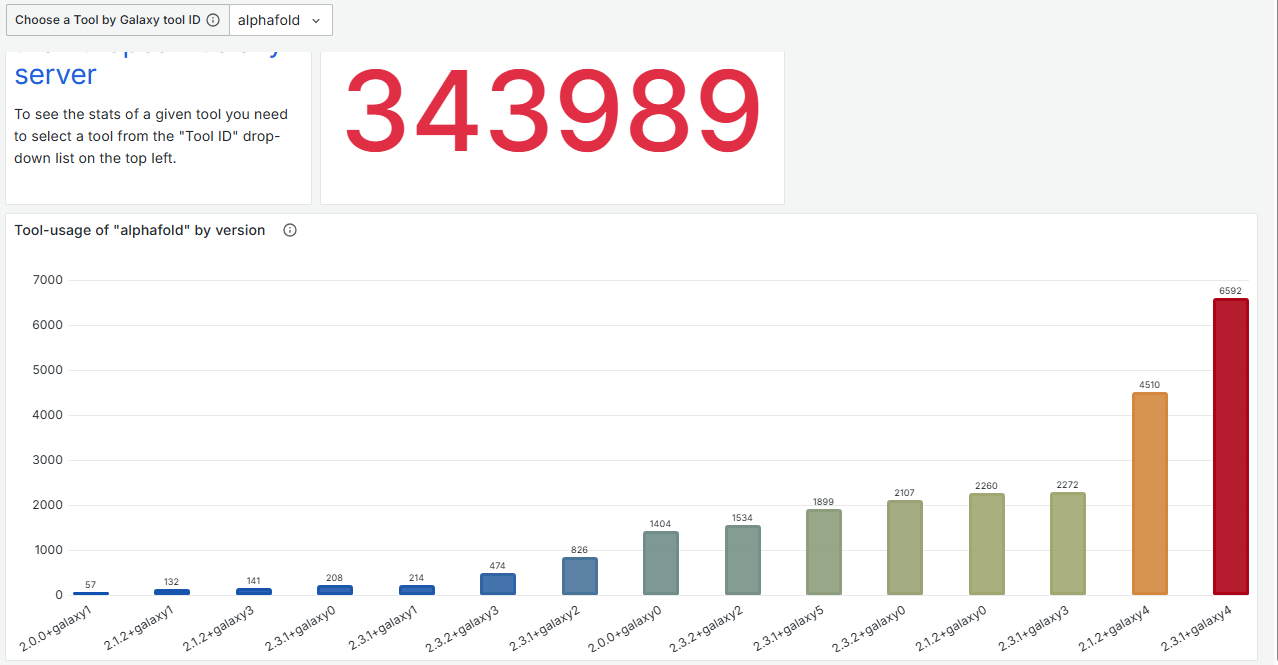 Galaxy implementation
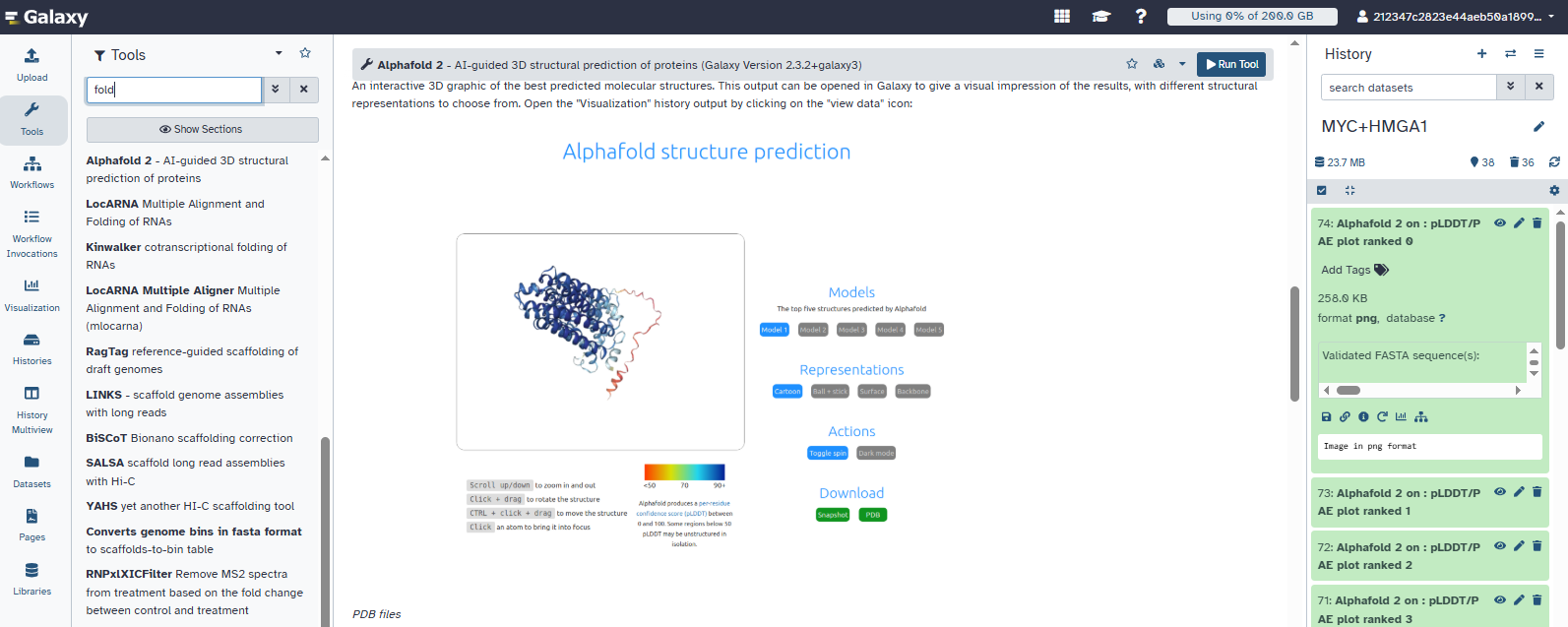 11
BioEmu-2 – conformational ensembles
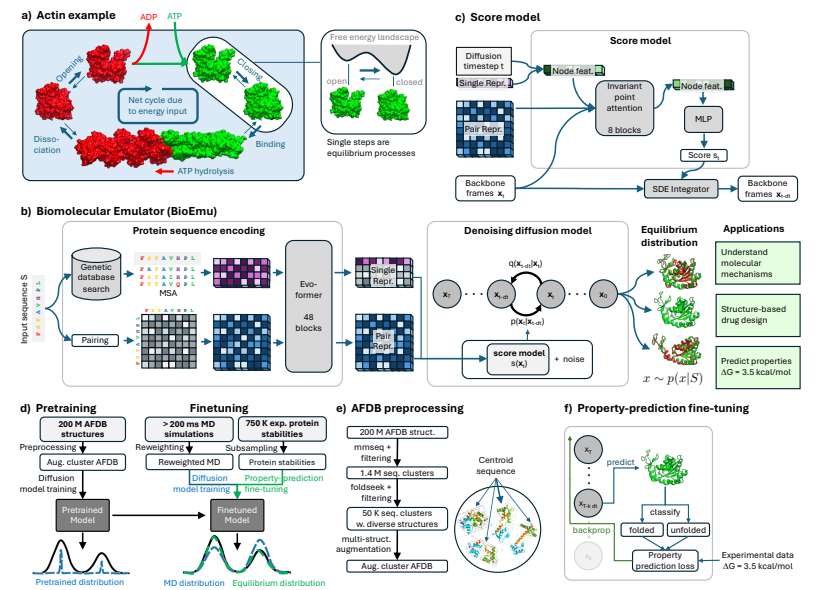 Emulate molecular dynamics structural ensembles
PIN8_ARATH
Lewis S, et al: Scalable emulation of protein equilibrium ensembles with generative deep learning. bioRxiv 2024.12.05.626885
https://colab.research.google.com/github/sokrypton/ColabFold/blob/main/BioEmu.ipynb
12
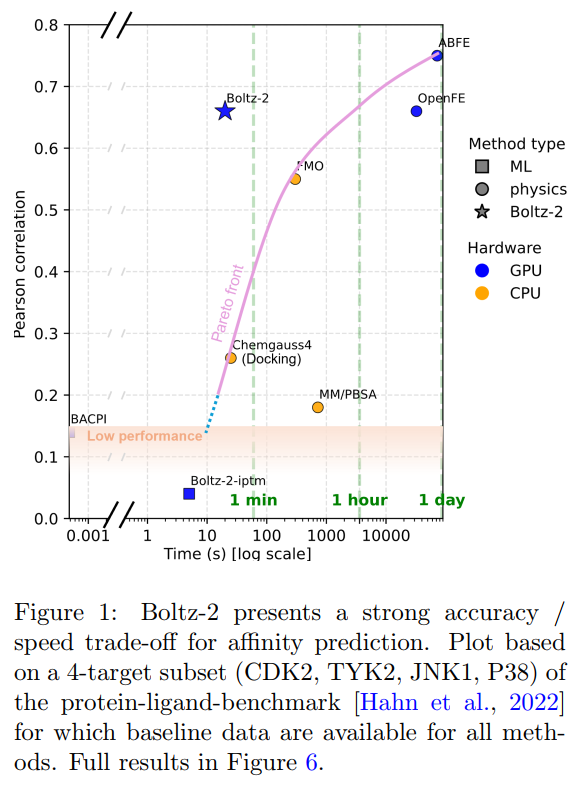 June 2025 - Boltz-2
added prediction
ligands poses
affinity 
MD ensemble - better local dynamics 
de novo generation
https://github.com/jwohlwend/boltz
13
Boltz-2
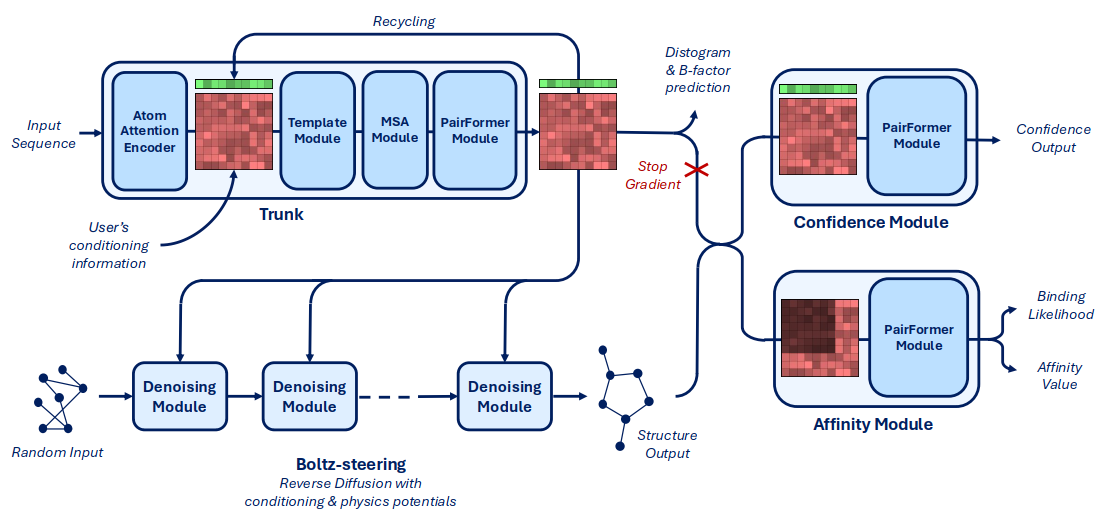 14
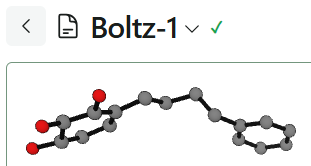 Wim’s ligand halucinations
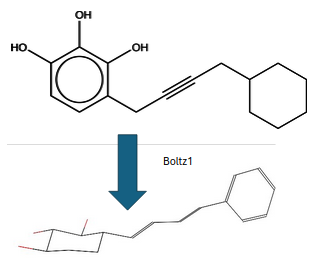 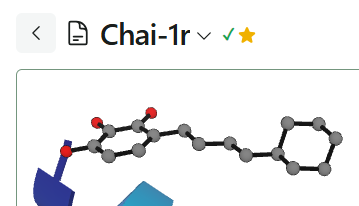 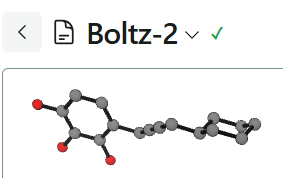 https://github.com/dehaenw/LiH/tree/main
15
Alphafoldology Hacks
16
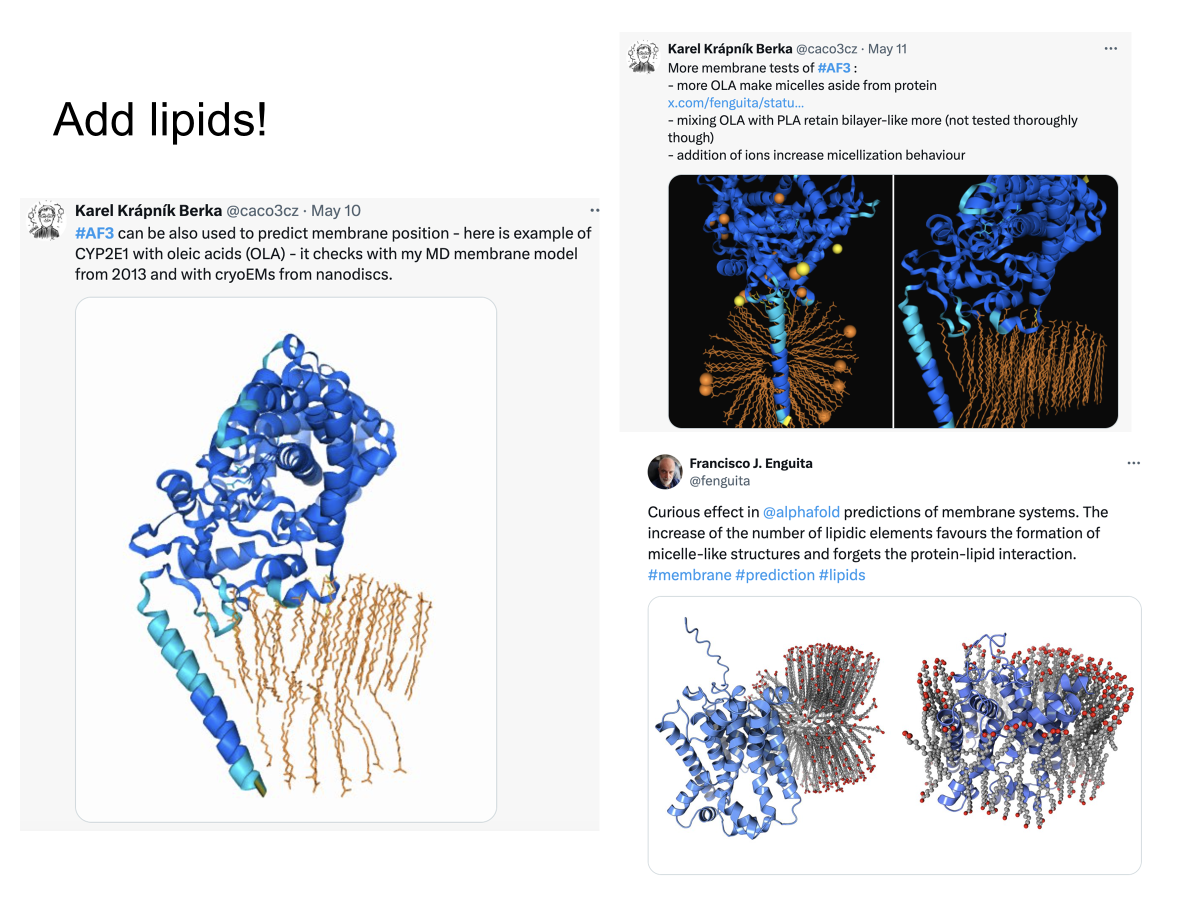 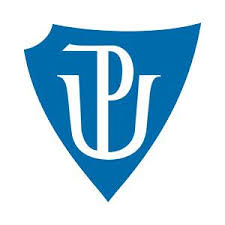 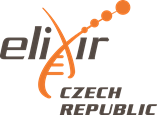 17
AF3 + lipids
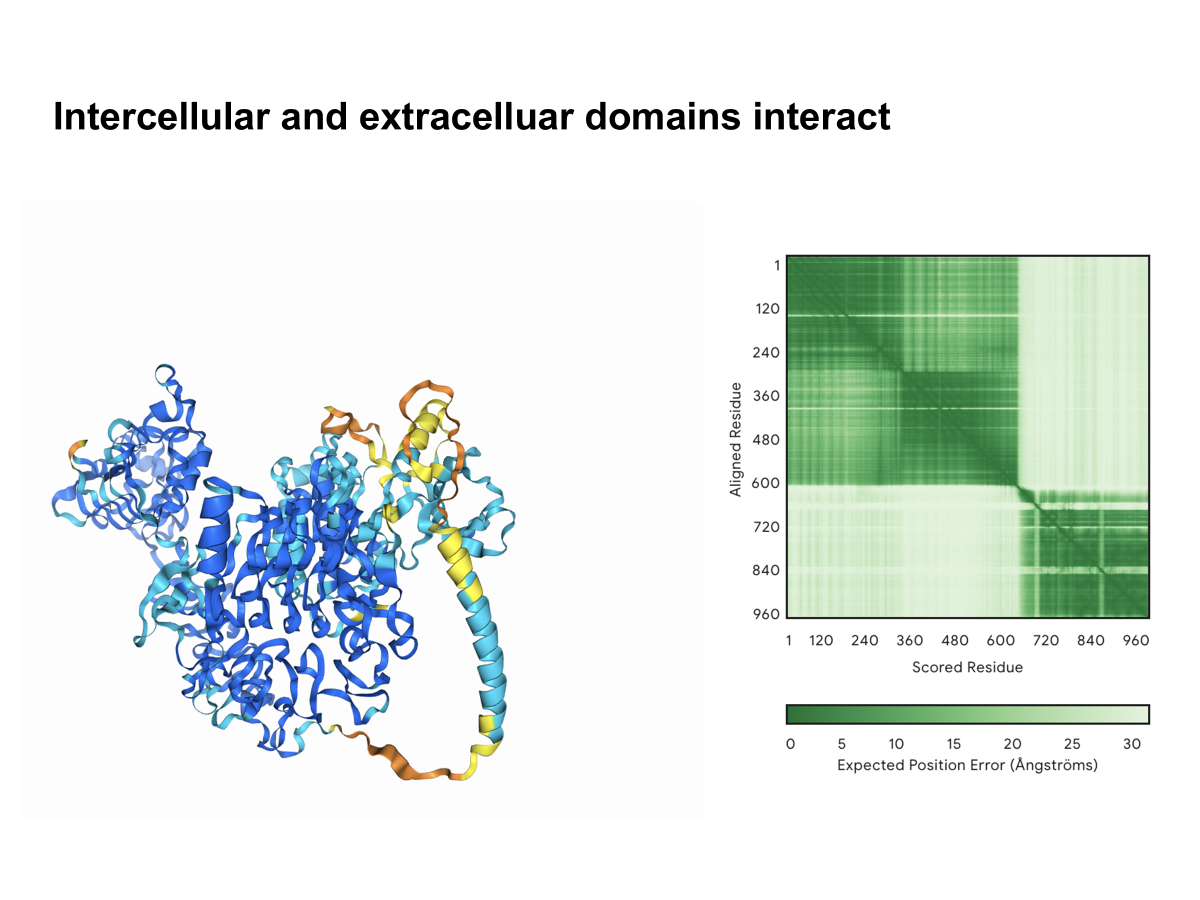 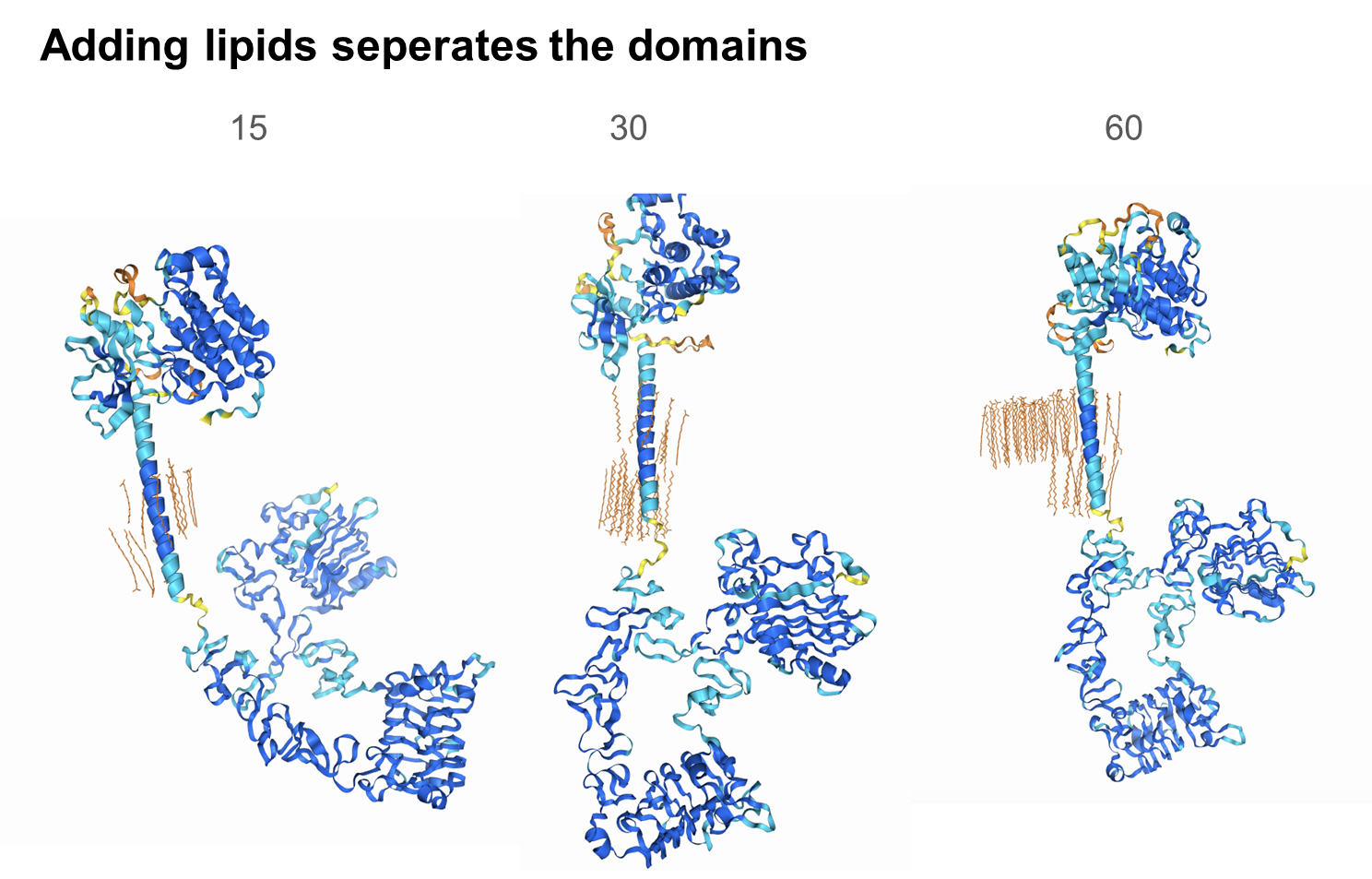 18
Sergey Ovchinnikov - Boston Protein Design and Modeling Club - https://www.youtube.com/watch?v=qjFgthkKxcA
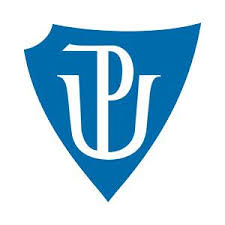 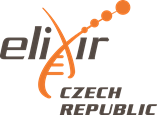 Chai-1 – cofolding “docking”
ibuprofen to CYP2C9 - copy flurbiprofen pose
Works the best if similar to the known structure
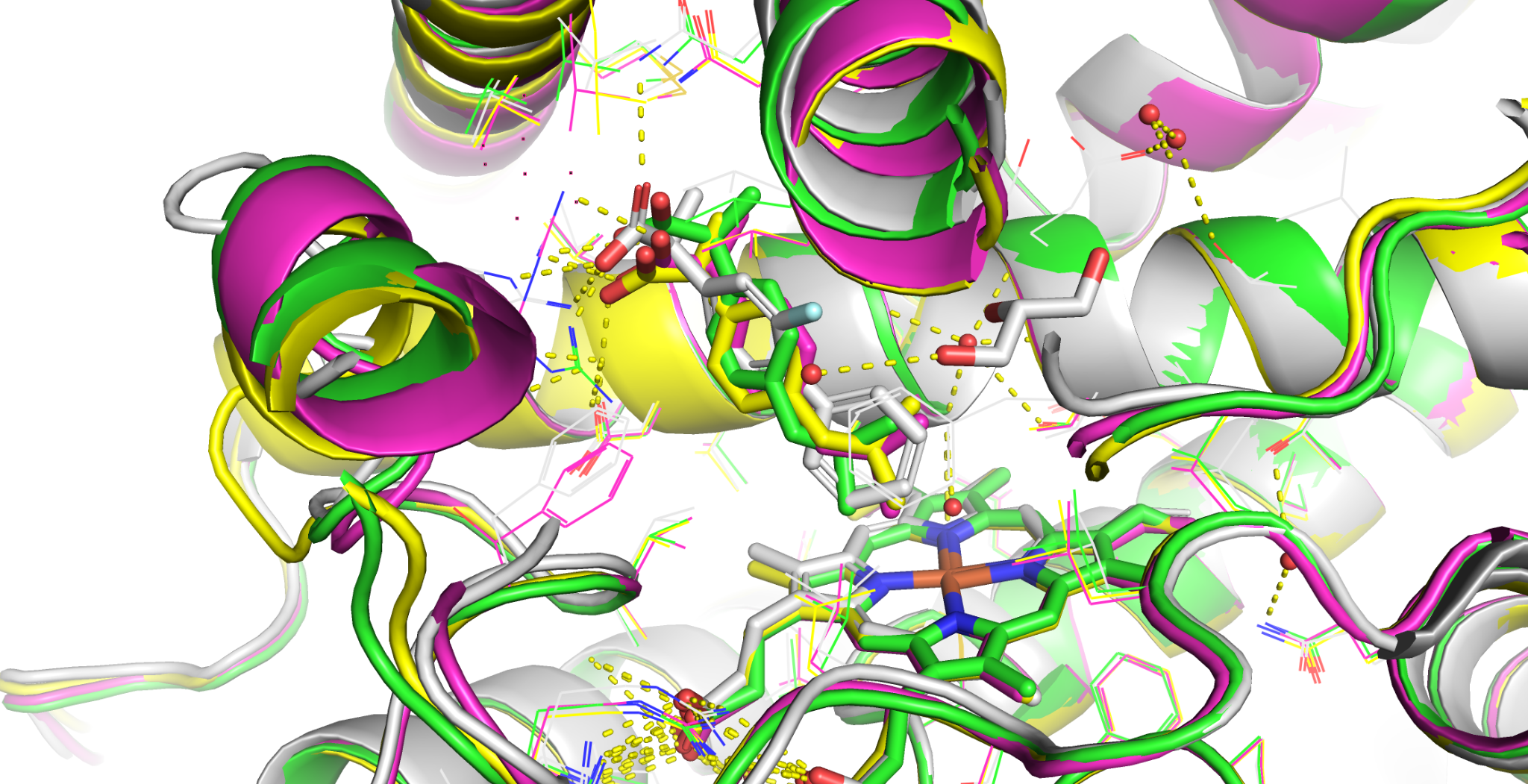 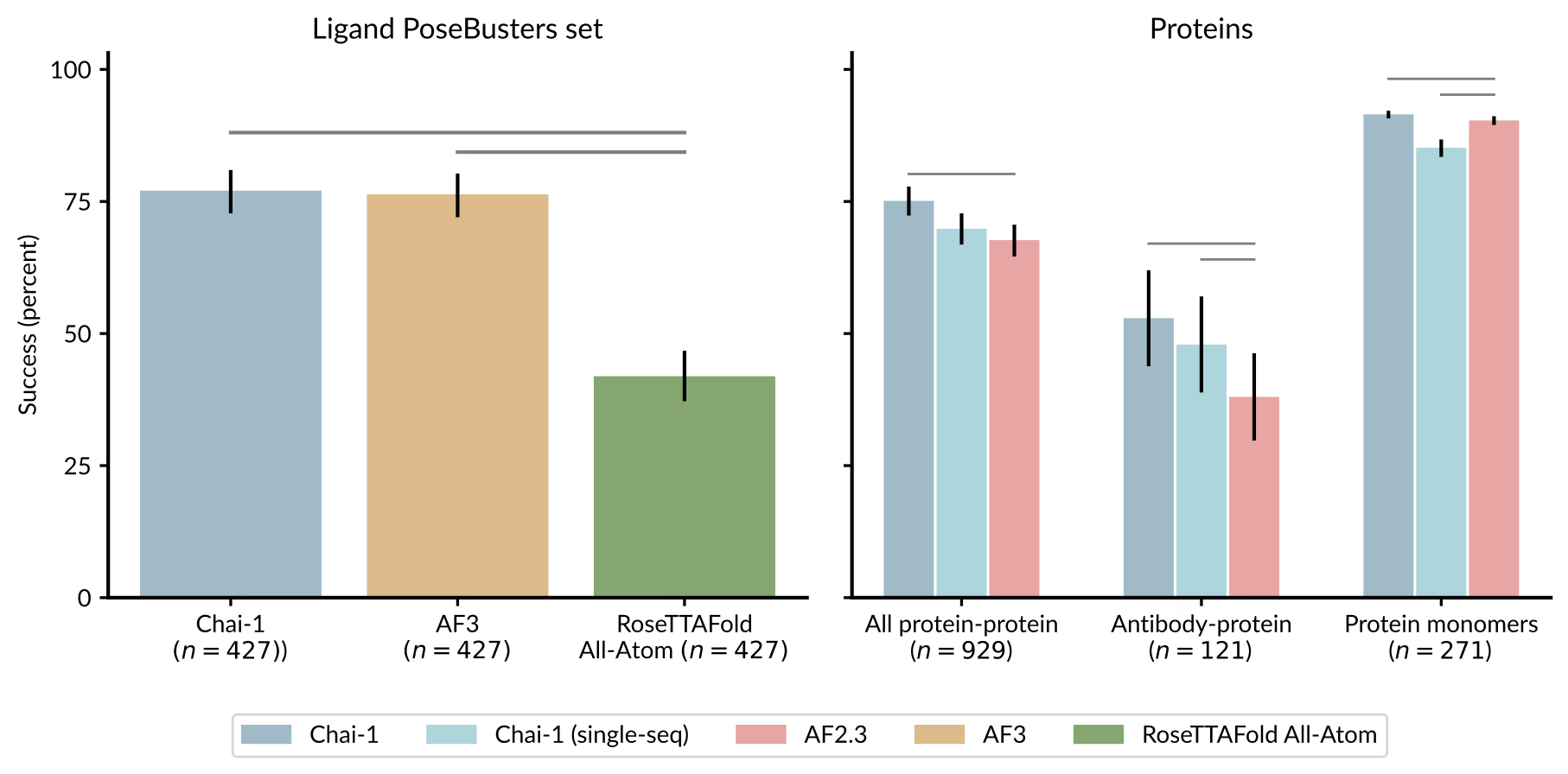 Chai Discovery, Jacques Boitreaud, Jack Dent, Matthew McPartlon, Joshua Meier, Vinicius Reis, Alex Rogozhnikov, Kevin Wu: Chai-1: Decoding the molecular interactions of life, bioRxiv 2024.10.10.615955; https://doi.org/10.1101/2024.10.10.615955
19
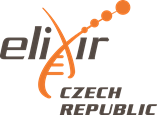 Summary
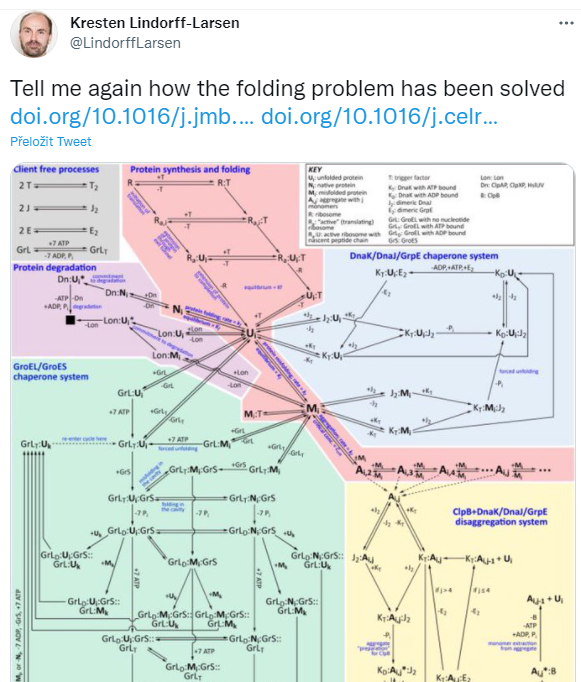 Alphafold2 made a huge leap in prediction accuracy enabling to use protein structural models due to quality predictor
Role of open science and publicly available data in PDB can not be overstated
CASP competition was a driver of the change
Alphafold is publicly available and can be run from many places including ELIXIR CZ 
Alphafold has inspired many “Alphafoldology” tools and uses already and this space flourish with innovation
Openness helps to quick innovation cycle
Thank you for your attention
Questions, please?
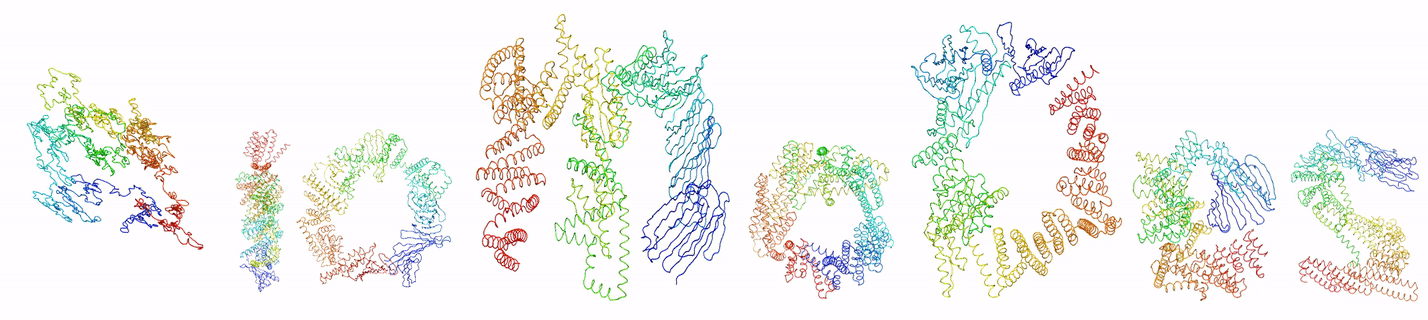 BioLists
github.com/biolists 
📖 Table of contents
Predictors
Tools and Extensions
Databases and Datasets
Webservers
Discontinued
abeebyekeen.com/biomodes-biomolecular-structure-prediction/ 
BioMoDes: A Repository of Tools for Biomolecular Modeling and Design
1. Biomolecular Structure Prediction Tools
2. Biomolecular Design Tools
3. Biomolecular Property Prediction and Analysis Tools
4. Protein Search, Alignment, & DB Management Tools
5. Small-molecule Design and Prediction Tools
22
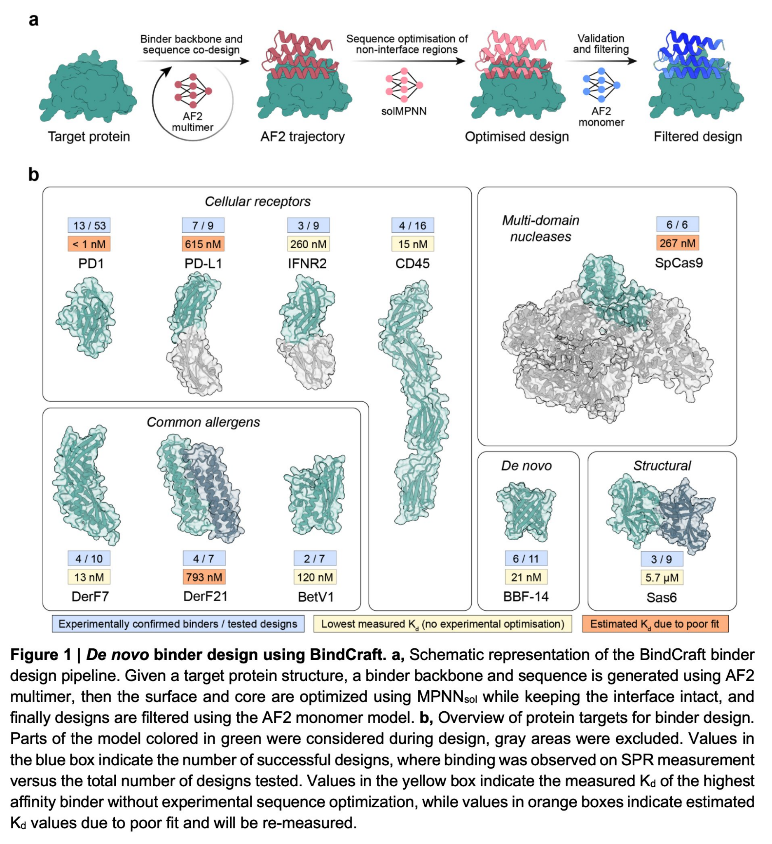 BindCraft
Protein–protein interactions (PPIs) 
open-source and automated pipeline for de novo protein binder design with experimental success rates of 10-100%.
github.com/martinpacesa/BindCraft
Martin Pacesa, et al. BindCraft: one-shot design of functional protein binders. bioRxiv 2024.09.30.615802; doi:10.1101/2024.09.30.615802
23
AlphaBridge: analysis of predicted macromolecular complexes
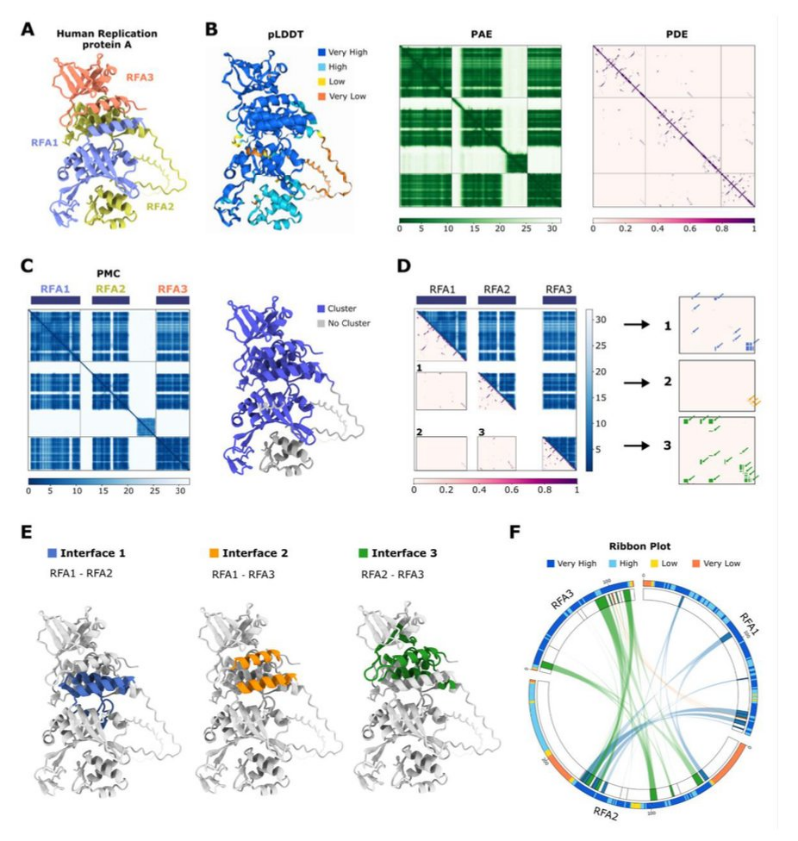 interactive platform where users can upload AlphaFold3 prediction files, 
visualize the predicted 3D structures, and analyze contact interfaces through an integrated web viewer.
https://alpha-bridge.eu/ 
github.com/PDB-REDO/AlphaBridge
Álvarez-Salmoral D, et al. AlphaBridge: tools for the analysis of predicted macromolecular complexes. bioRxiv 2024.10.23.619601; doi: 10.1101/2024.10.23.619601
24
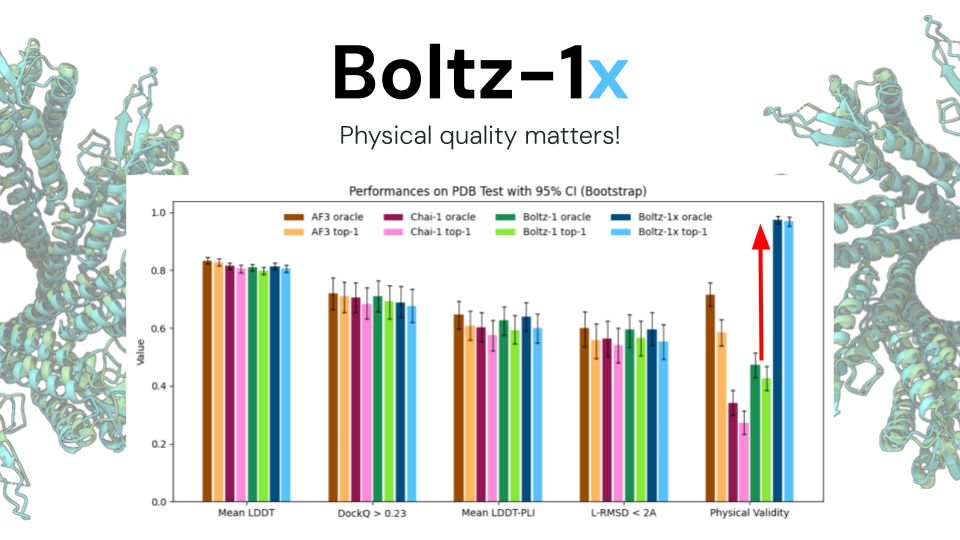 Boltz-1x
MIT licence 
Fully open model 
Updated 1st May 2025

https://github.com/jwohlwend/boltz 
https://colab.research.google.com/github/sokrypton/ColabFold/blob/main/Boltz1.ipynb
Wohlwend J, et al. : Boltz-1 Democratizing Biomolecular Interaction Modeling. bioRxiv 2024.11.19.624167
25
How to run Boltz-2 in Rowan
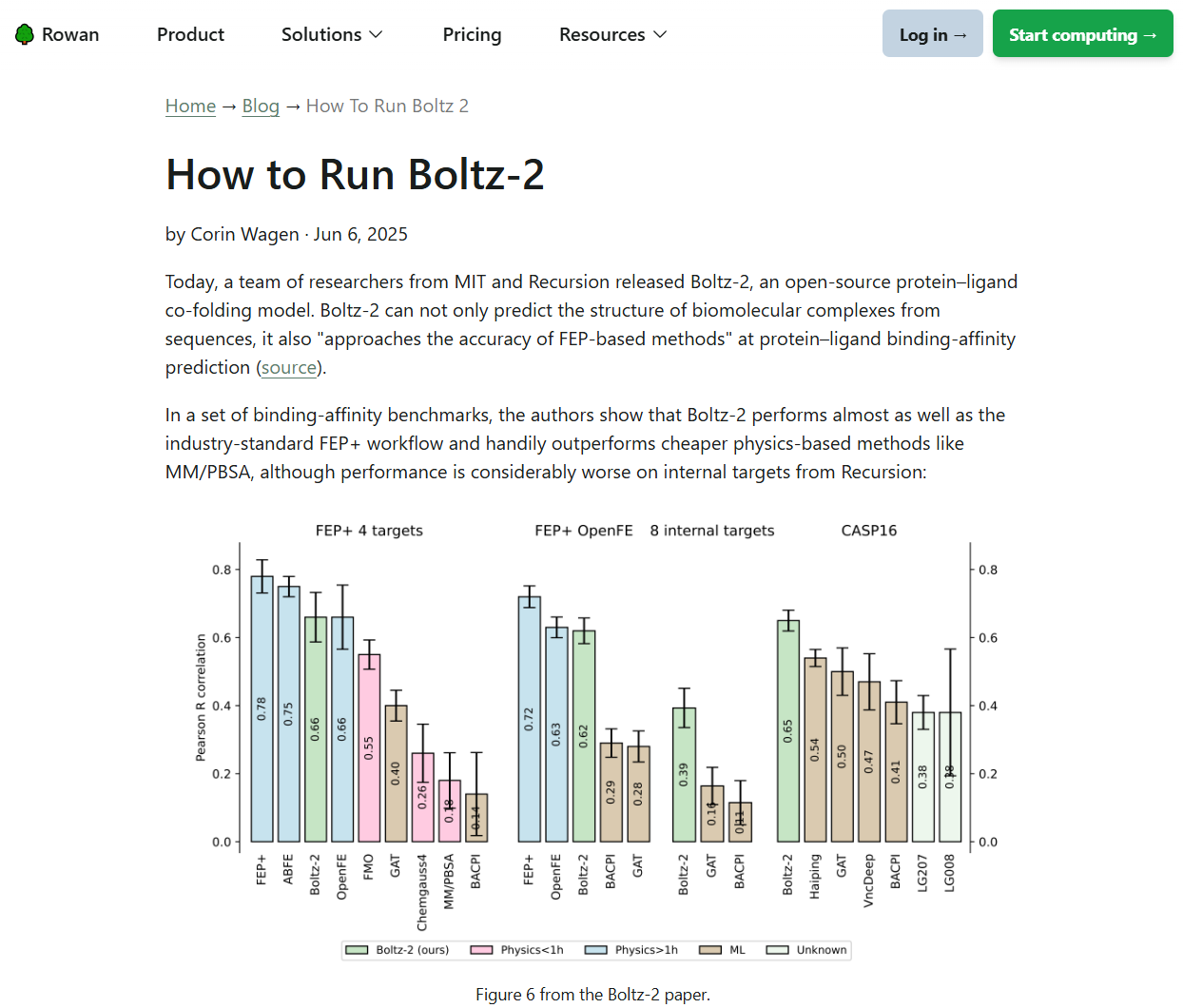 https://rowansci.com/blog/how-to-run-boltz-2
26
27
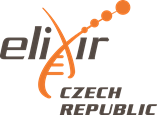 Complete structures of 48 model organism proteomes
AlphaFold DB currently provides predicted structures for the 48 organisms (including human), as well as the majority of Swiss-Prot. >200 M structures
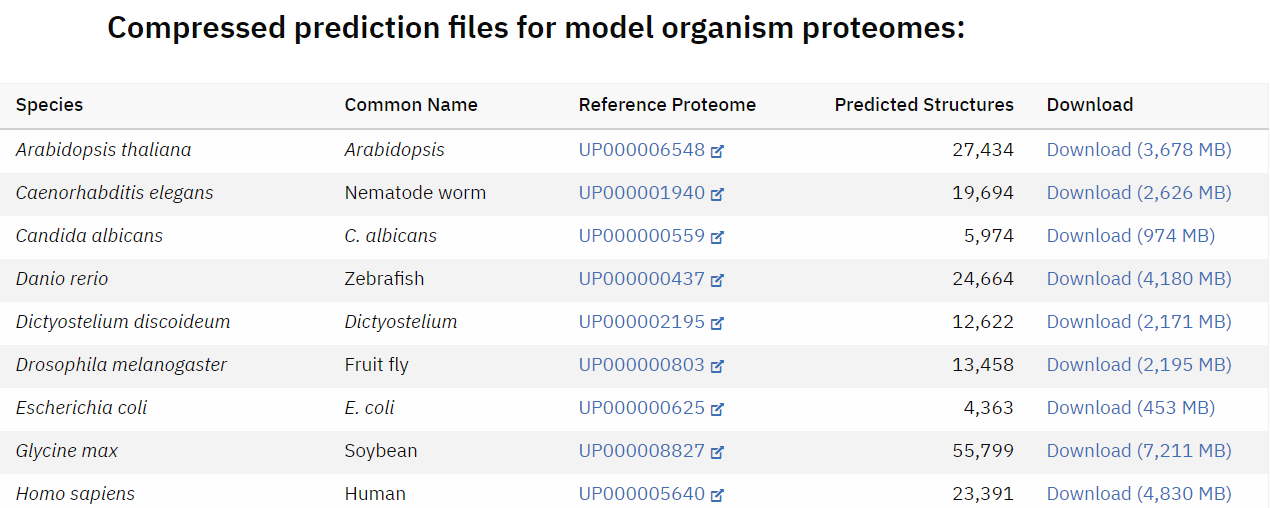 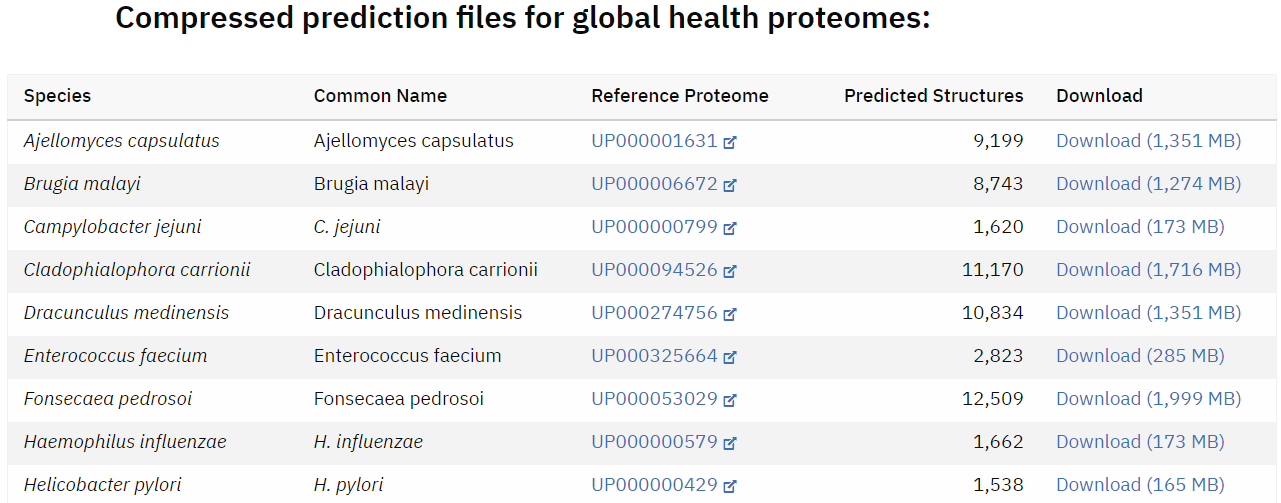 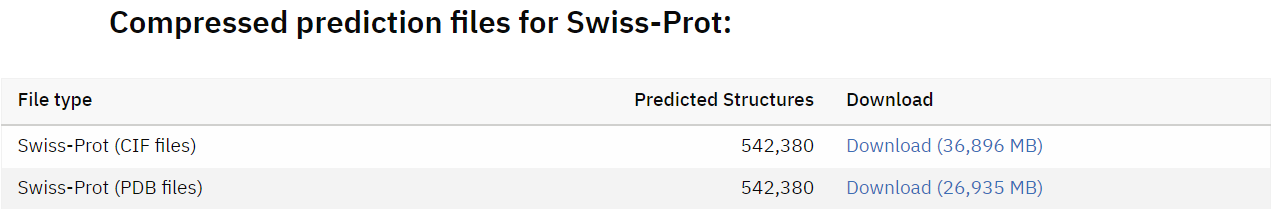 28
How to run models in ChimeraX
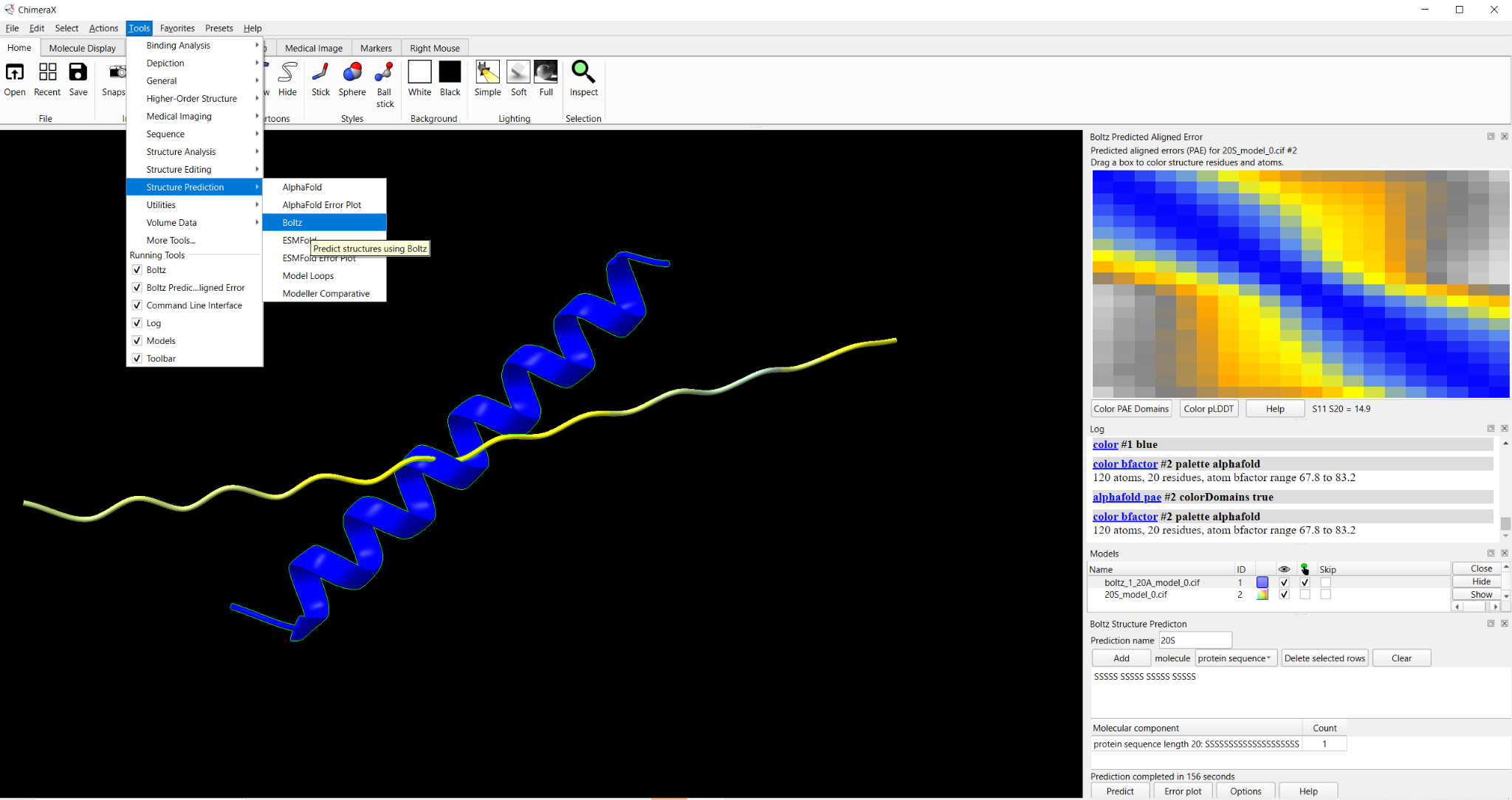 29
https://www.rbvi.ucsf.edu/chimerax/data/boltz-apr2025/boltz_help.html
Boltz-2 predicted affinities
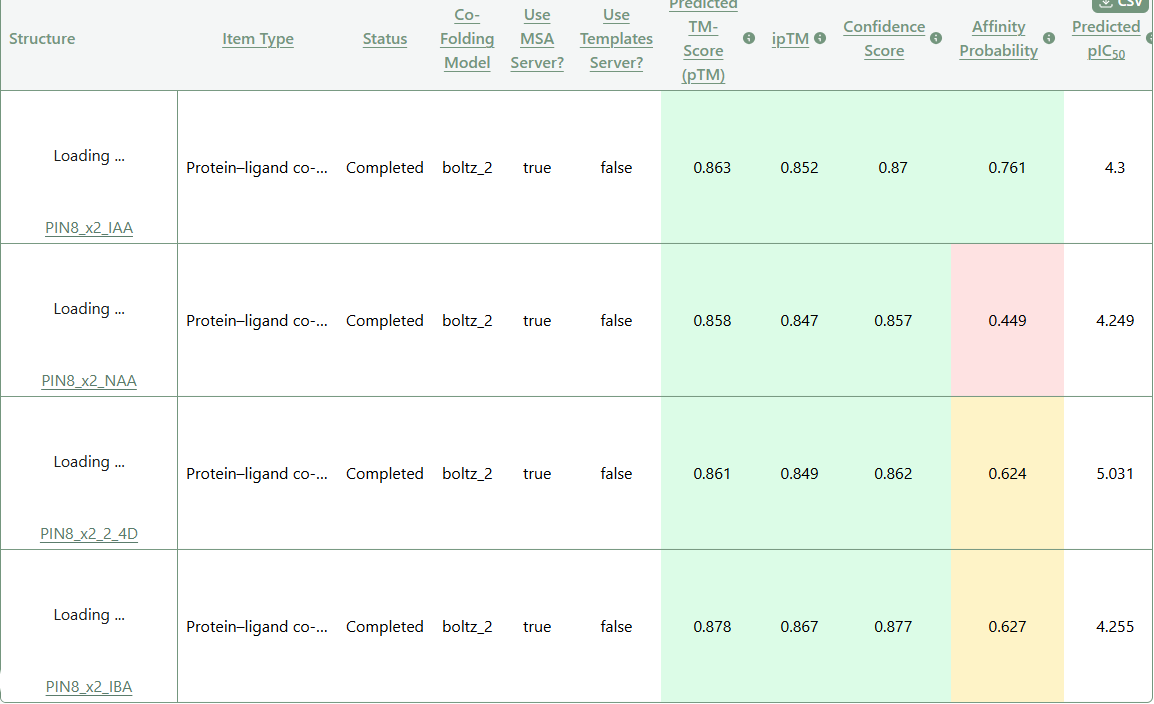 PIN8_ARATH
30
How?
AlphaFold - under the hood*
* briefly - there are excellent step-by-step resources:	alphafold-decoded.com , alphafolding.ipynb, YouTube videos…
31
Alphafold 1 vz Alphafold 2
Alphafold 1
Alphafold 2
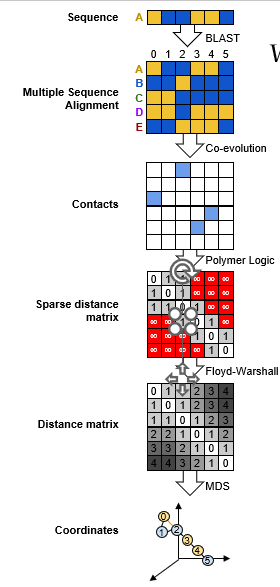 i) co-evolutionary analysis 
to map residue co-variation in protein sequence to physical contact in protein structure,(ii) deep neural networks 
to identify patterns in protein sequence and co-evolutionary couplings and convert into distance-wise contact maps.
(iii) make structure from these contacts
i) co-evolution stands (MSA)
ii) deep neural networks exchanged for transformer - Evoformer
contact maps exchanged for triangles
iii) structure module with MD optimization
32
AF2 vz AF3
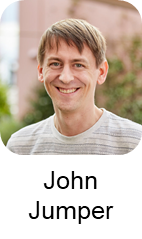 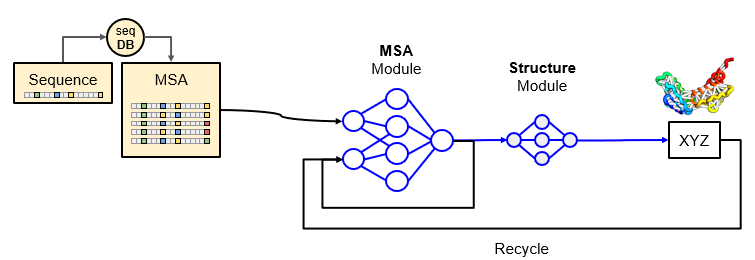 AF2
Jumper, J., Evans, R., Pritzel, A. et al. Highly accurate protein structure prediction with AlphaFold. Nature 596, 583–589 (2021). https://doi.org/10.1038/s41586-021-03819-2
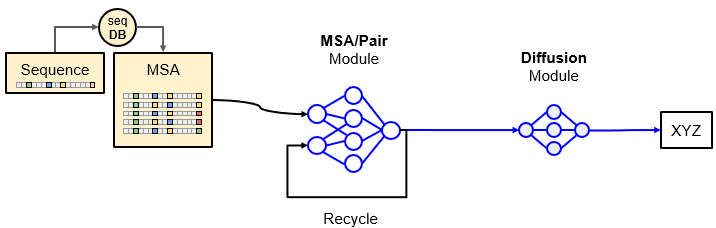 AF3
Abramson, J., Adler, J., Dunger, J. et al. Accurate structure prediction of biomolecular interactions with AlphaFold 3. Nature 630, 493–500 (2024). https://doi.org/10.1038/s41586-024-07487-w
33
Principles of prediction from sequence
Template-based           Covariance
NEED for VALIDATION
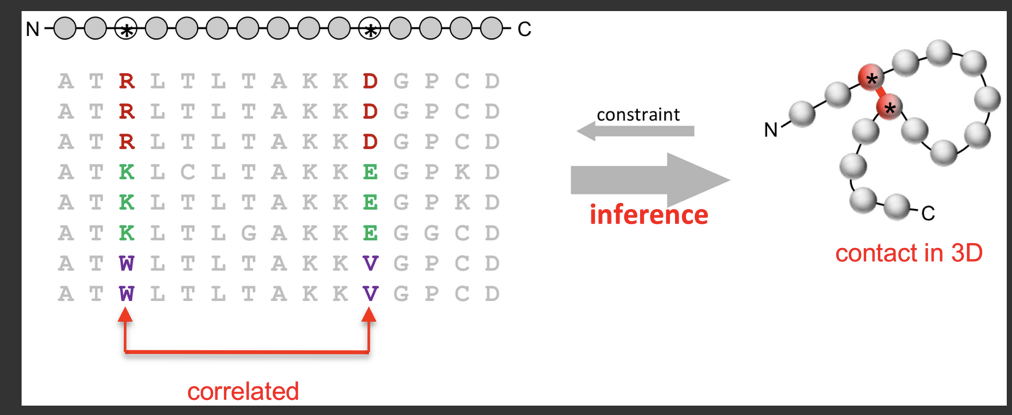 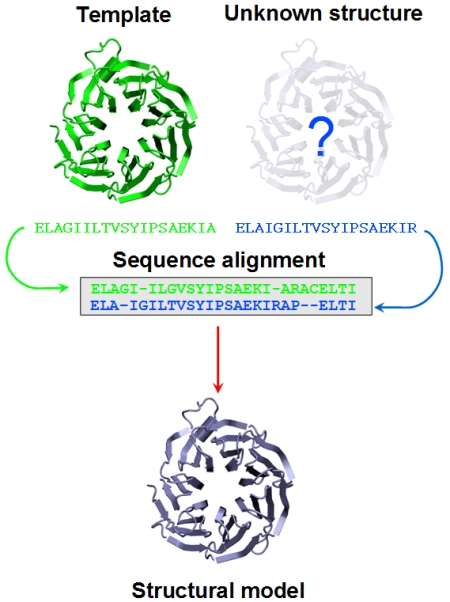 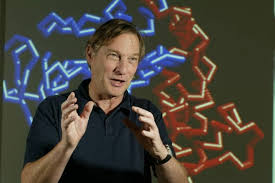 CASP - critical assessment of protein structure prediction
since 1994 biannually
compare with experimentally solved structures in PDB
JOHN MOULT
CO-FOUNDER AND CHAIR OF CASP, UNIVERSITY OF MARYLAND
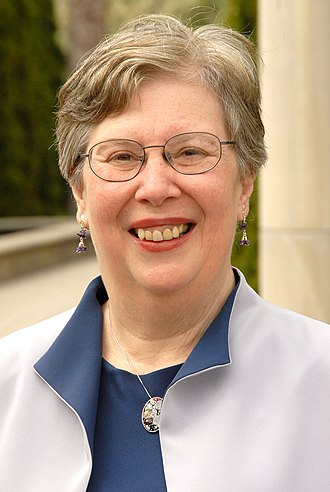 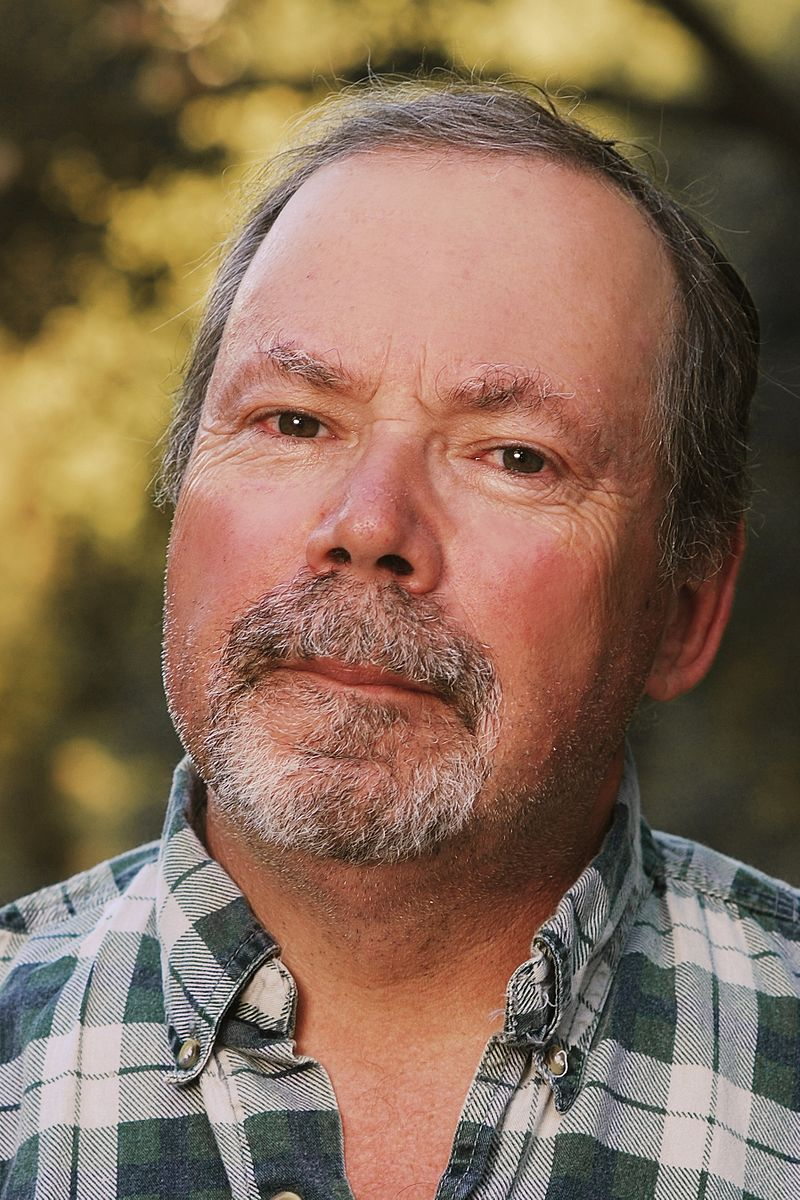 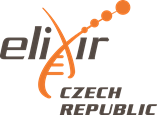 https://www.unil.ch/pmf/en/home/menuinst/technologies/homology-modeling.html
HELEN BERMAN    PHILIP BOURNE
former PDB directors
Why?
Proteins are workers and their structure means function
35
Why the fuzz? Knowing structure helps to understand the function
structural biology
= function understanding
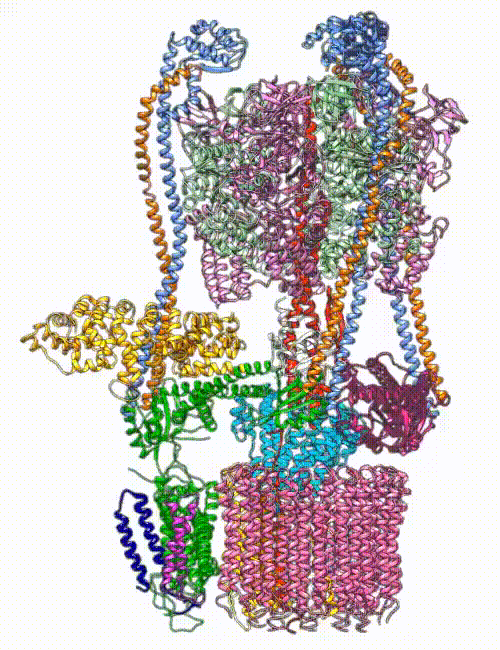 biomolecular chemistry= e.g. drug design
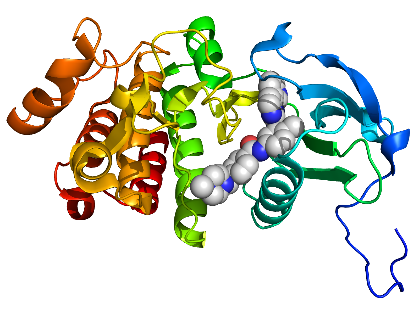 imatinib + Abl kinase 
PDBID: 2HYY
Soung-Hun Roh et al. Cryo-EM and MD infer water-mediated proton transport and autoinhibition mechanisms of Vo complex. Sci.Adv. 6 ,eabb9605 (2020). DOI:10.1126/sciadv.abb9605
What?
Protein structure prediction problem
37
Sequence to predict 3D structure?
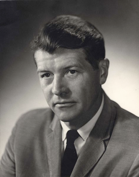 Anfinsen Nobel prize in Chemistry (1972) 
for describing the relationship between sequence and structure

"The native conformation is determined by the totality of interatomic interactions and hence by the amino acid sequence, in a given environment.”
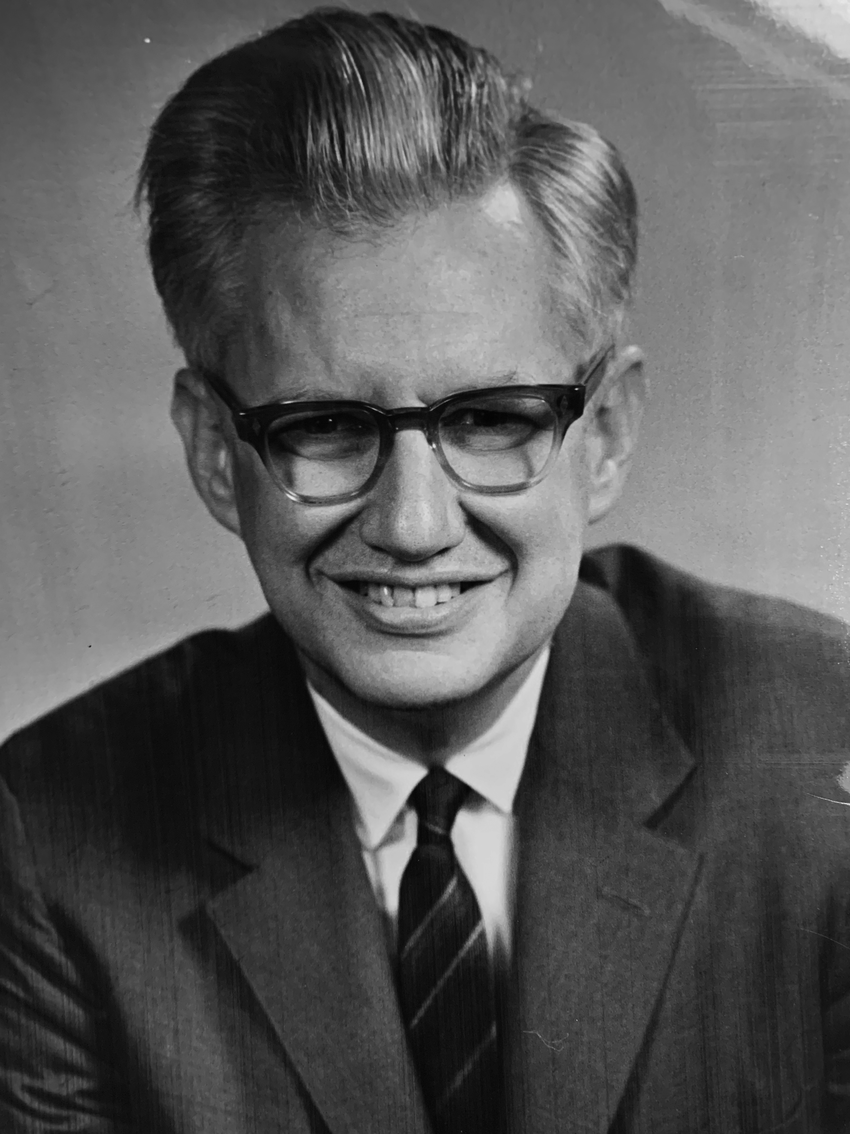 Levinthal paradox (1969)
100 residues = 99 peptide bonds = 198 angles φ,ψ if each in 3 stable angles, => 3198 conformations. 
Sequential sampling of all the possible conformations, => longer than the age of the universe

=> folding pathways
C. Levinthal
C.B. Anfinsen
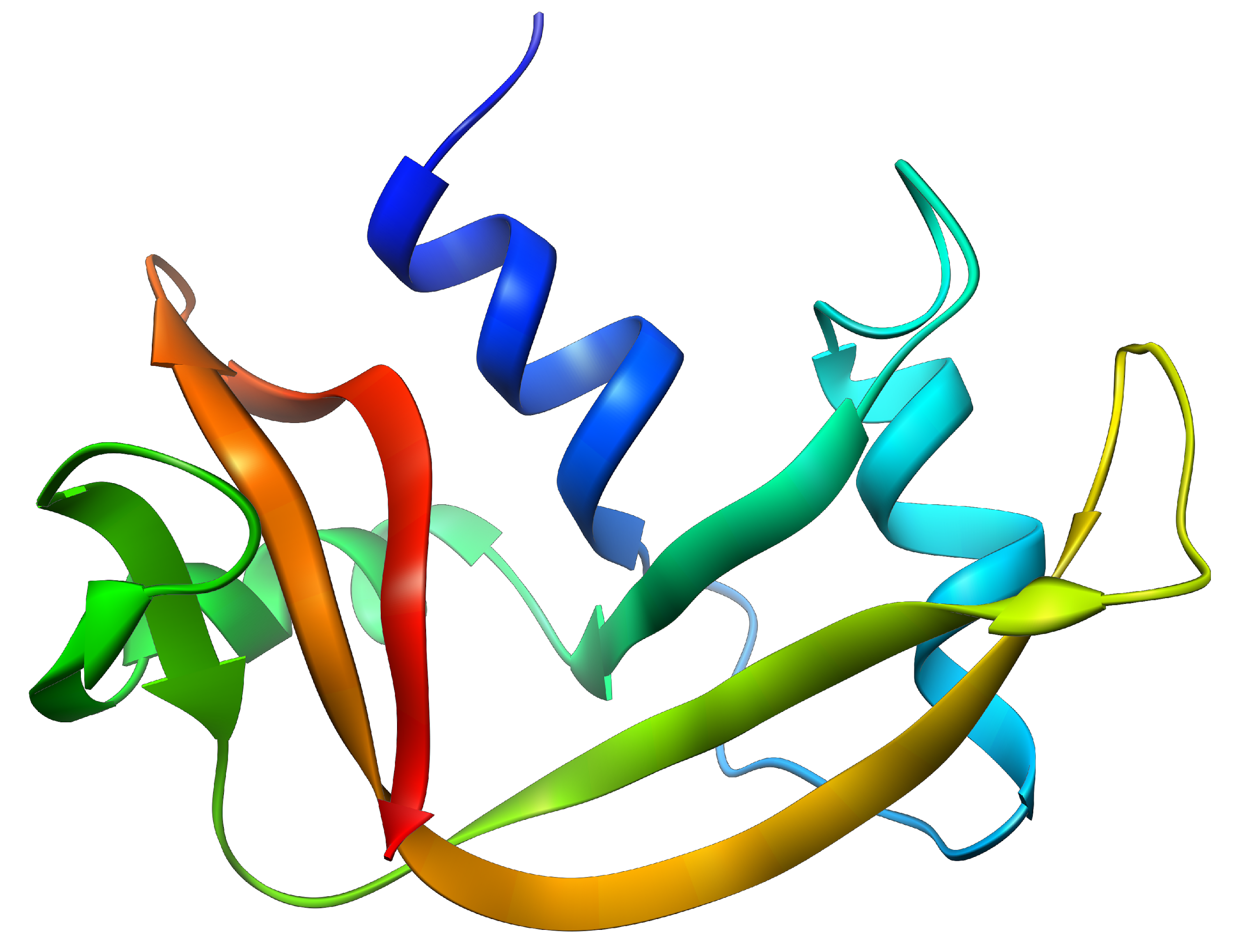 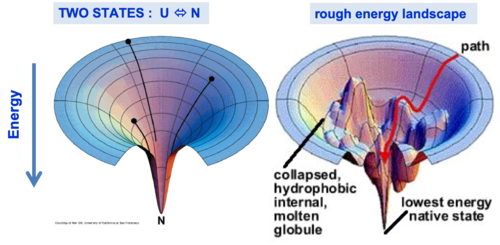 but how to predict structure from sequence?
Ribonuclease A
wikipedia
38
How to compare structures?
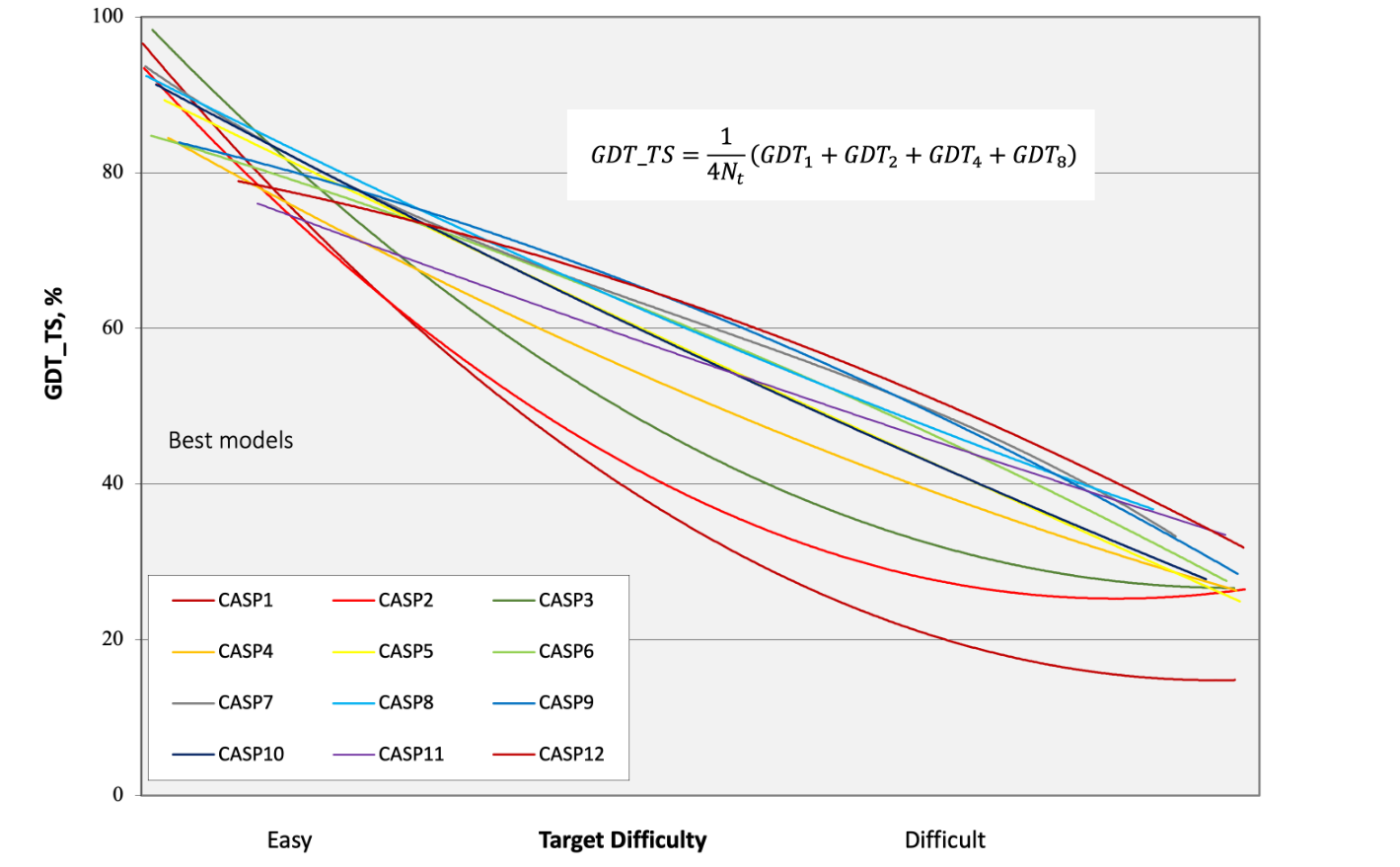 After precision growth CASP1(1994) -> CASP6(2006)protein prediction field was stuck
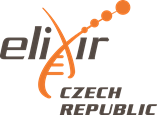 https://predictioncenter.org/casp14/doc/presentations/2020_11_30_CASP14_Introduction_Moult.pdf
GDT_TS = Global distance test - total score (max 100%)
The conventional GDT_TS total score in CASP is the average result of cutoffs at 1, 2, 4, and 8 Å falling within experimental position
CASP13(2018) - AlphaFold enters...
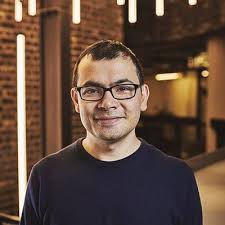 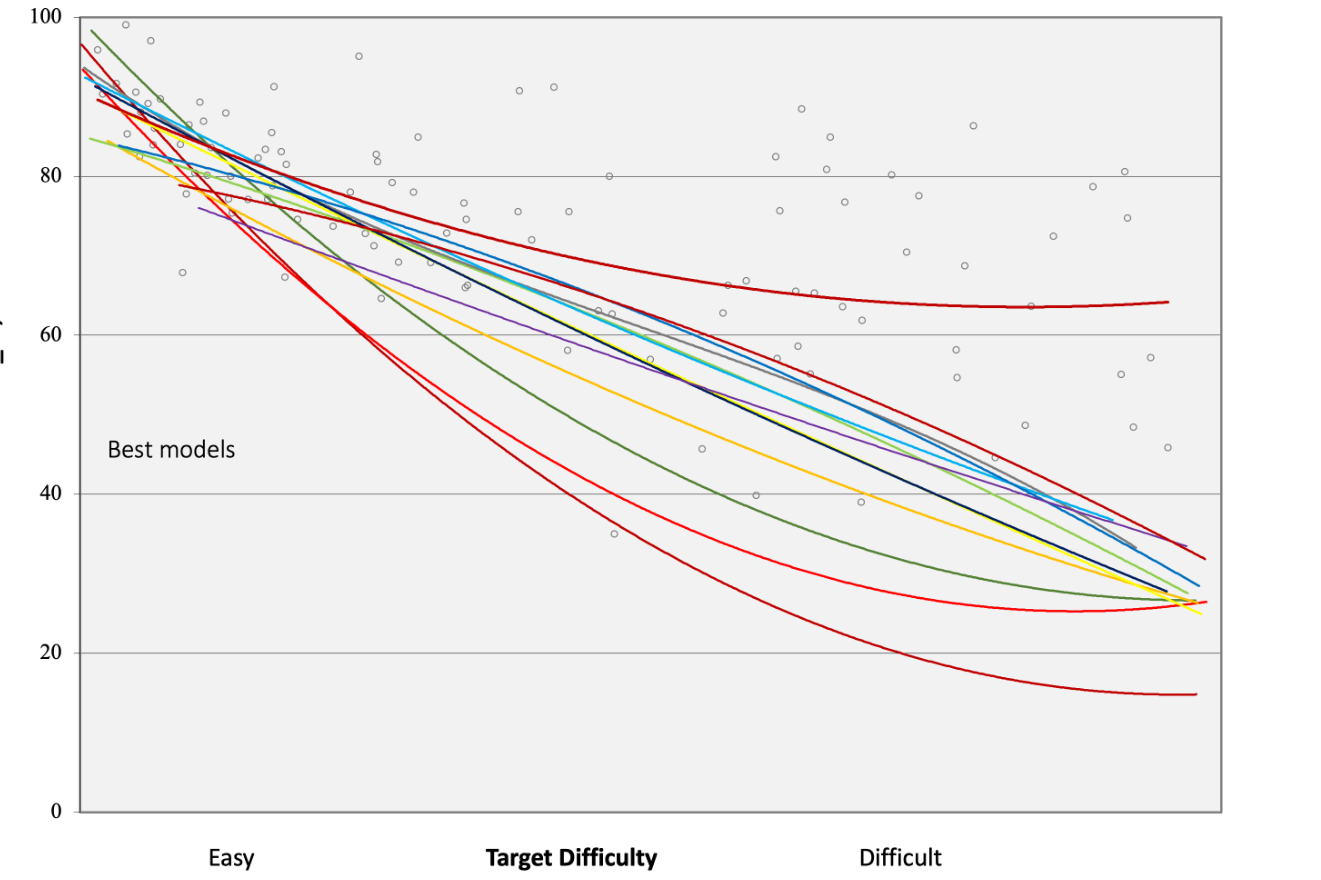 DEMIS HASSABIS
DEEPMIND, former Bullfrog Productions (Theme Park)
DeepMind: 1st company to ever attend CASP
! not open model (too expensive to use)
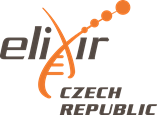 https://predictioncenter.org/casp14/doc/presentations/2020_11_30_CASP14_Introduction_Moult.pdf
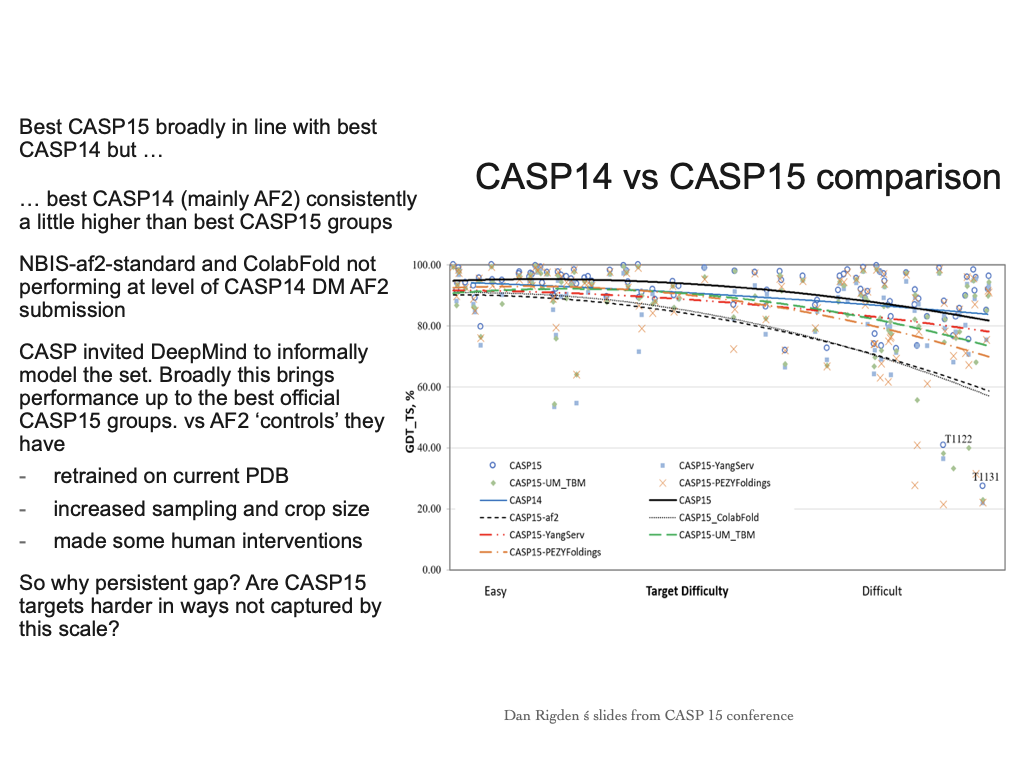 41
May 2024:Return of the king - AlphaFold3
Model with ligands
Public server
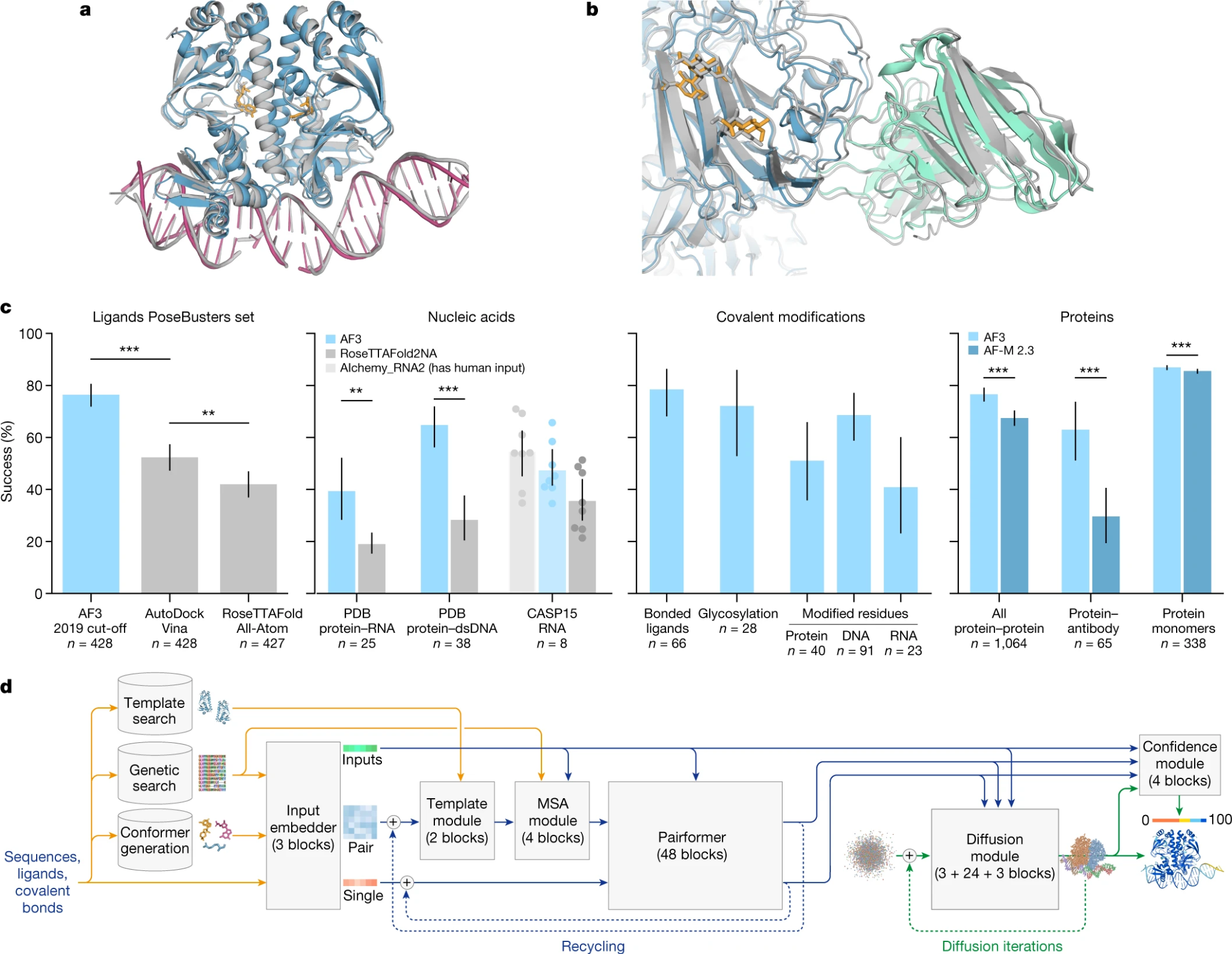 Abramson, J., Adler, J., Dunger, J. et al. Accurate structure prediction of biomolecular interactions with AlphaFold 3. Nature 630, 493–500 (2024). https://doi.org/10.1038/s41586-024-07487-w
42
October 2024: Nobel prize in Chemistry
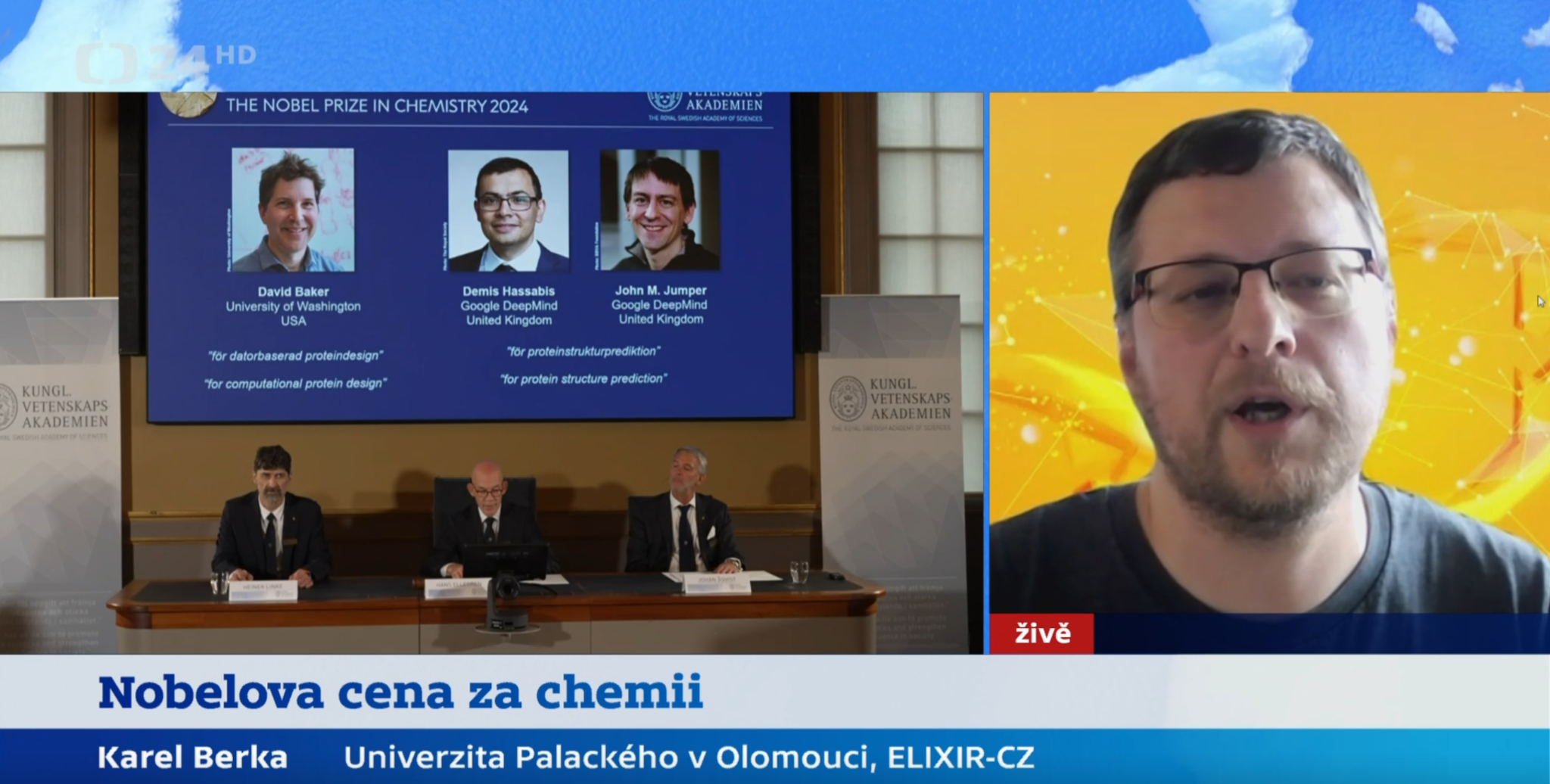 43
9.10.2024
AlphaFold 2
Input: sequence 
extended by MSA (at least 30 sequences) + structural templates (UniRef30 PDB-trained self distillation) 
Evoformer and Structure model (w Amber MD simulation)
plDDT - predicted local confidence prediction
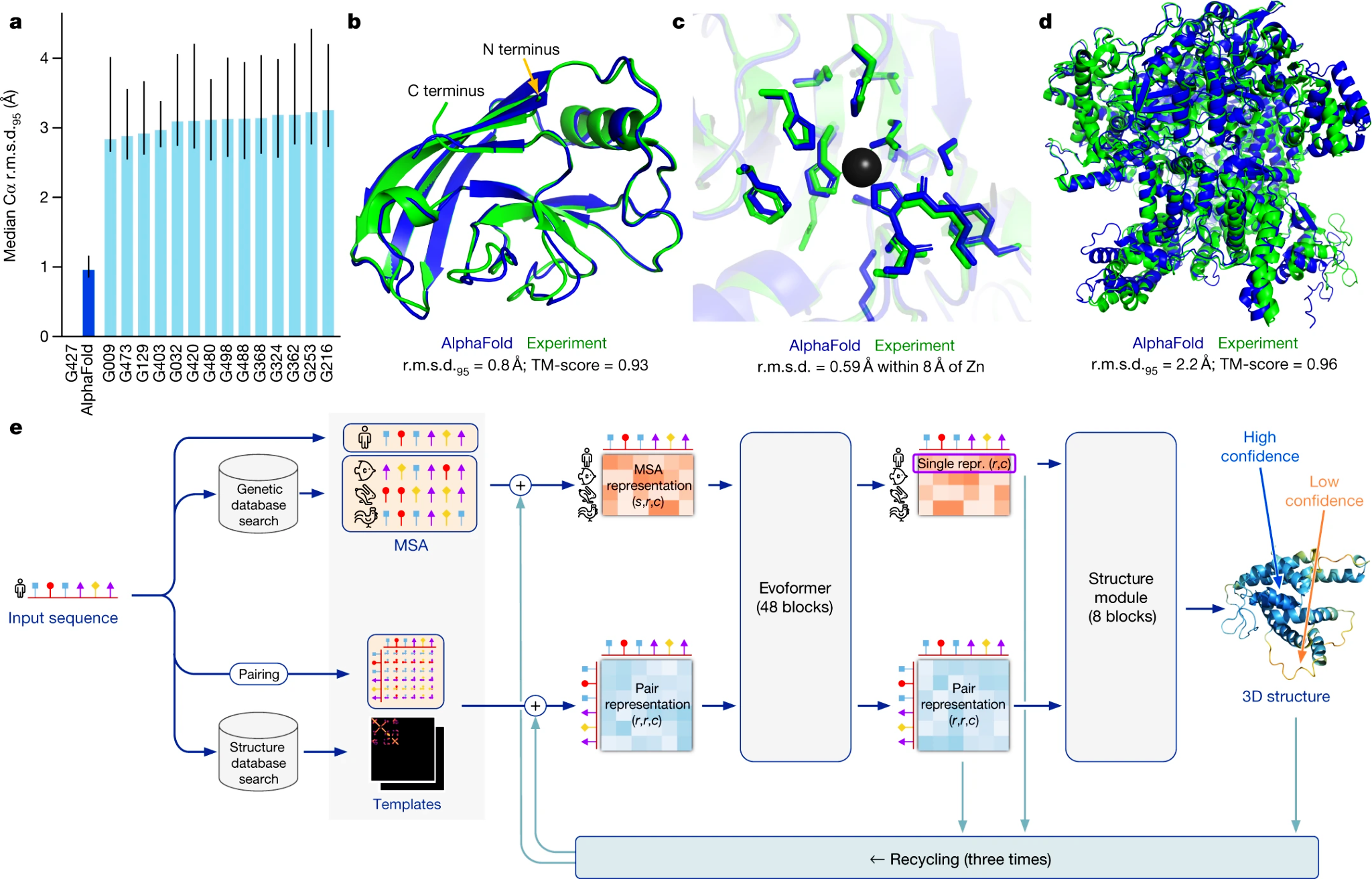 https://www.nature.com/articles/s41586-021-03819-2
44
[Speaker Notes: Fig. 1: AlphaFold produces highly accurate structures.
a, The performance of AlphaFold on the CASP14 dataset (n = 87 protein domains) relative to the top-15 entries (out of 146 entries), group numbers correspond to the numbers assigned to entrants by CASP. Data are median and the 95% confidence interval of the median, estimated from 10,000 bootstrap samples. b, Our prediction of CASP14 target T1049 (PDB 6Y4F, blue) compared with the true (experimental) structure (green). Four residues in the C terminus of the crystal structure are B-factor outliers and are not depicted. c, CASP14 target T1056 (PDB 6YJ1). An example of a well-predicted zinc-binding site (AlphaFold has accurate side chains even though it does not explicitly predict the zinc ion). d, CASP target T1044 (PDB 6VR4)—a 2,180-residue single chain—was predicted with correct domain packing (the prediction was made after CASP using AlphaFold without intervention). e, 

Model architecture. Arrows show the information flow among the various components described in this paper. Array shapes are shown in parentheses with s, number of sequences (Nseq in the main text); r, number of residues (Nres in the main text); c, number of channels.

https://www.nature.com/articles/s41586-021-03819-2/figures/1]
EvoFormer
mixing MSA and pairs via updates
graph inference problem in 3D space
edges = residues in proximity
updates per each block (48 blocks) separately (AF1 updated all network at once)
using triangles (instead of just pairs from contact map)
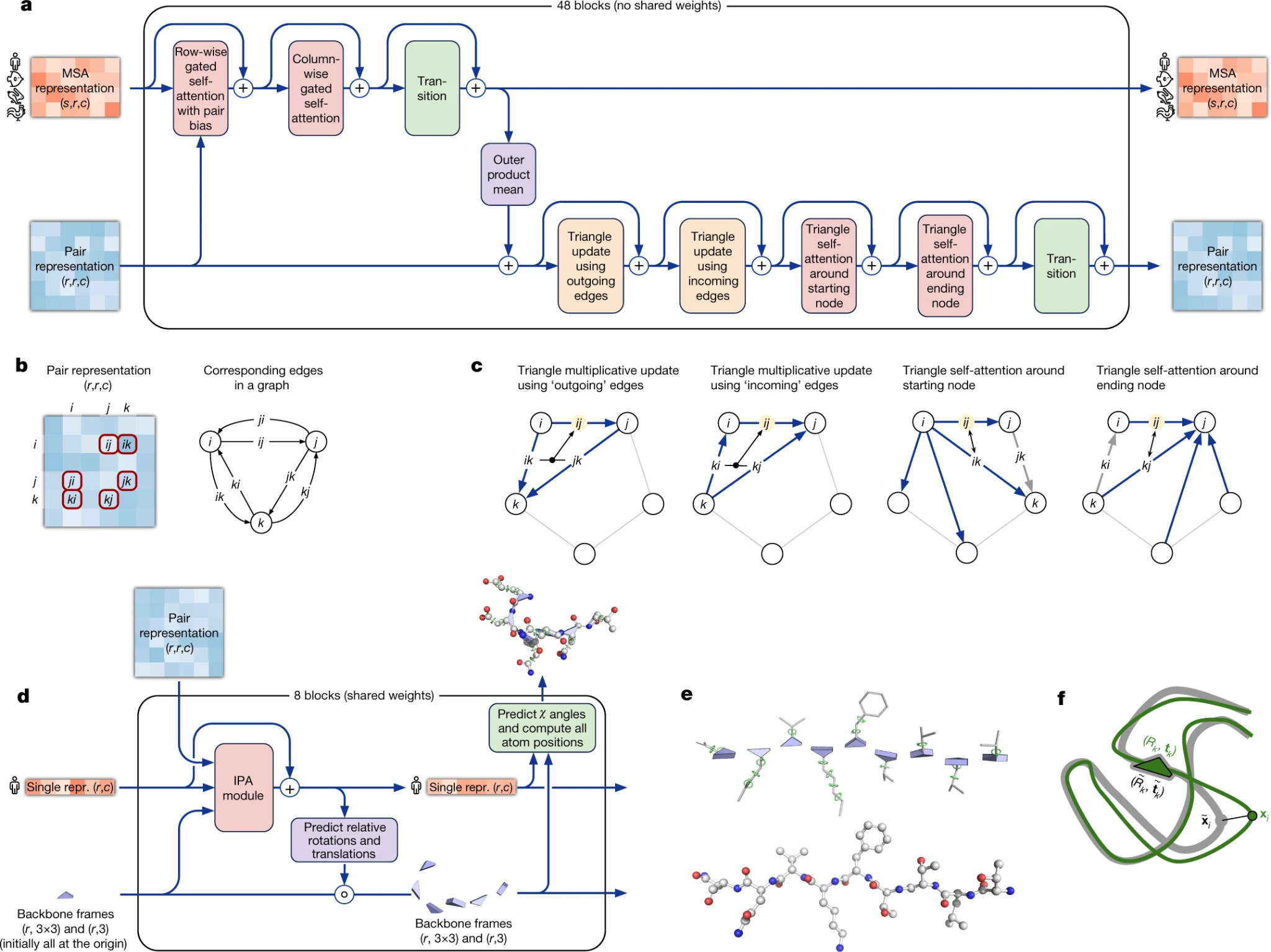 45
https://www.nature.com/articles/s41586-021-03819-2
Structure model
prioritize backbone positions+orientations
residue gas - free floating rigid body rotations and translation
updates
IPA (invariant point attention) - neural activations only in rigid 3D
equivariant update using updated activations
later fix backbone geometry 
avoid loop closure problem)
sidechain final refinement: 
OpenMM with Amber 99sb forcefield
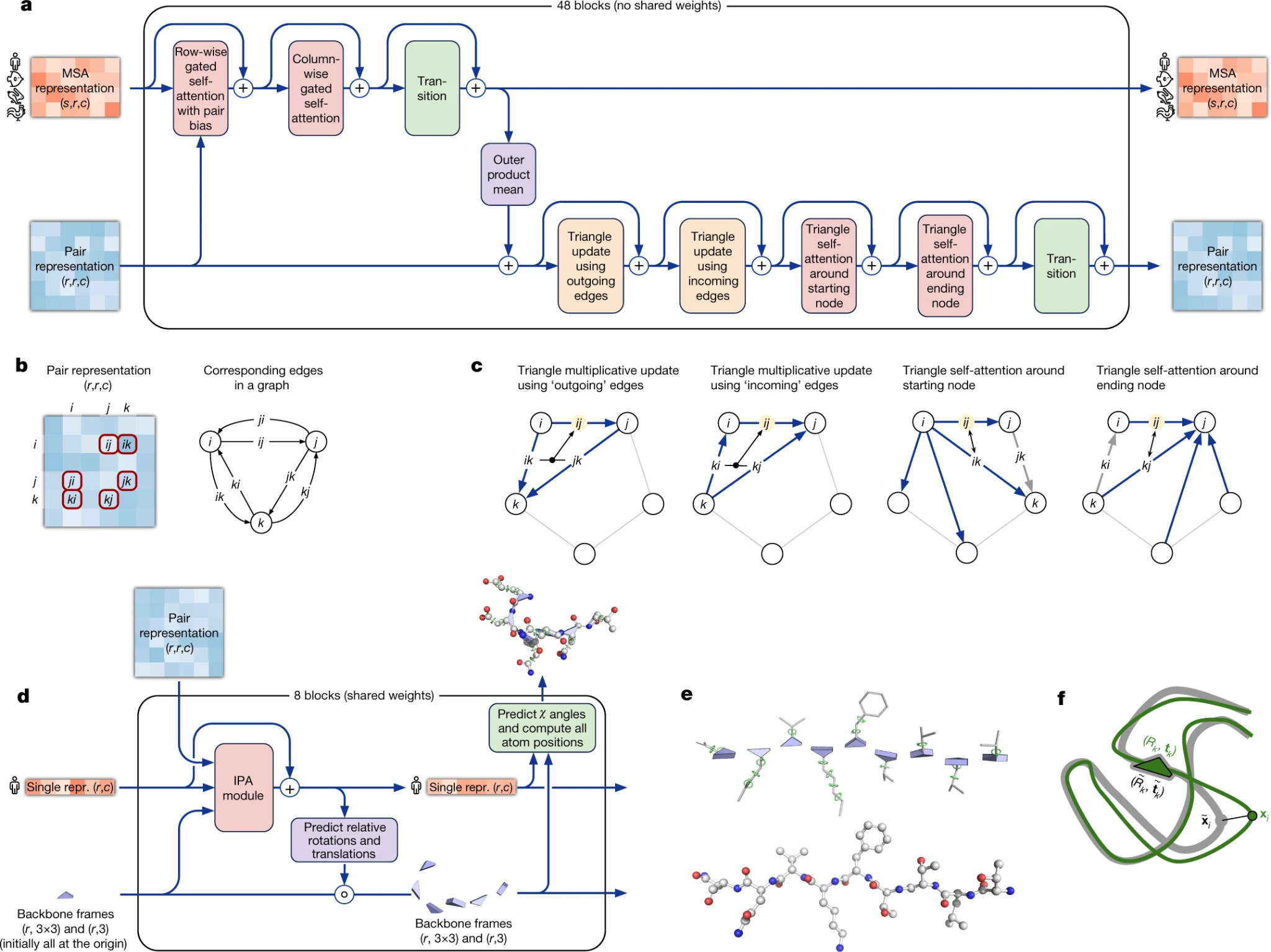 https://www.nature.com/articles/s41586-021-03819-2
46
AF3
diffusion module - enables to build ligands
-  denoising towards structure 
shortening MSA module -> speeding up calculations
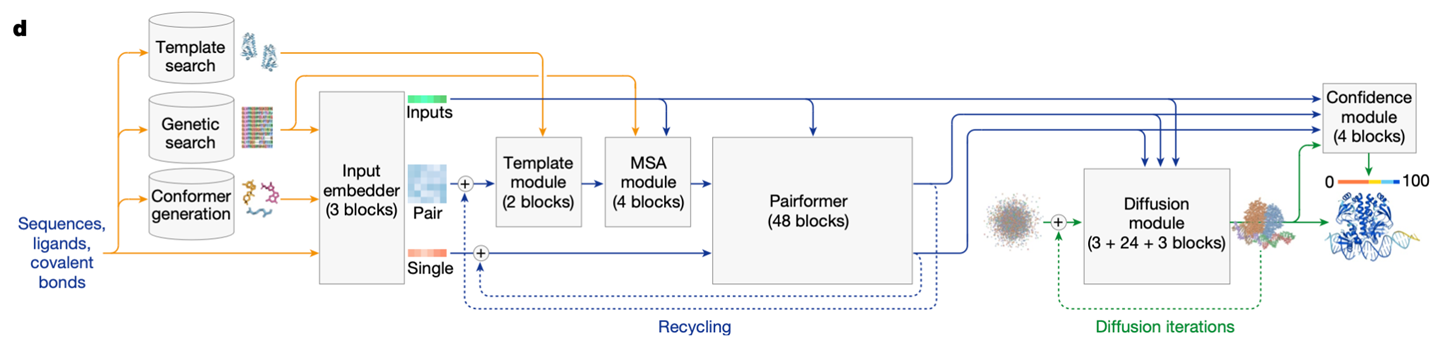 47
What next?
Usage - AlphaFoldology
48
AF on monomers
and proteomes
49
AlphaFold and Intrinsically Disordered Proteins
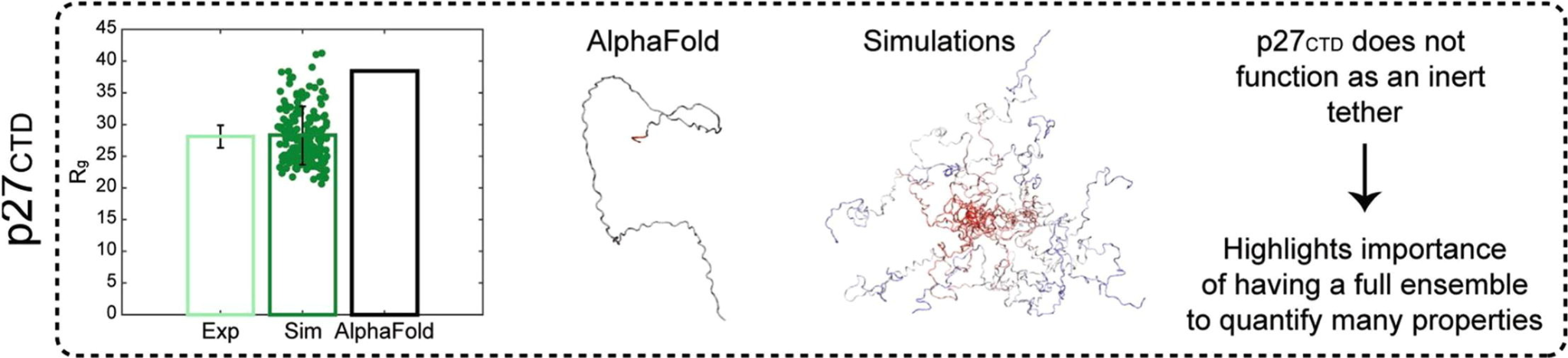 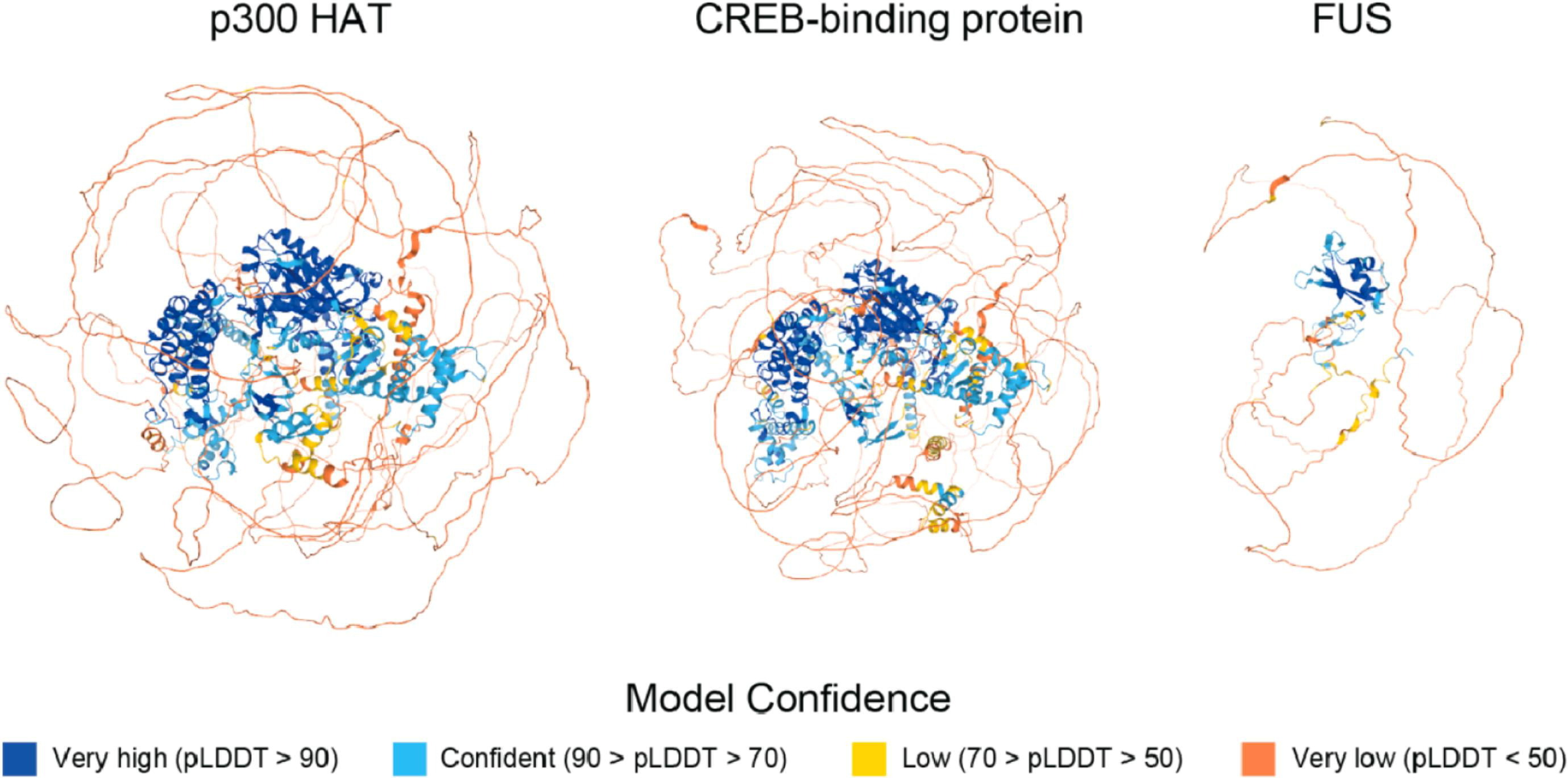 Ruff KM, Pappu RV ,AlphaFold and Implications for Intrinsically Disordered Proteins,
J Mol Biol. 2021, https://doi.org/10.1016/j.jmb.2021.167208
50
AF on proteomes
51
How good are the predictions of human proteins?
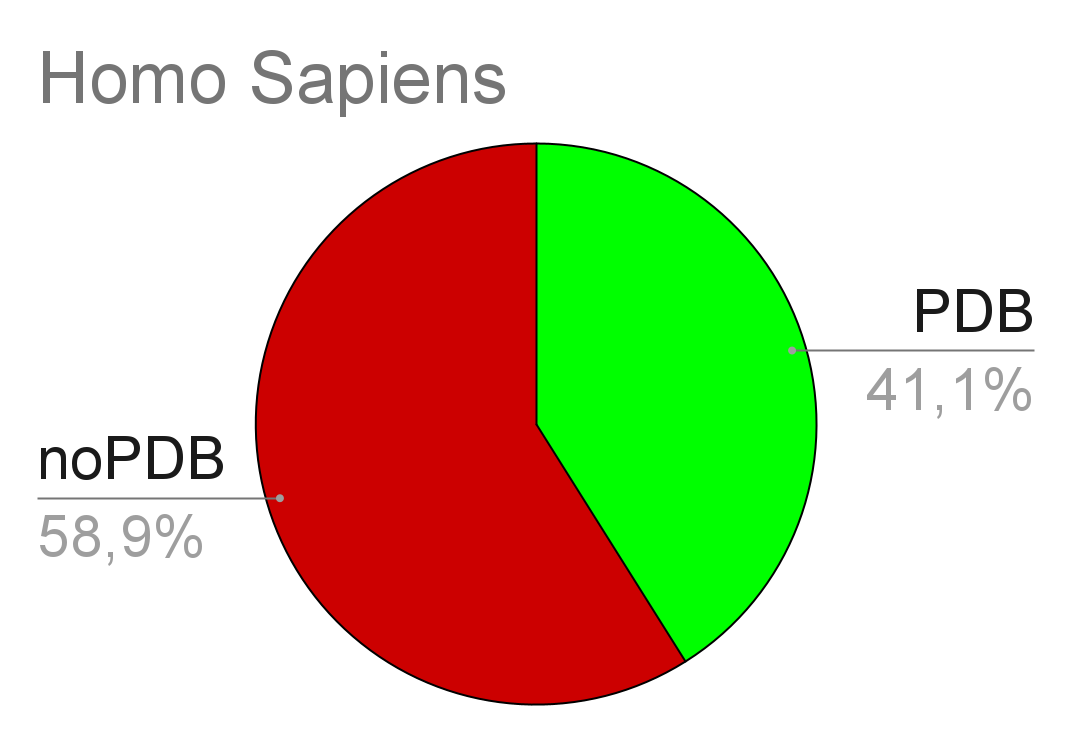 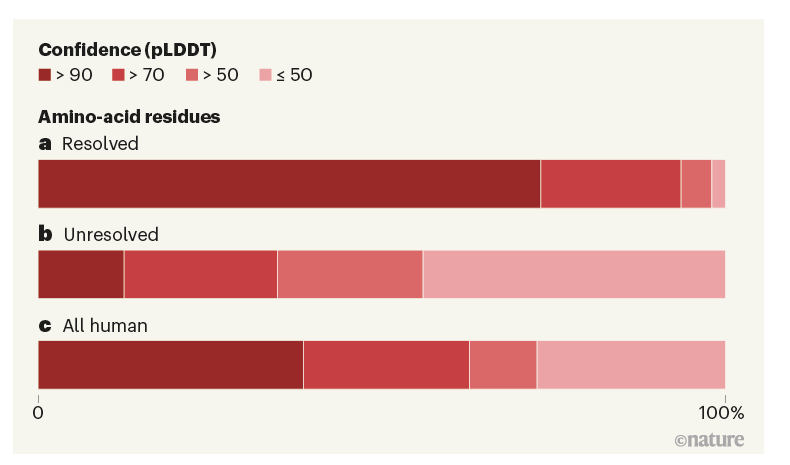 9,605
13,786
pLDDT 
quality metrics
measure of disorder
pLDDT - per-residue estimate of its confidence on a scale from 0 - 100
model’s predicted score on the lDDT-Cα metric (local superposition-free score for comparing protein structures and models using distance difference tests).
Tunyasuvunakool, K., Adler, J., Wu, Z. et al. Highly accurate protein structure prediction for the human proteome. Nature 596, 590–596 (2021). https://doi.org/10.1038/s41586-021-03828-1
52
Proteome secondary structures
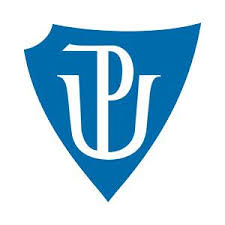 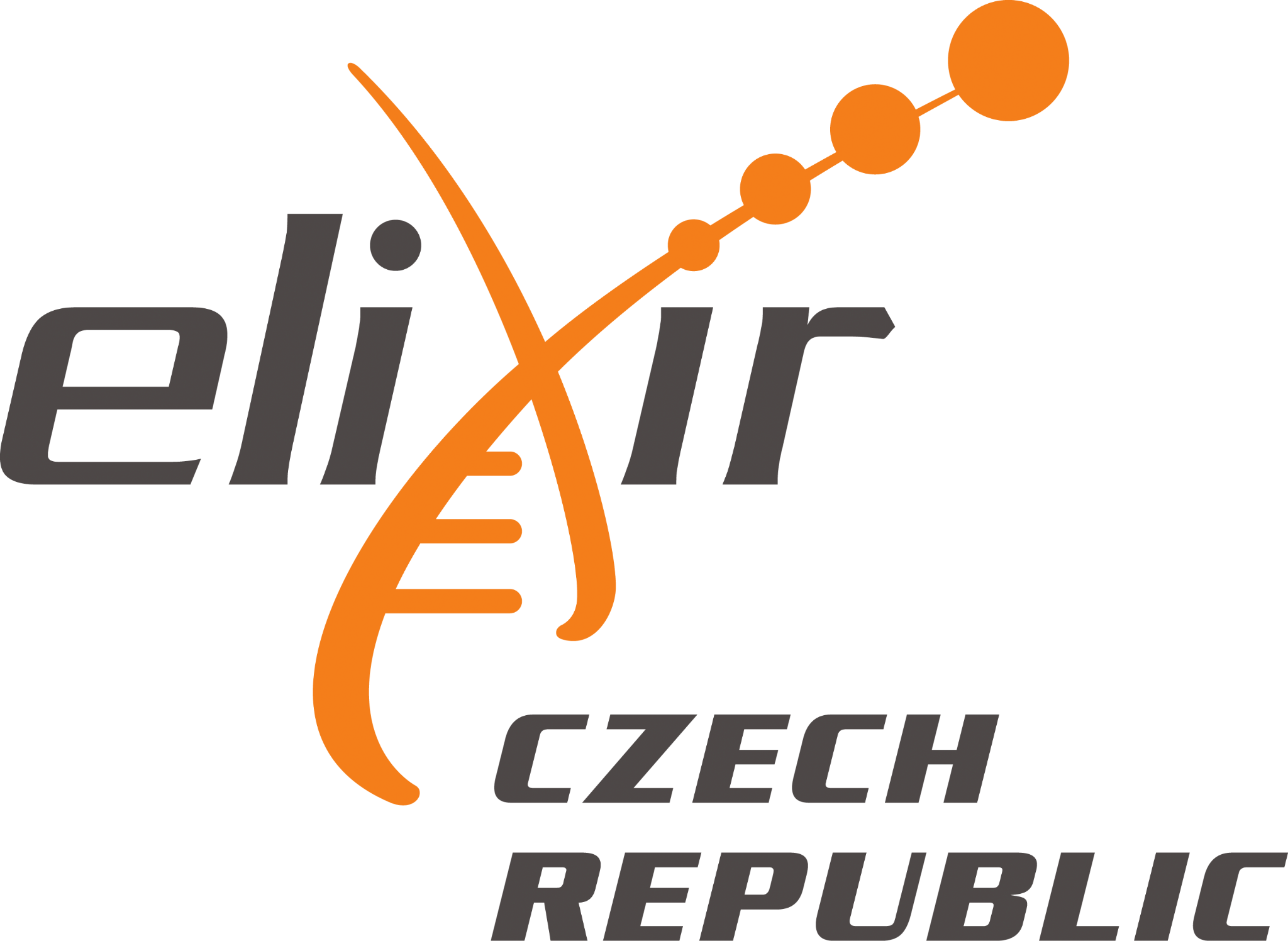 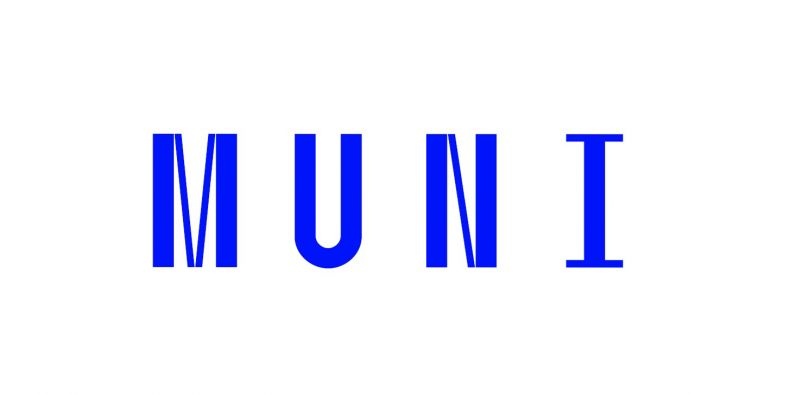 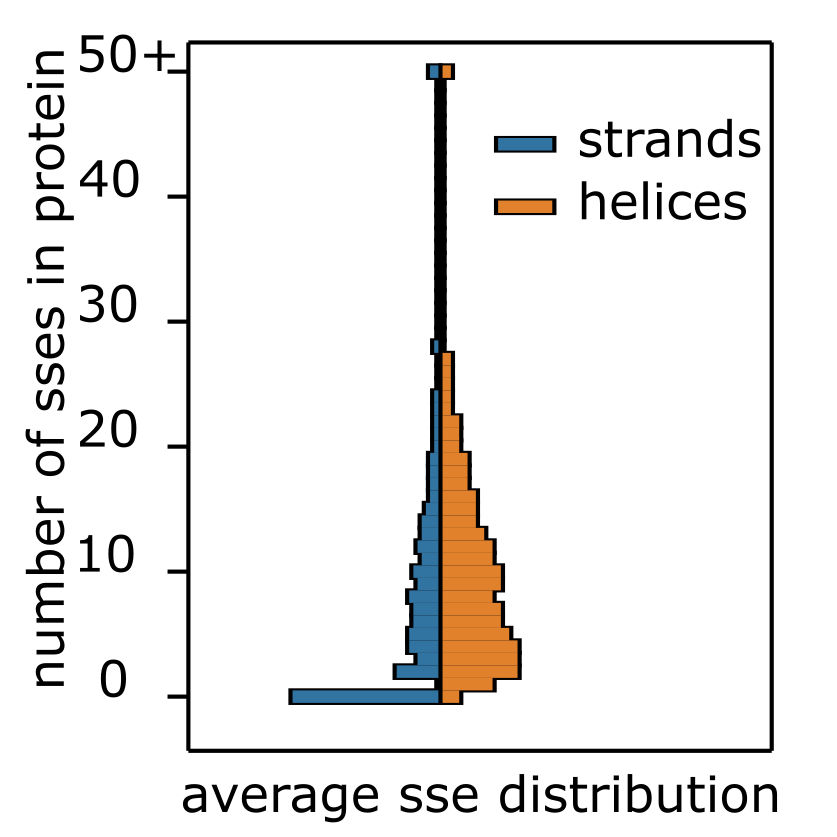 General trendsSecondary structure distribution seems to follow similar trend across analyzed proteomes.
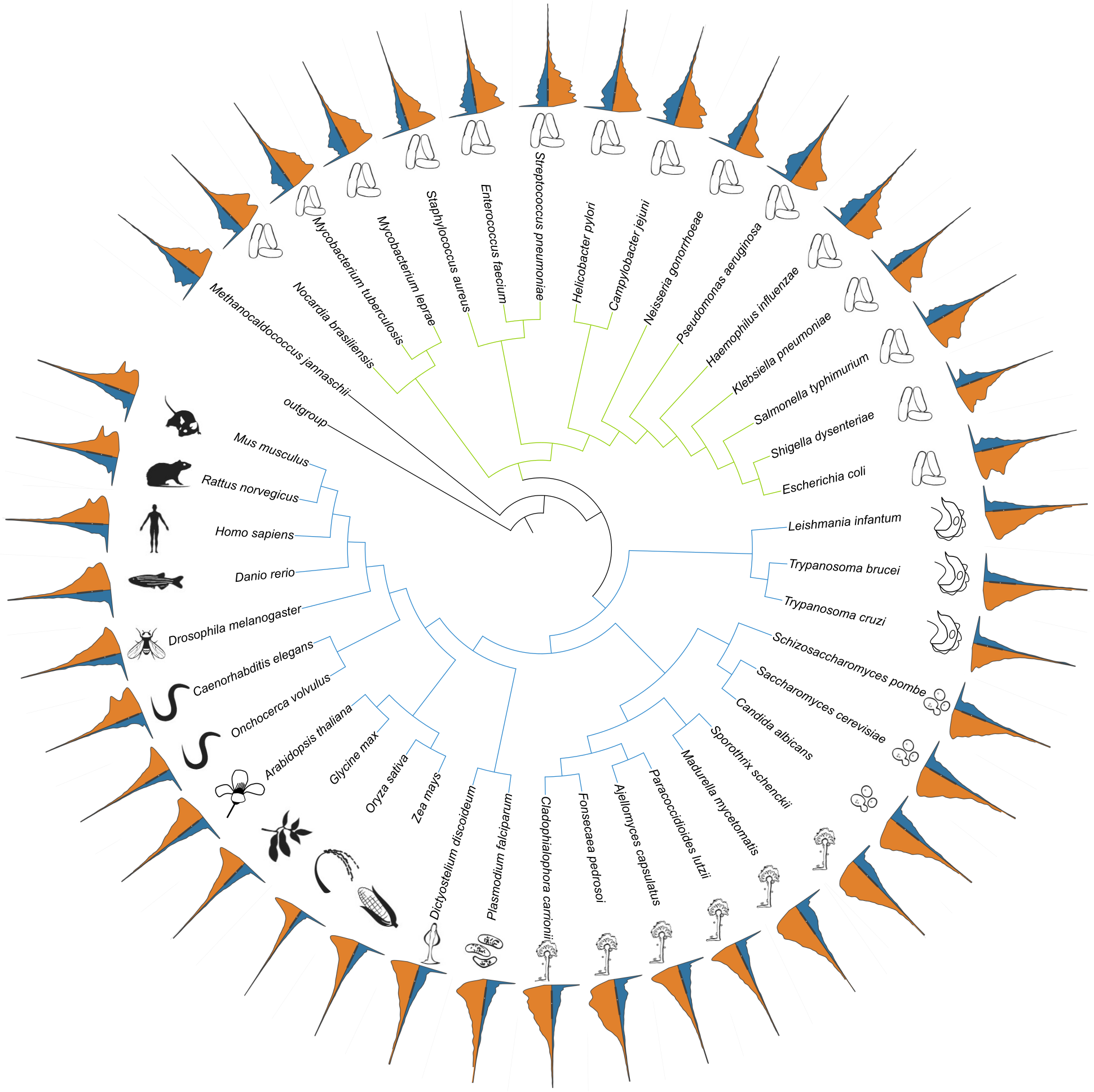 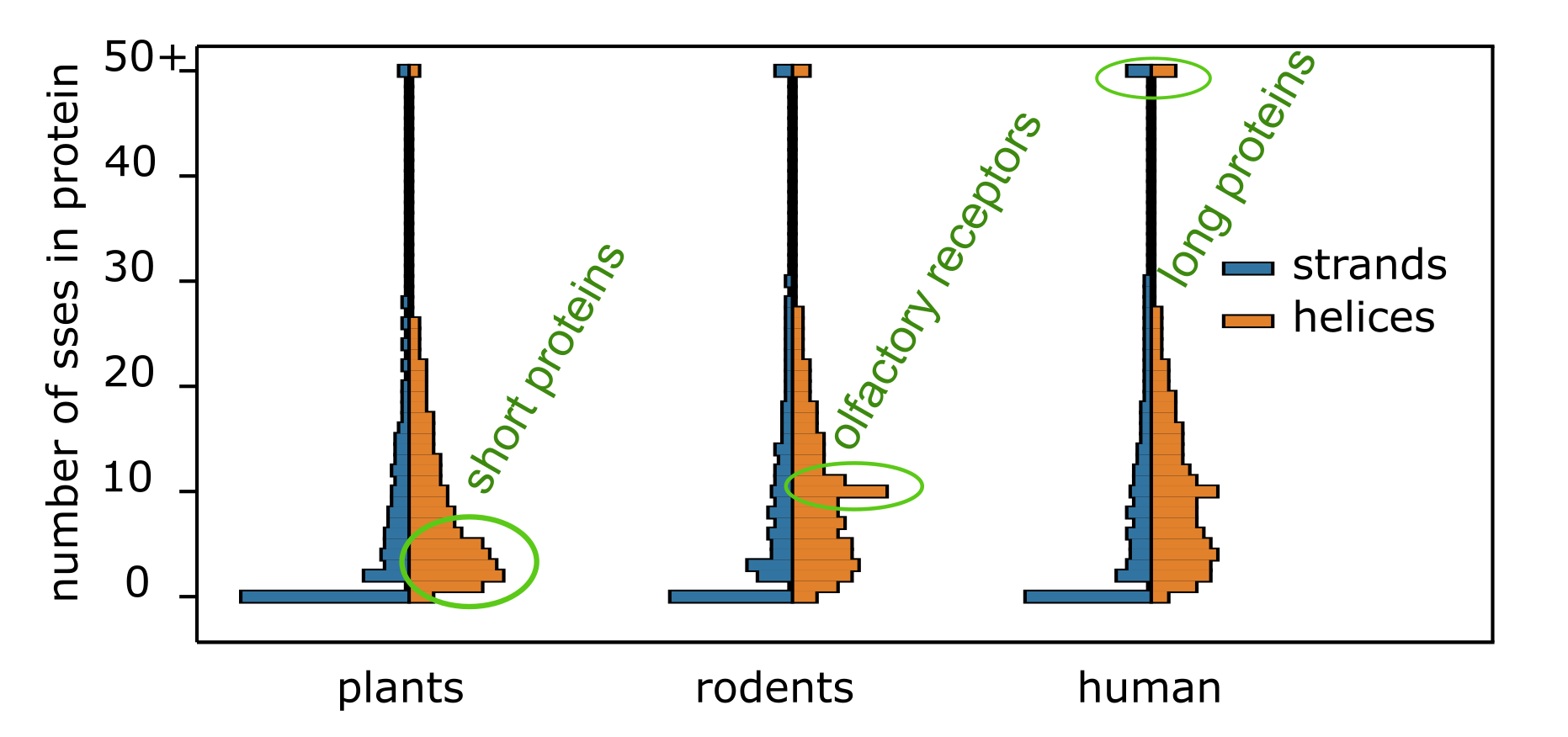 Hutařová Vařeková I, Martinát D, Svobodová R, Berka K. Proteome secondary structures generated by AlphaFold.  in preparation
53
channelsdb2.biodata.ceitec.cz
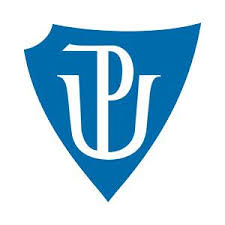 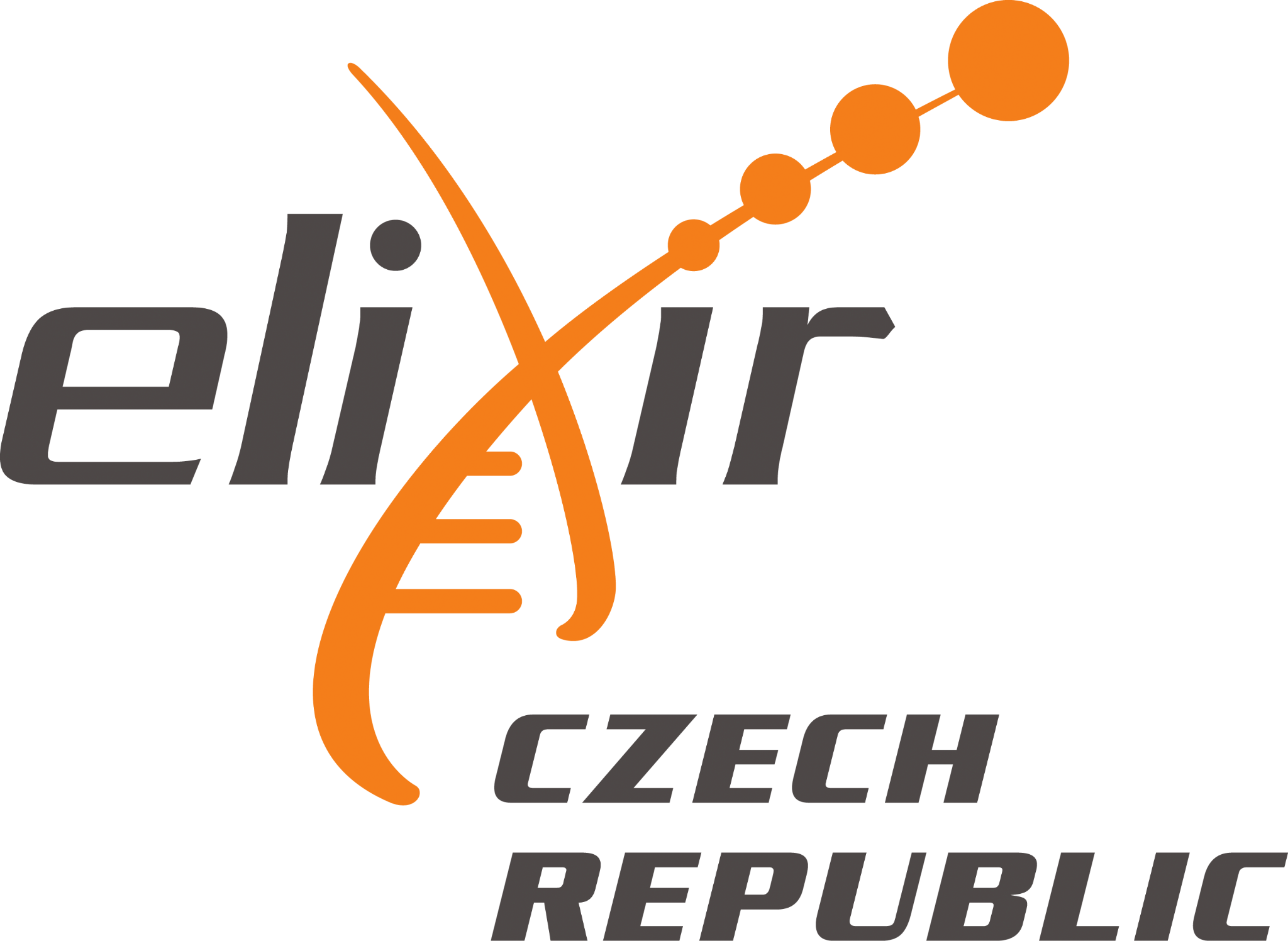 ChannelsDB 2.0: protein tunnels and pores in AlphaFold era
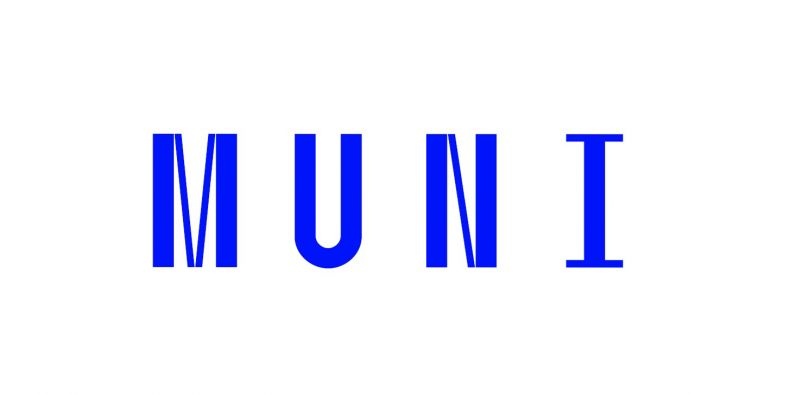 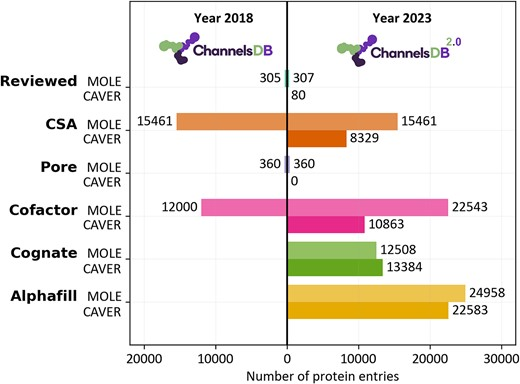 Major update of ChannelsDB database
Addition of Caver on top of MOLE
Addition of AlphaFold DB structures
Cognate ligands 
Next: Pores
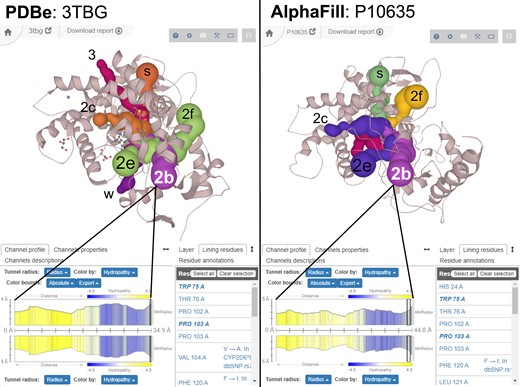 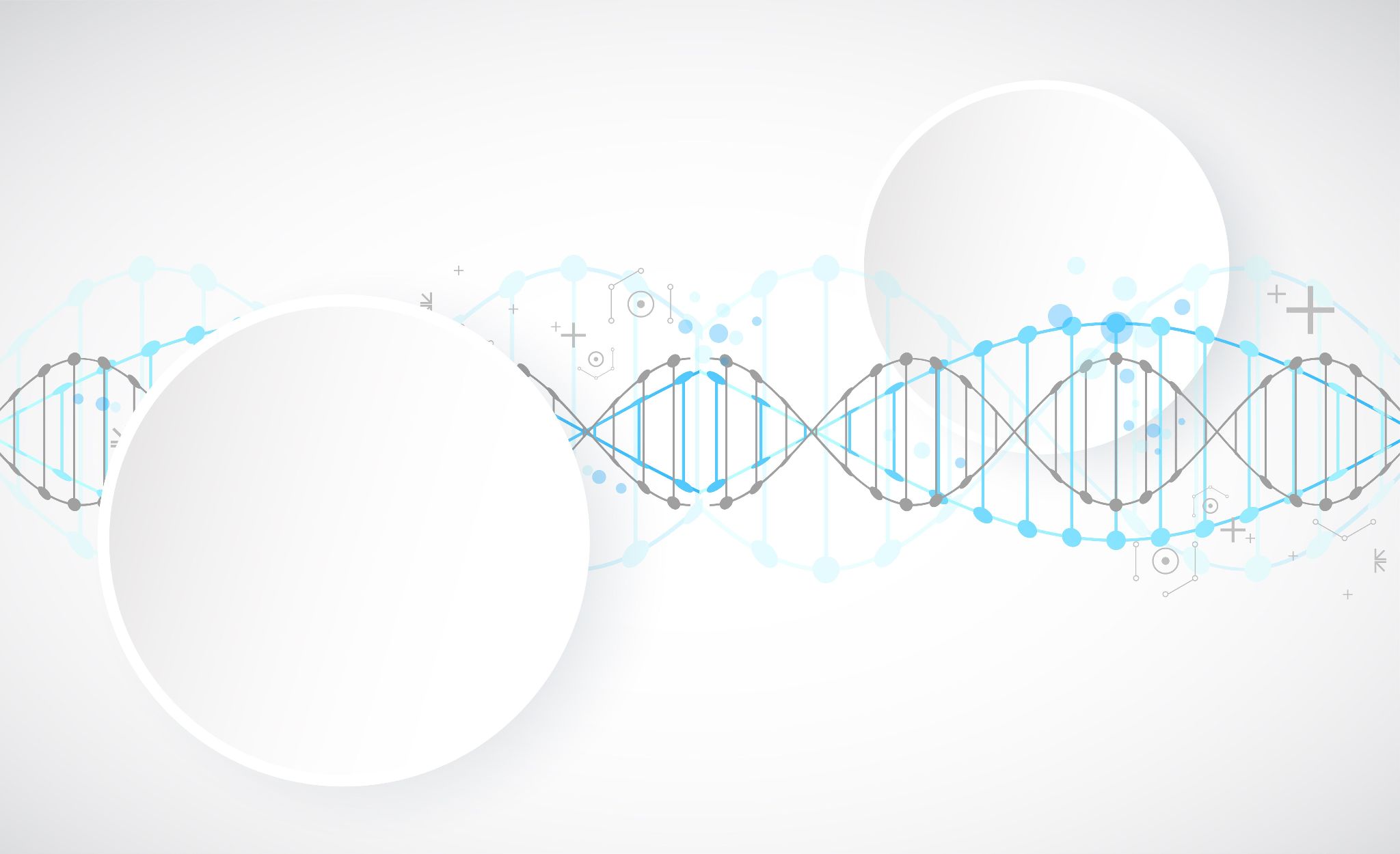 Špačková A, Vávra O, Raček T, Bazgier V, Sehnal D, Damborský J, Svobodová R, Bednář D, Berka K ChannelsDB 2.0: a comprehensive database of protein tunnels and pores in AlphaFold era, Nucleic Acids Research, 52(D1), D413–D418, 2024, https://doi.org/10.1093/nar/gkad1012
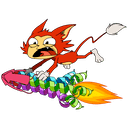 AFESM Clusters
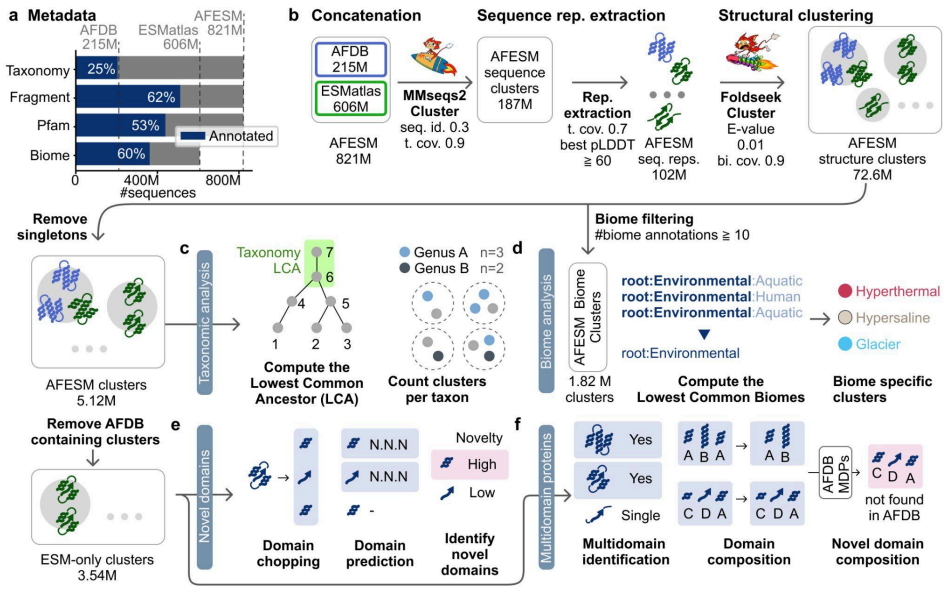 Structures of ALL known proteins (821M) clustered together – ESMfold did not bring new folds over AlphaFoldDB TED analysis
Yeo J, et al. Metagenomic-scale analysis of the predicted protein structure universe. bioRxiv 2025.04.23.650224;
https://afesm.foldseek.com/
55
AF on conformers
56
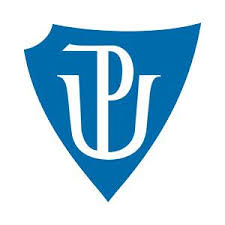 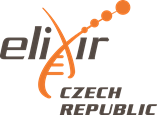 Alphafold can predict dynamics
pLDDT shows flexibility
SLC1A5
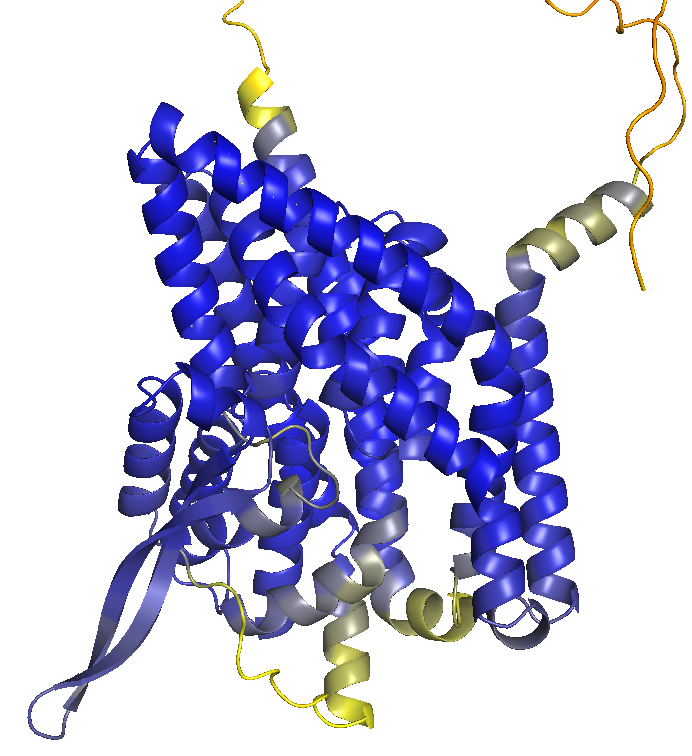 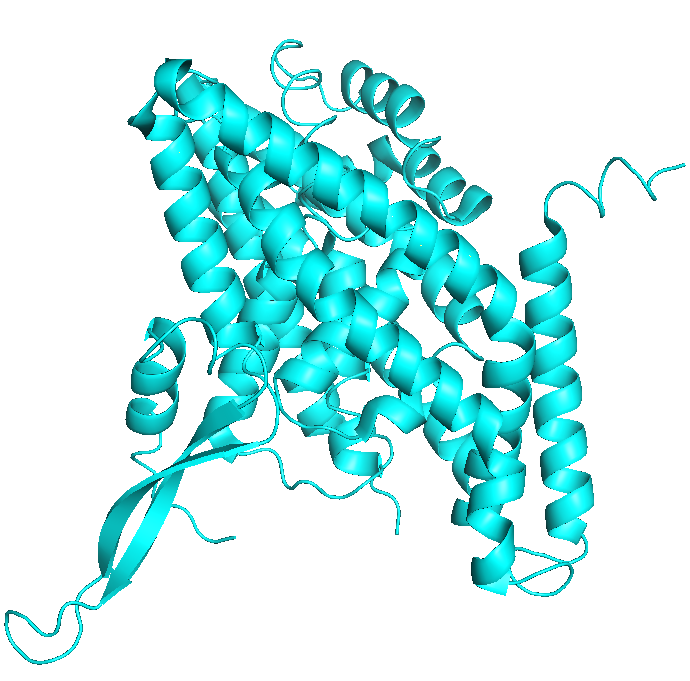 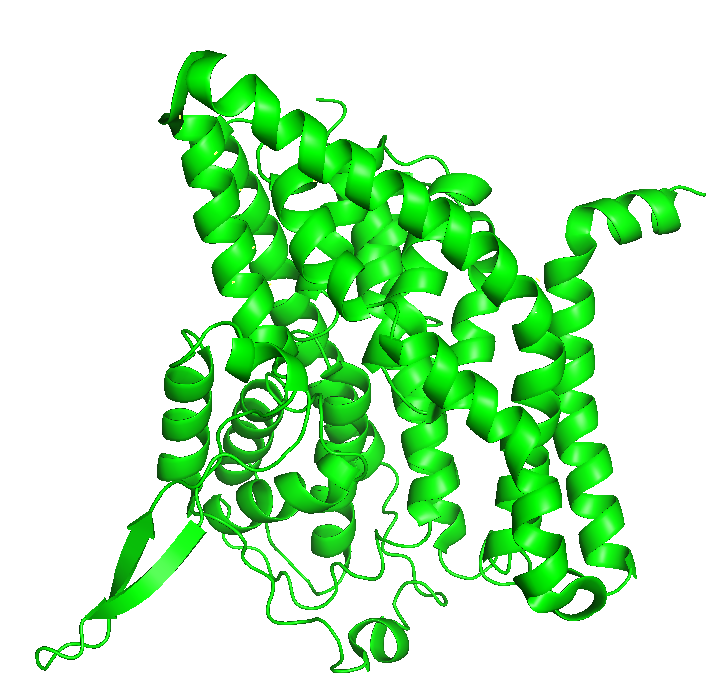 6mp6			AlphaFold			6rvxOutward-Facing		similar to OF		Inward-Facing
		lower pIDDT values show flexible regions
57
Alphafold can do point-mutations effectsFold-switching proteins
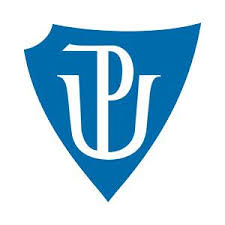 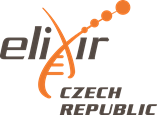 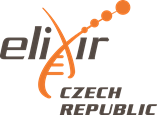 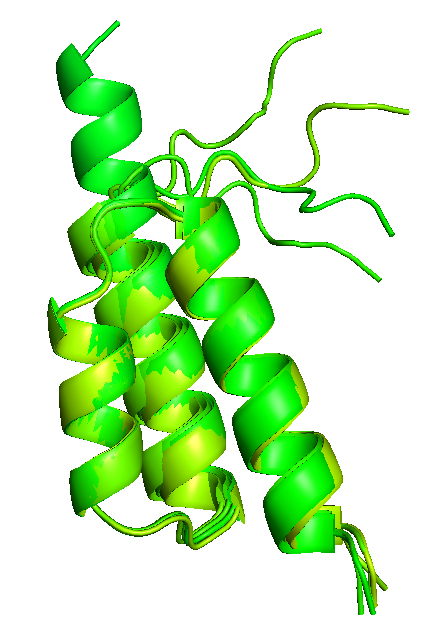 GA77
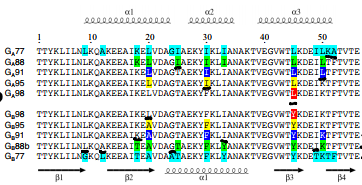 GA98
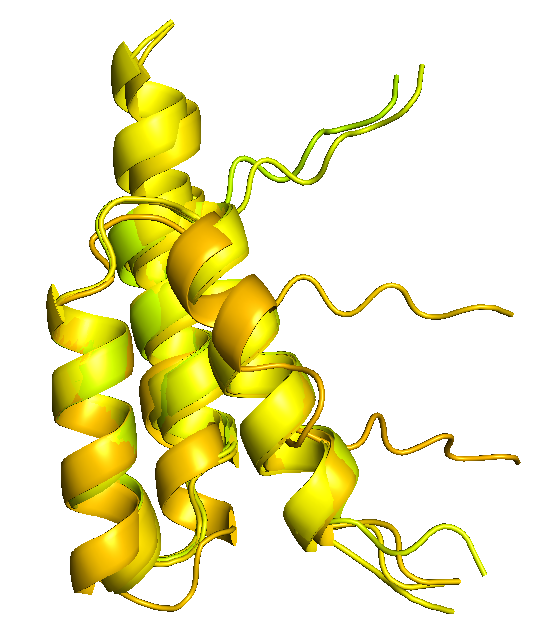 L45Y
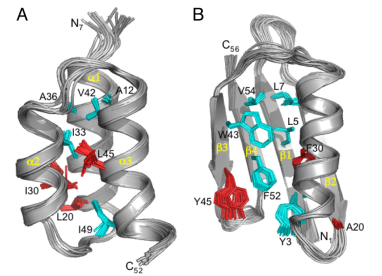 GB98
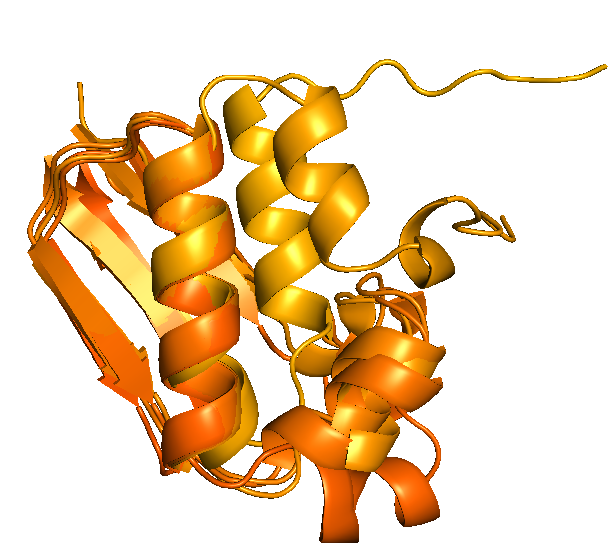 GB77
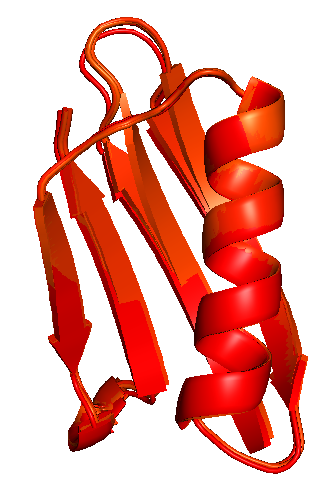 GB98 models shows mix between 3α to α+β
own calculations
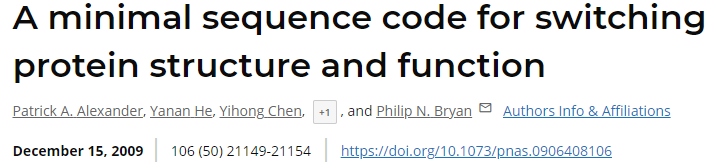 58
Alphafold can do conformational changes
manipulation with MSA allows selection of multiple conformers via mutation of contact points in MSA
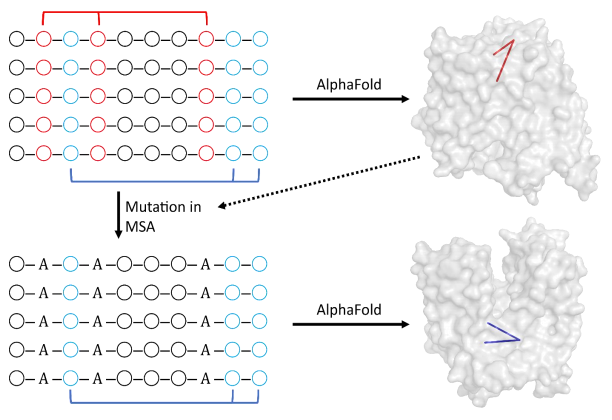 LmrP transporter
default		after mutation on interface
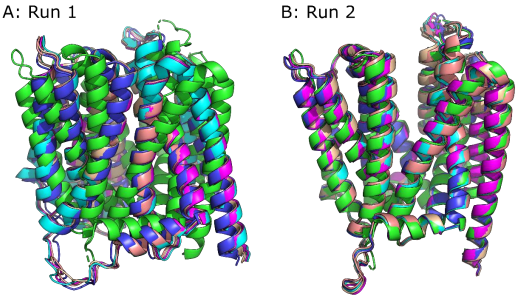 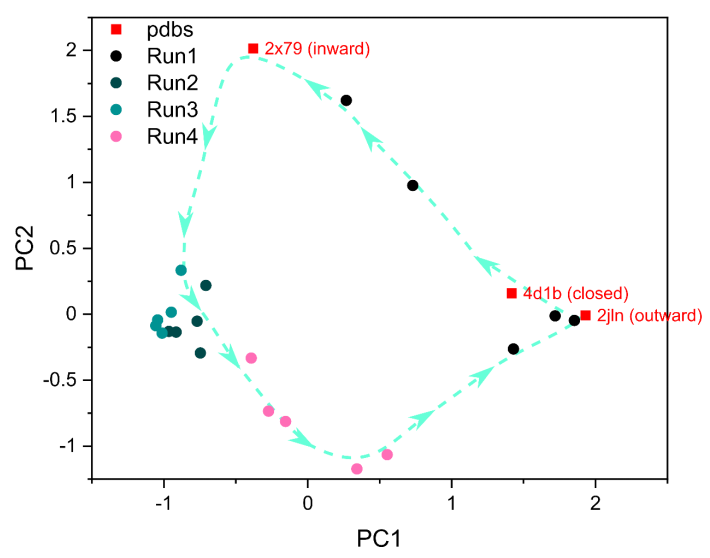 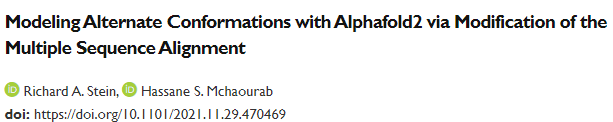 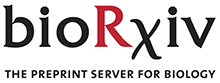 59
[Speaker Notes: https://www.biorxiv.org/content/10.1101/2022.03.11.484043v2 
An initially generated MSA, via MMSeqs2, is input into Alphafold2 within ColabFold to generate five structural models. Residues for mutation are chosen, in this case the three residues in red mediating a contact point on the upper surface of the protein. These mutations are made across the entire MSA (ignoring gaps). This modified MSA is then input into ColabFold for generation of new models. With the contact point in red missing, Alphafold2 within ColabFold generates a new conformation based on the contacts shown in blue.]
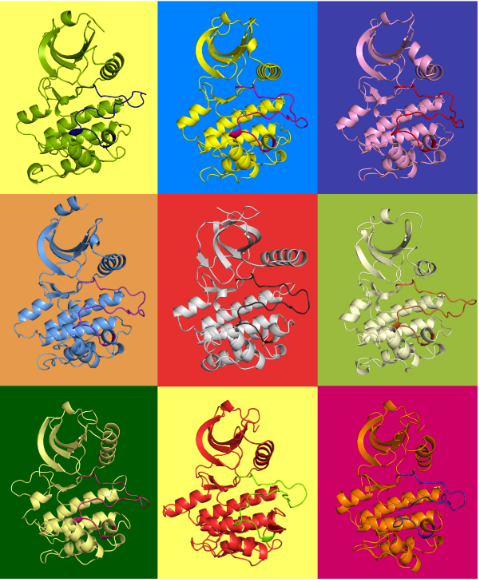 AlphaFold2 models of the active form of human typical protein kinase domains
Humans - 437 active kinases 
PDB - 268 kinases (155 actives) 
AFDB - 209 of the 437 (48%) catalytic human protein kinases have a fully active model in the EBI data set
pipeline to produce actives: 
MSA for templates in active forms (including non human kinases)
multiple depths MSA (1-90 seqs) -> different models -> check active conformation -> combine models
http://dunbrack.fccc.edu/kincore/activemodels
Faezov B, Dunbrack RL: AlphaFold2 models of the active form of all 437 catalytically competent human protein kinase domains. bioRxiv 2023.07.21.550125; https://doi.org/10.1101/2023.07.21.550125
60
Conformation-biasing MSA AF
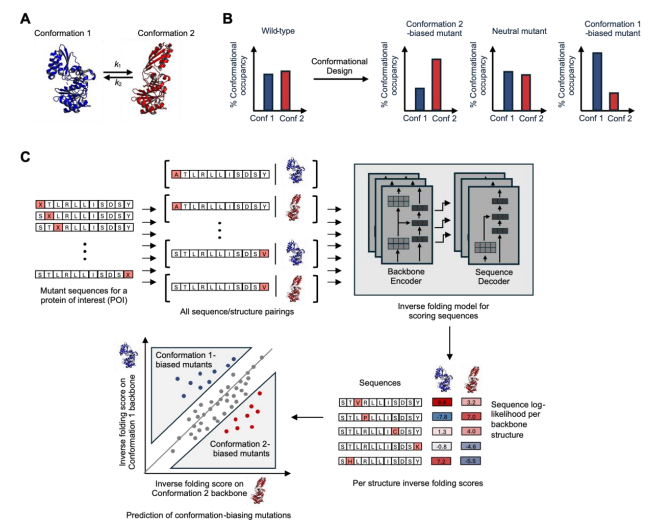 Prediction of mutation shifting protein conformational occupancy
https://github.com/alicetinglab/ConformationalBiasing/
Peter E. Cavanagh et al, Computational design of conformation-biasing mutations to alter protein functions
bioRxiv 2025.05.03.652001; doi: https://doi.org/10.1101/2025.05.03.652001
61
AF on mutations
62
AlphaMissense
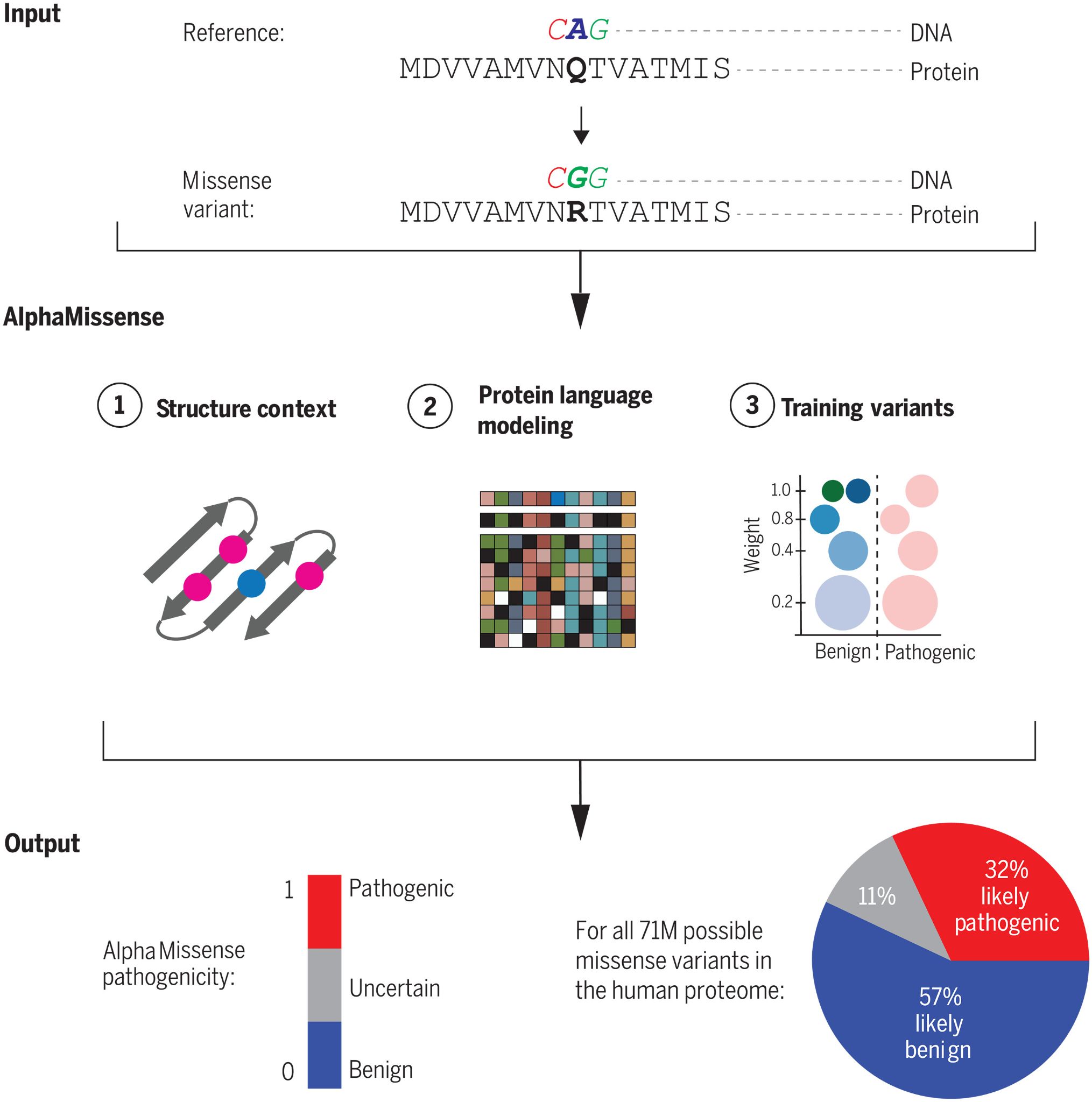 AlphaFold is not enough sensitive to mutations, but structural context for mutations is important
AlphaMissense adds protein language modelling on variants
downloadable from Zenodo
available in AFDB
Jun Cheng et al. Accurate proteome-wide missense variant effect prediction with AlphaMissense.Science 381,eadg7492(2023).DOI:10.1126/science.adg7492
63
AlphaMissense
https://alphamissense.hegelab.org/
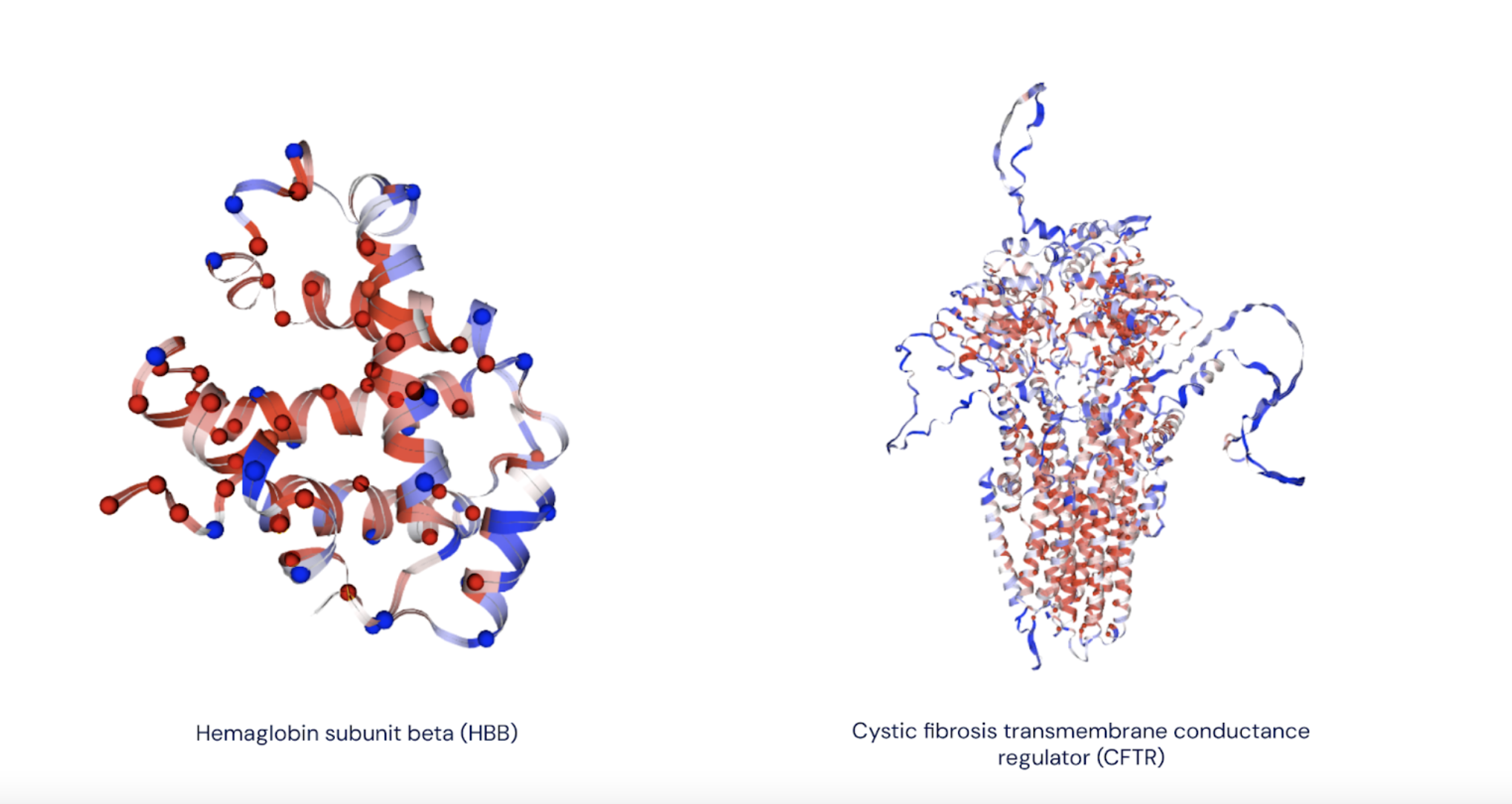 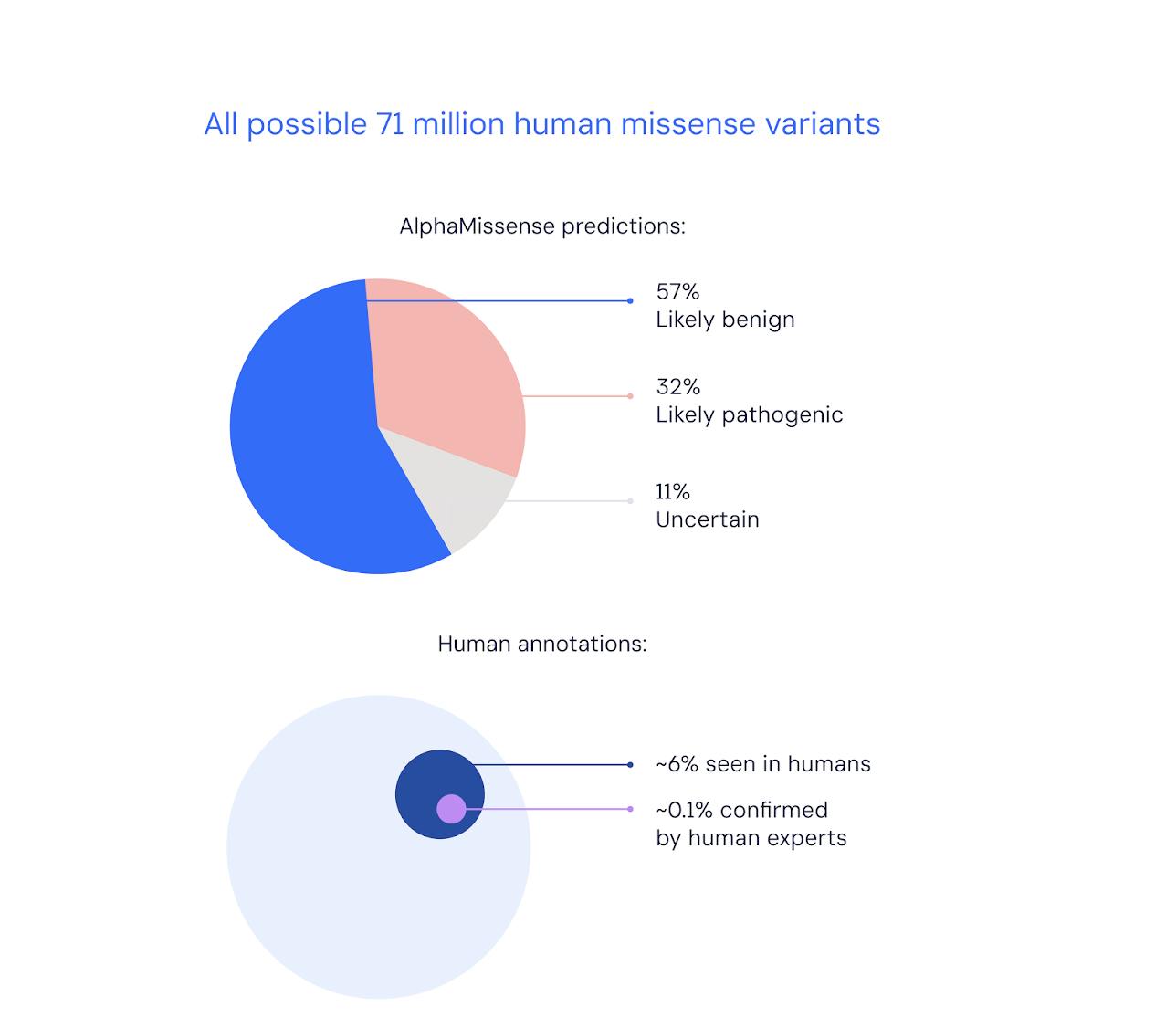 Tordai, H., Torres, O., Csepi, M. et al. Analysis of AlphaMissense data in different protein groups and structural context. Sci Data 11, 495 (2024). https://doi.org/10.1038/s41597-024-03327-8
64
AlphaMissense in channels and TM parts show high pathogenicity
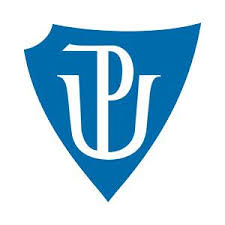 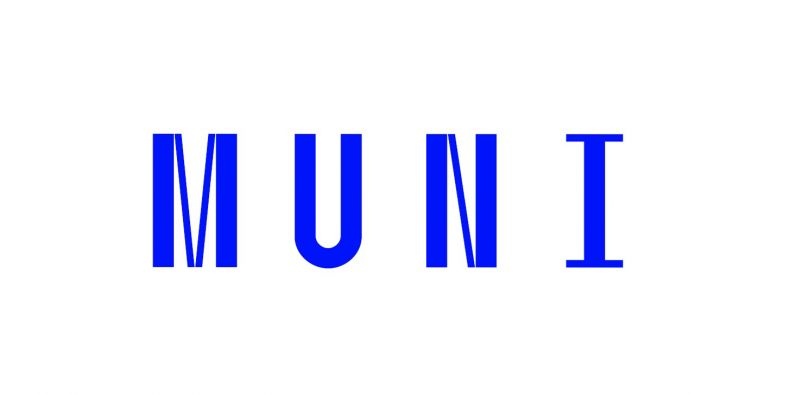 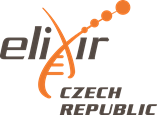 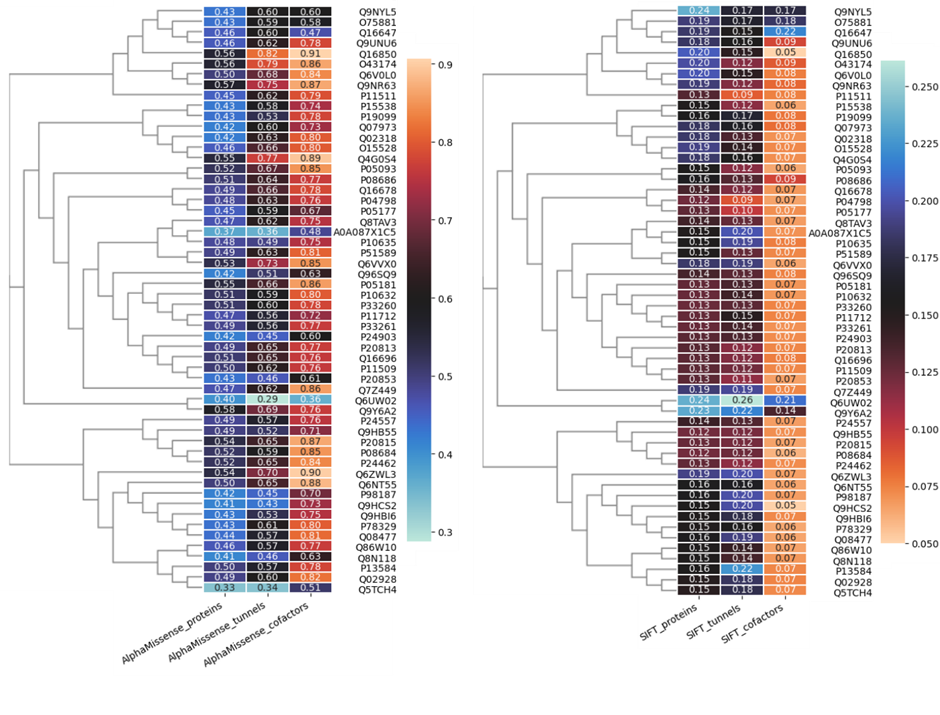 cytochrome P450 family 
GLUT transporters
pathogenicity trend:
most: cofactor environment 
channels
transmembrane parts
least: proteins in general
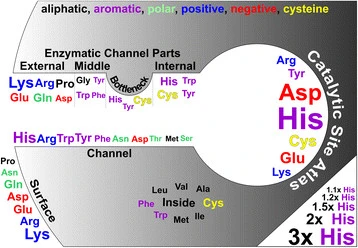 Pravda, L., Berka, K., Svobodová Vařeková, R. et al. Anatomy of enzyme channels. BMC Bioinformatics 15, 379 (2014). https://doi.org/10.1186/s12859-014-0379-x
Špačková A, Kadášová N, Hutařová Vařeková I, Berka K: Pathogenicity Patterns in Cytochrome P450 Family
bioRxiv 2025.03.30.646180; doi: https://doi.org/10.1101/2025.03.30.646180
Kadášová N, Špačková A, Martinát D, Berka K: Understanding GLUT Proteins Pathogenicity: Integration of AlphaMissense, SIFT, and PolyPhen-2 Predictions, in preparation
65
AF on engineered proteins
66
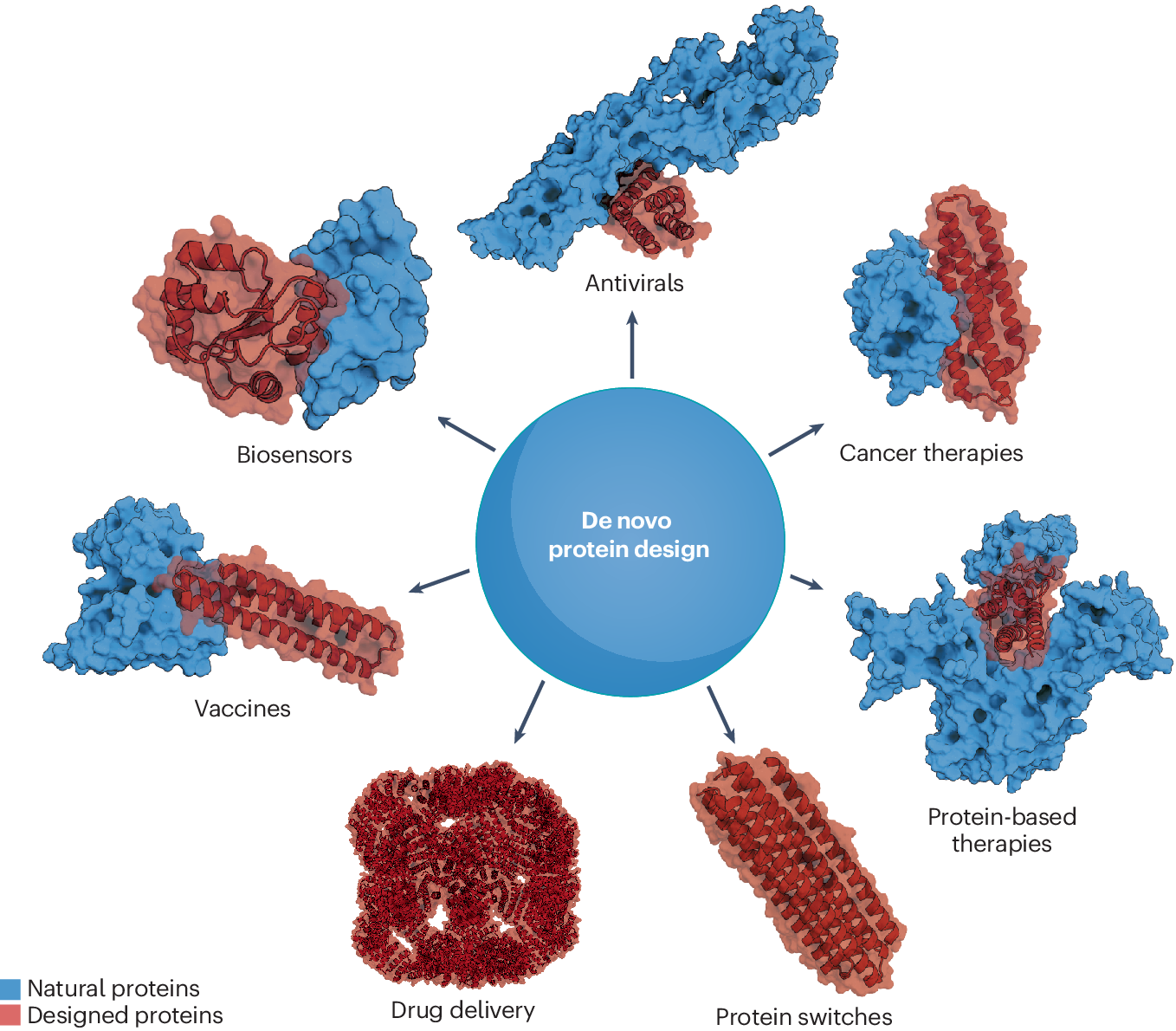 Why protein design?
Listov, D., Goverde, C.A., Correia, B.E. et al. Opportunities and challenges in design and optimization of protein function. Nat Rev Mol Cell Biol 25, 639–653 (2024). https://doi.org/10.1038/s41580-024-00718-y
[Speaker Notes: De novo-designed proteins present a range of possibilities for the development of new molecules with biotechnological and therapeutic applications. Some popular areas of research are protein binders and antivirals (Protein Data Bank (PDB) entry: 3R2X), cancer therapies (PDB entry: 7JH5), protein-based therapies (PDB entry: 2B5I), protein switches (PDB entry: 6IWB), drug-delivery vehicles (PDB entry: 6VFI), vaccines (PDB entry: 3LHP) and biosensors (PDB entry: 7AYE).]
Alphafold 2 requires MSA for start -> language models (pLM) - e.g. ESMfold
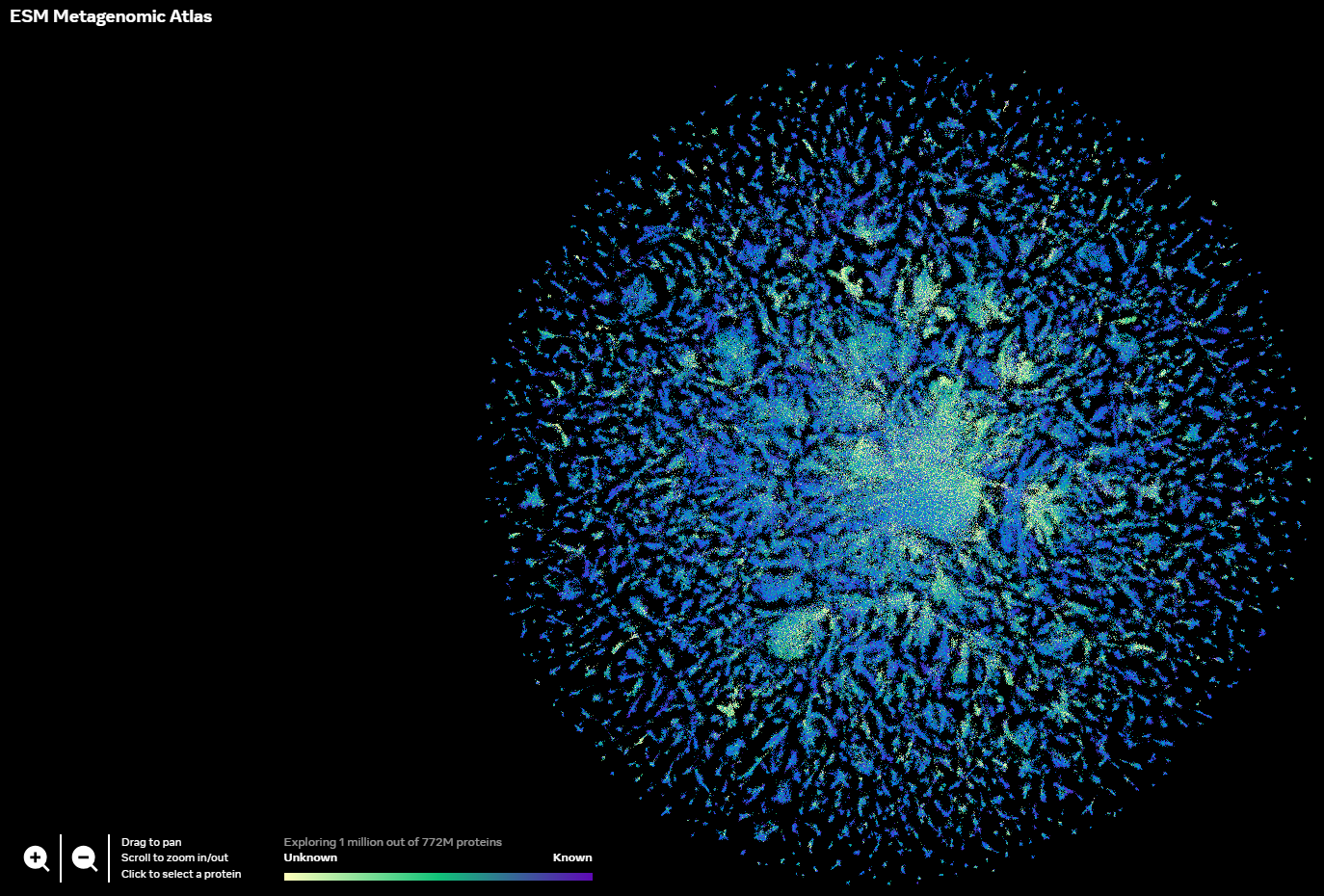 Zeming Lin et al. Evolutionary-scale prediction of atomic-level protein structure with a language model. Science 379, 1123-1130 (2023). DOI:10.1126/science.ade2574
68
[Speaker Notes: Orphan sequences]
Reversed prediction - ProteinMPNN
find sequence to a given structural feature
-> applicability to almost any protein sequence design problem
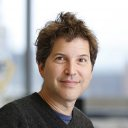 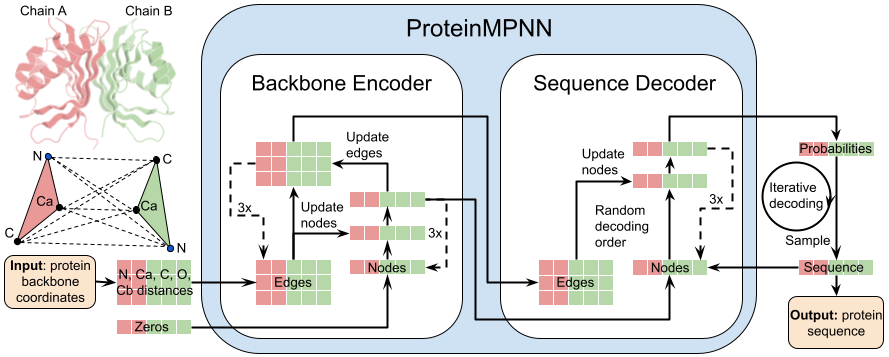 DAVID BAKER
Institute for Protein Design
University of Washington
J. Dauparas …, Baker D, et al. Robust deep learning–based protein sequence design using ProteinMPNN. Science 378, 49-56(2022). DOI:10.1126/science.add2187
https://github.com/dauparas/ProteinMPNN
69
Chroma
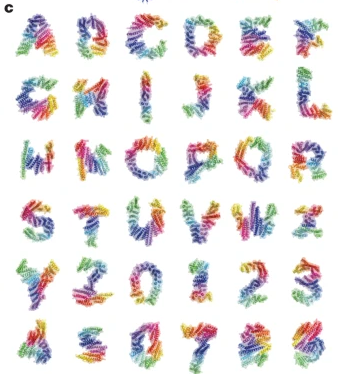 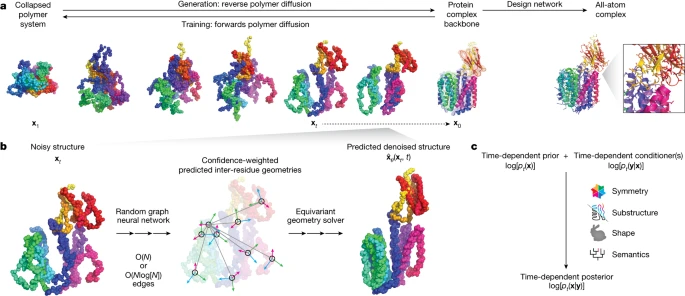 Ingraham, J.B et al et al. Illuminating protein space with a programmable generative model. Nature 623, 1070–1078 (2023). https://doi.org/10.1038/s41586-023-06728-8  https://github.com/generatebio/chroma
70
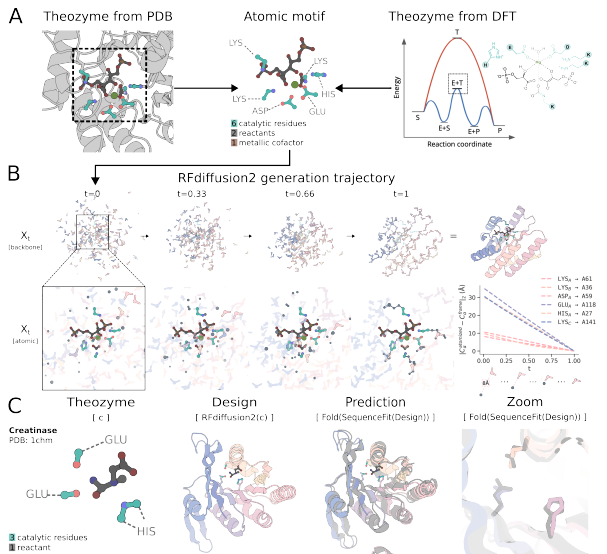 RF diffusion 2
De novo enzyme design based on reaction intermediate structures
Ahern W, …, Baker D: Atom level enzyme active site scaffolding using RFdiffusion2. bioRxiv 2025.04.09.648075;
71
PINAL – natural language processing protein design
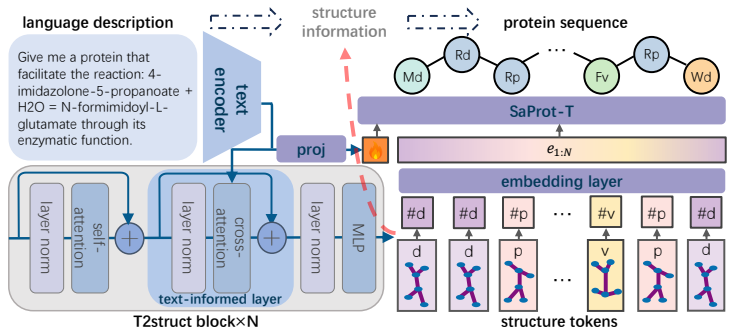 Dai F, et al. Toward De Novo Protein Design from Natural Language. bioRxiv 2024.08.01.606258
http://www.denovo-pinal.com/
72
AF on ligands
73
Alphafold can be filled with ligands and cofactors
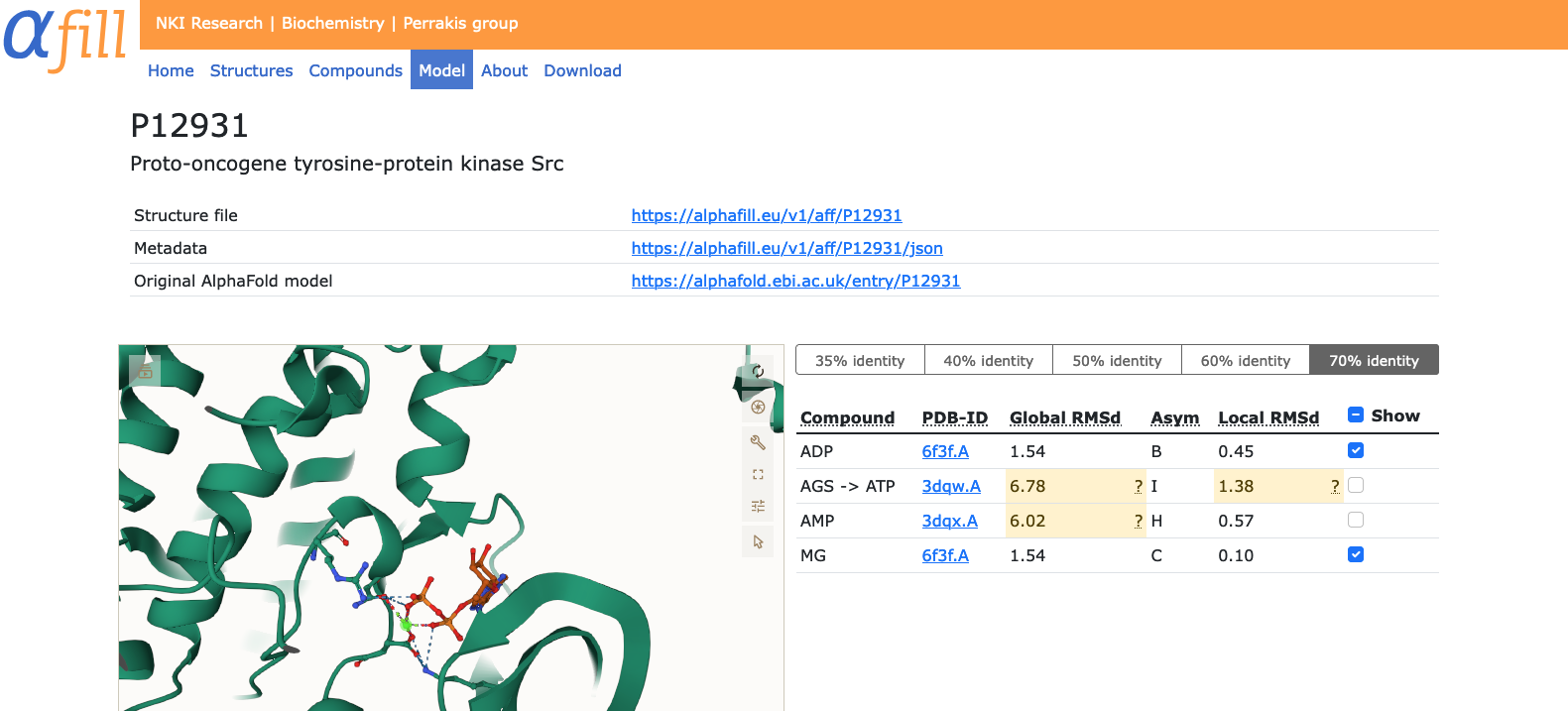 https://alphafill.eu/
Hekkelman, M.L., de Vries, I., Joosten, R.P. et al. AlphaFill: enriching AlphaFold models with ligands and cofactors. Nat Methods 20, 205–213 (2023). https://doi.org/10.1038/s41592-022-01685-y
74
[Speaker Notes: a, Ablation results on two target sets: the CASP14 set of domains (n = 87 protein domains) and the PDB test set of chains with template coverage of ≤30% at 30% identity (n = 2,261 protein chains). Domains are scored with GDT and chains are scored with lDDT-Cα. The ablations are reported as a difference compared with the average of the three baseline seeds. Means (points) and 95% bootstrap percentile intervals (error bars) are computed using bootstrap estimates of 10,000 samples. b, Domain GDT trajectory over 4 recycling iterations and 48 Evoformer blocks on CASP14 targets LmrP (T1024) and Orf8 (T1064) where D1 and D2 refer to the individual domains as defined by the CASP assessment. Both T1024 domains obtain the correct structure early in the network, whereas the structure of T1064 changes multiple times and requires nearly the full depth of the network to reach the final structure. Note, 48 Evoformer blocks comprise one recycling iteration.]
AlphaFold models good enough for drug design?
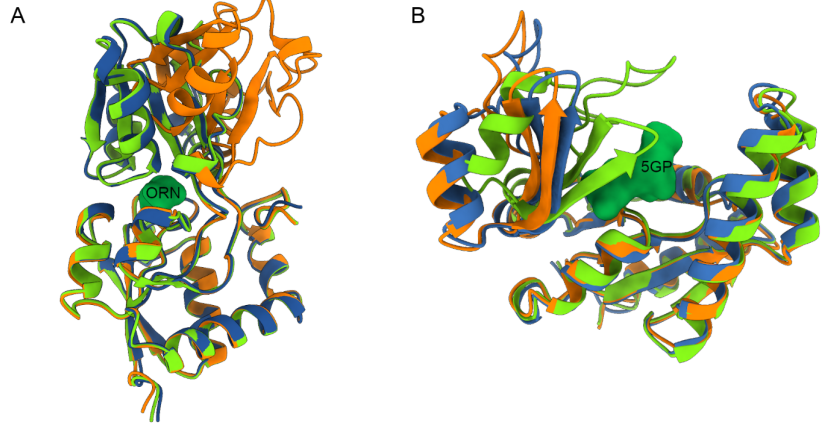 AlphaFold2 predicts holo protein in 70% => it can be used for drug designing
pLDDT values in a single 3D model could be used to infer local conformational changes linked to ligand binding transitions.
locally AlphaFold2 can be there - but it needs validation (as always)
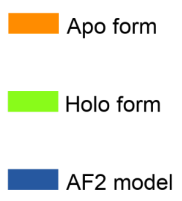 T1064
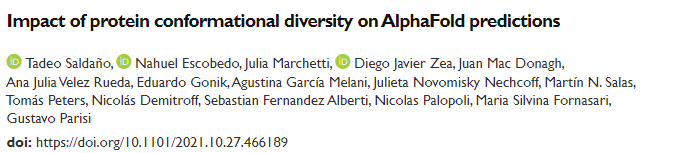 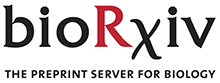 [Speaker Notes: Tady se ukazuje, ze pro klasicke dokovani moc vhodny AlphaFold neni]
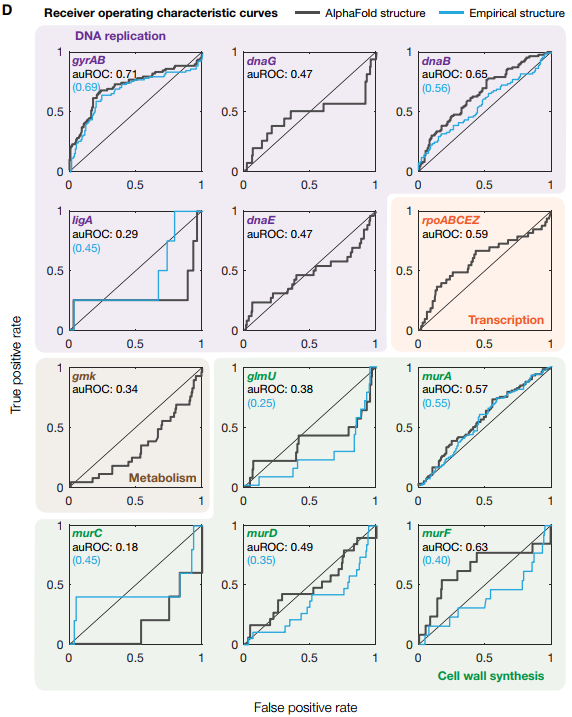 AlphaFold docking antibiotics example
benchmarking docking by metabolic activity of 12 essential proteins
auROC = 0.48 (Vina on AF2)
rescoring -> auROC 0.63
auROC = 0.46 (Vina on experimental structures)
both bad (auROC random is 0.5)
Felix Wong et al. Molecular Systems Biology 18: e11081 | 2022
76
RoseTTAFold All-Atom
building protein around ligand
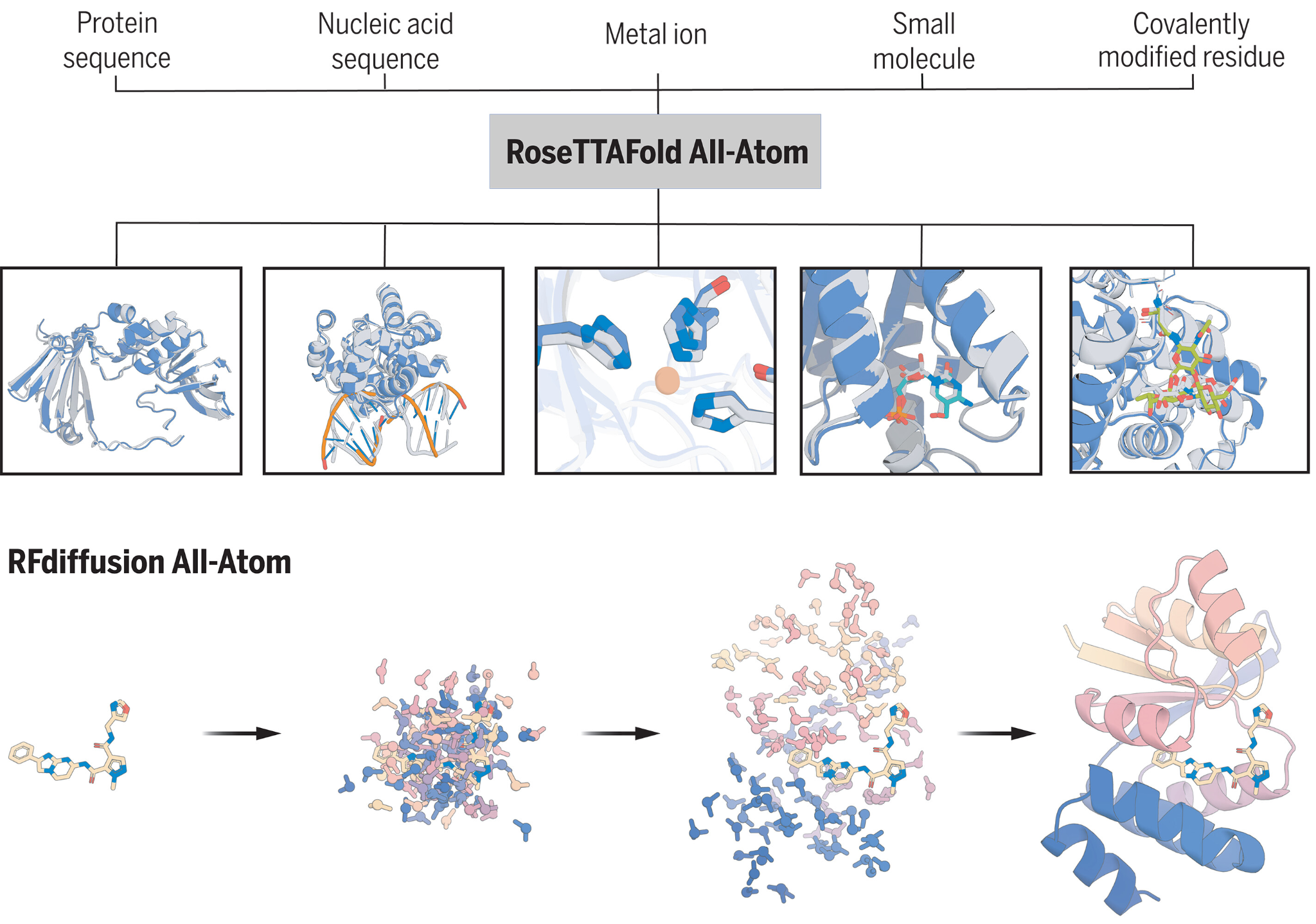 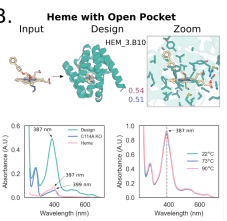 Rohith Krishna et al. Generalized biomolecular modeling and design with RoseTTAFold All-Atom. Science 384,eadl2528(2024). DOI:10.1126/science.adl2528
77
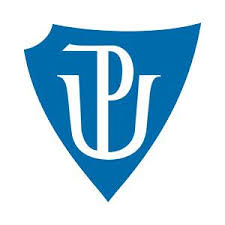 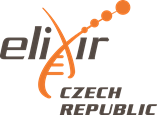 Chai-1 - open version of AF3
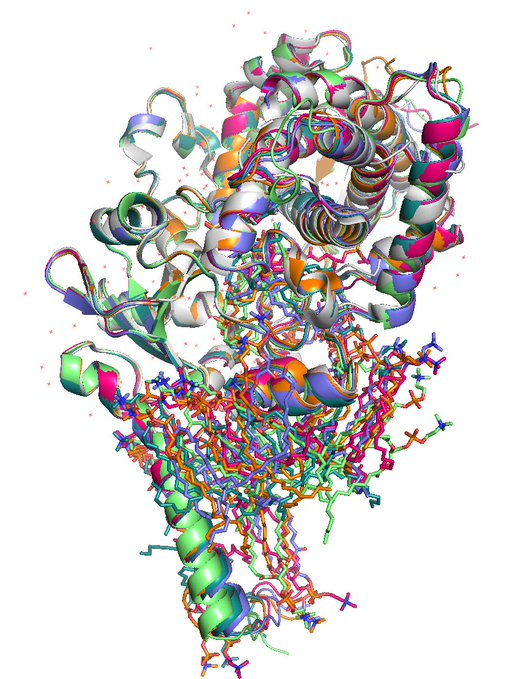 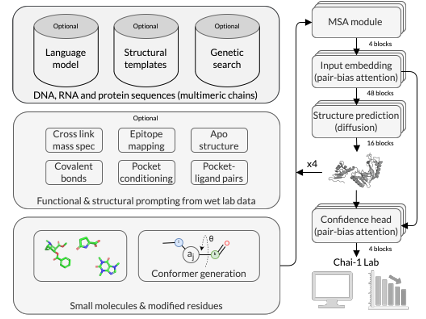 CYP3A4+POPC
lab.chaidiscovery.com, github.com/chaidiscovery/chai-lab
Chai Discovery, Jacques Boitreaud, Jack Dent, Matthew McPartlon, Joshua Meier, Vinicius Reis, Alex Rogozhnikov, Kevin Wu: Chai-1: Decoding the molecular interactions of life, bioRxiv 2024.10.10.615955; https://doi.org/10.1101/2024.10.10.615955
78
Are structural biologists and bioinformaticians on the job market?
Alphafold does not tell much about folding process
Alphafold can not do point mutations - design of functions
Alphafold is not usable for drug design 
Alphafold can not do conformational changes or dynamics
Alphafold can not do multiprotein complexes – interactions 
Alphafold can not do effects of post-translational protein modifications 
Alphafold can not do ligand effects
Alphafold is not good with orphan sequences
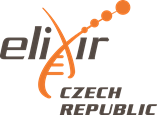 or is it?
[Speaker Notes: přidat]
80
Extra slides
81
deep learning-based protein sequence design method that explicitly models all non-protein components of biomolecular systems
LigandMPNN
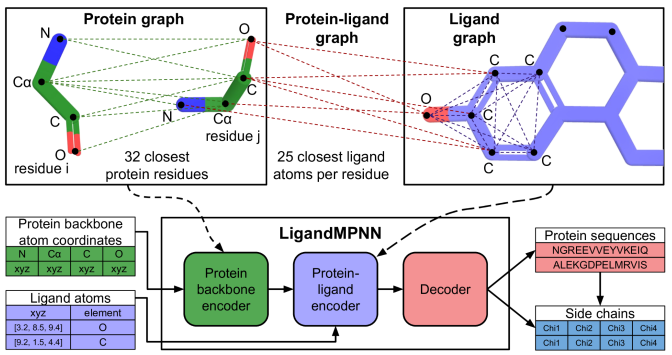 bioRxiv preprint https://doi.org/10.1101/2023.12.22.573103    https://github.com/dauparas/LigandMPNN
82
AlphaFold2 structures template ligand discovery
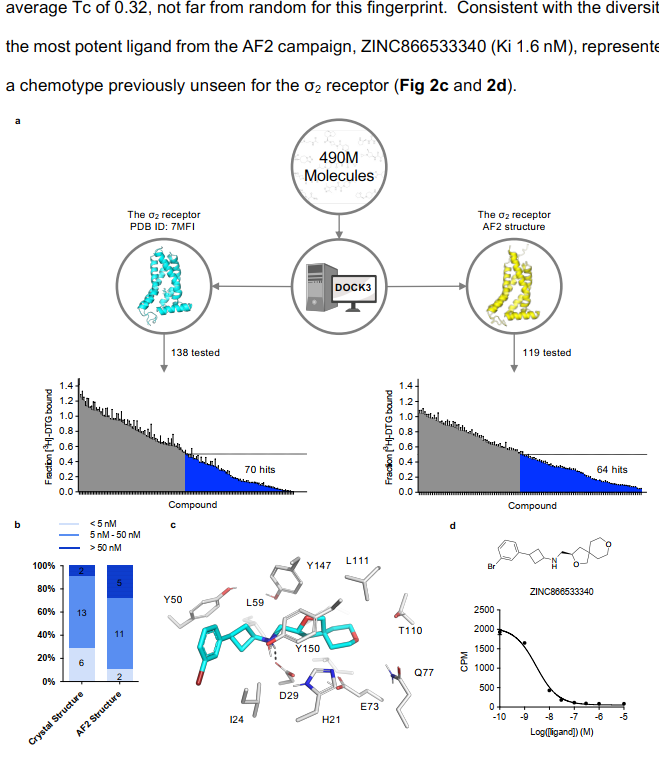 prospective screen
different binding site conformation
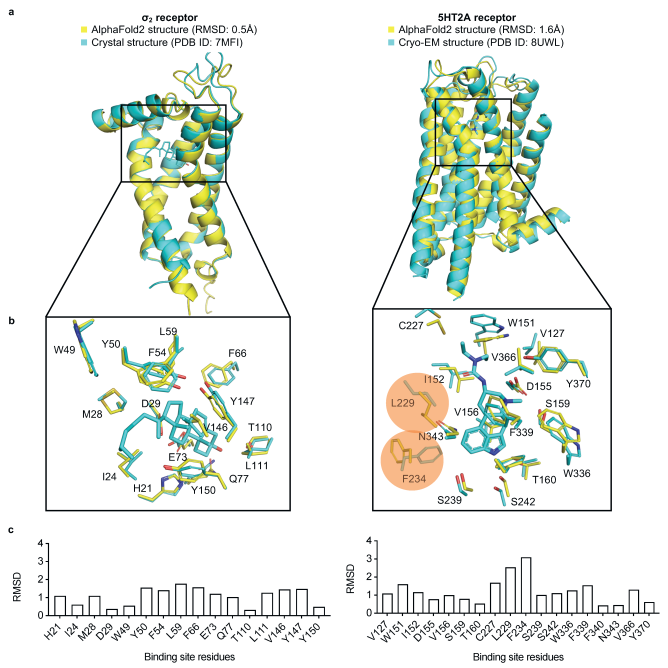 83
bioRxiv preprint doi: https://doi.org/10.1101/2023.12.20.572662
Alphafold can describe folding process to some level Was Anfinsen right?
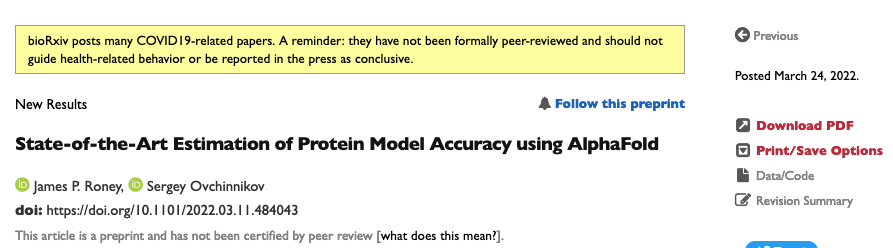 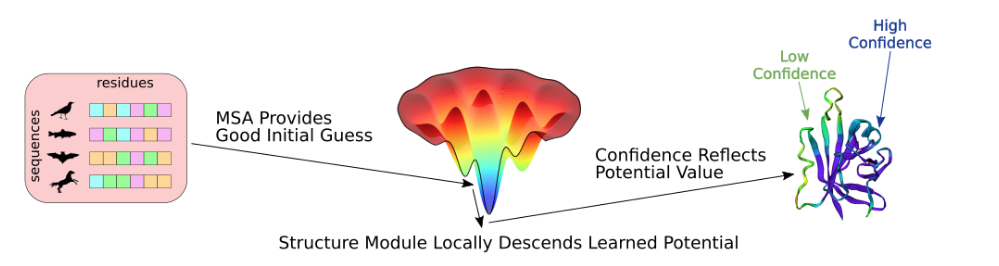 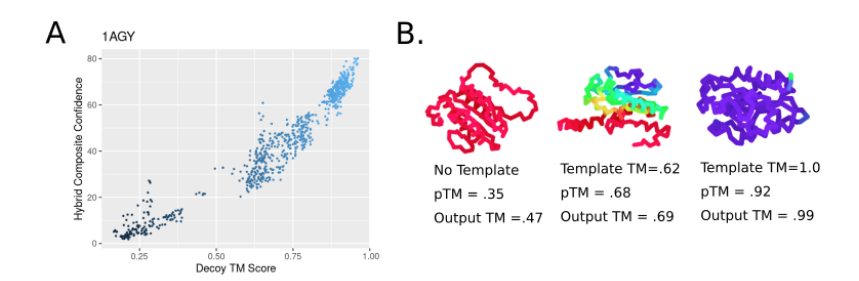 84
[Speaker Notes: a, Ablation results on two target sets: the CASP14 set of domains (n = 87 protein domains) and the PDB test set of chains with template coverage of ≤30% at 30% identity (n = 2,261 protein chains). Domains are scored with GDT and chains are scored with lDDT-Cα. The ablations are reported as a difference compared with the average of the three baseline seeds. Means (points) and 95% bootstrap percentile intervals (error bars) are computed using bootstrap estimates of 10,000 samples. b, Domain GDT trajectory over 4 recycling iterations and 48 Evoformer blocks on CASP14 targets LmrP (T1024) and Orf8 (T1064) where D1 and D2 refer to the individual domains as defined by the CASP assessment. Both T1024 domains obtain the correct structure early in the network, whereas the structure of T1064 changes multiple times and requires nearly the full depth of the network to reach the final structure. Note, 48 Evoformer blocks comprise one recycling iteration.]
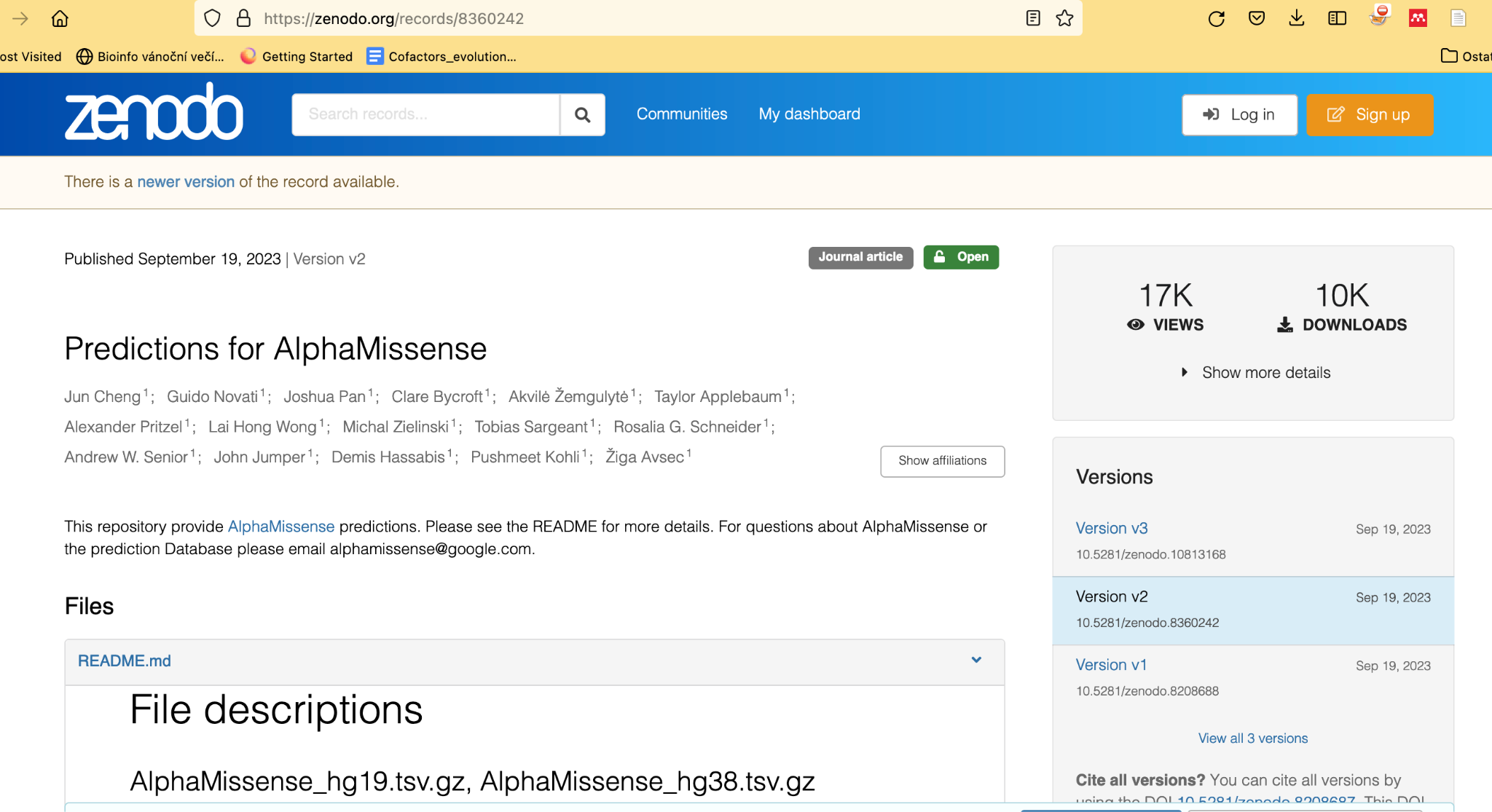 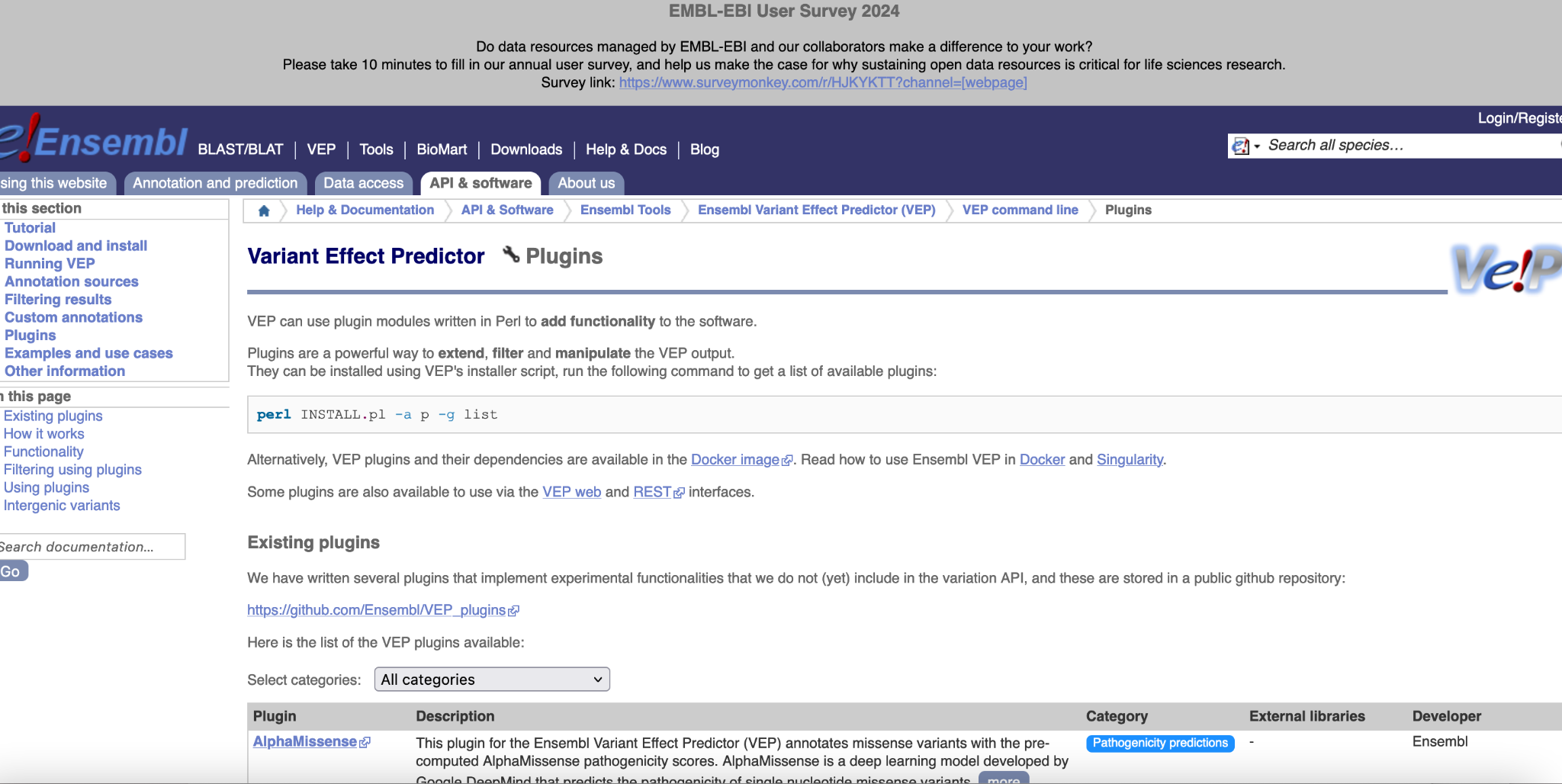 85
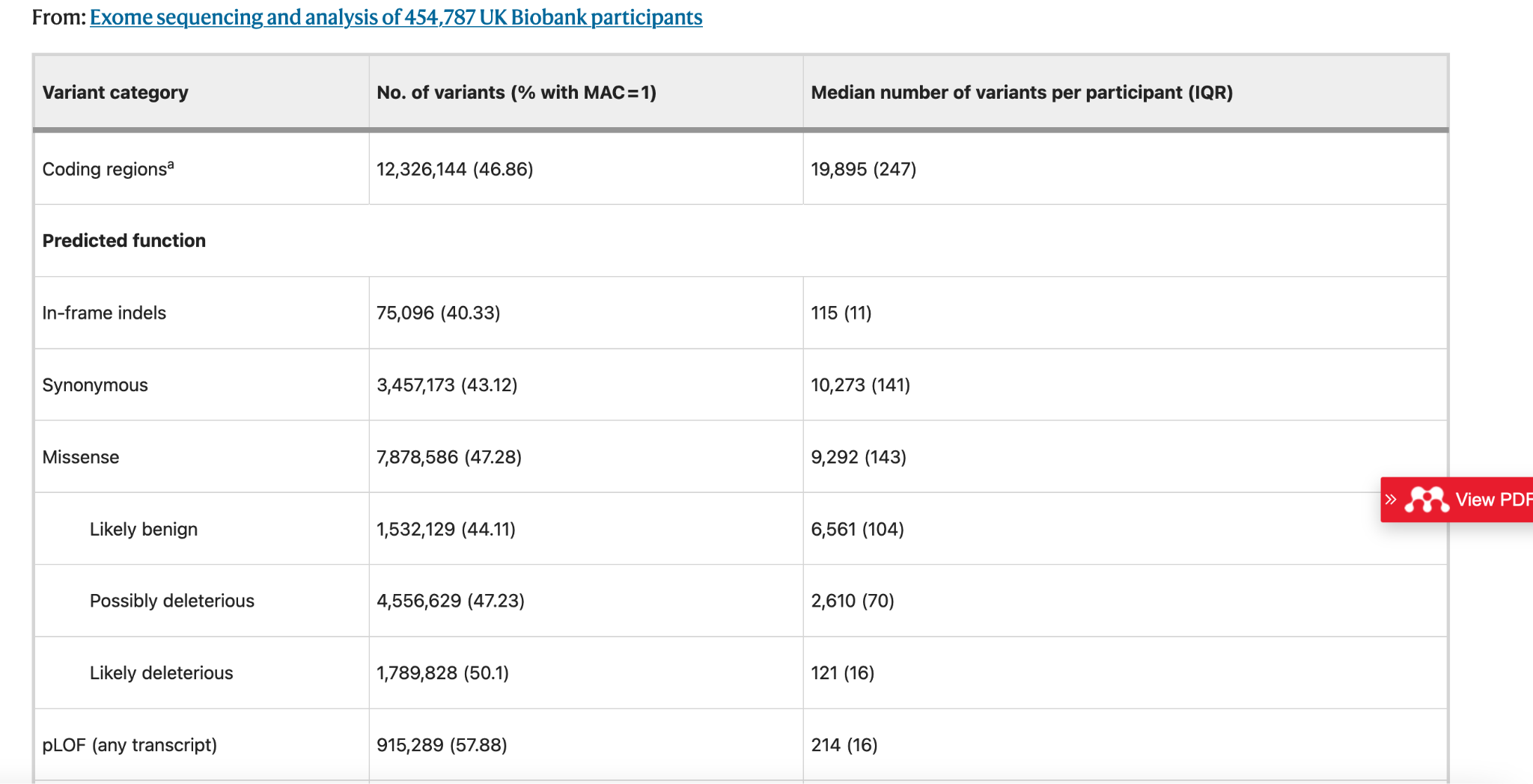 86
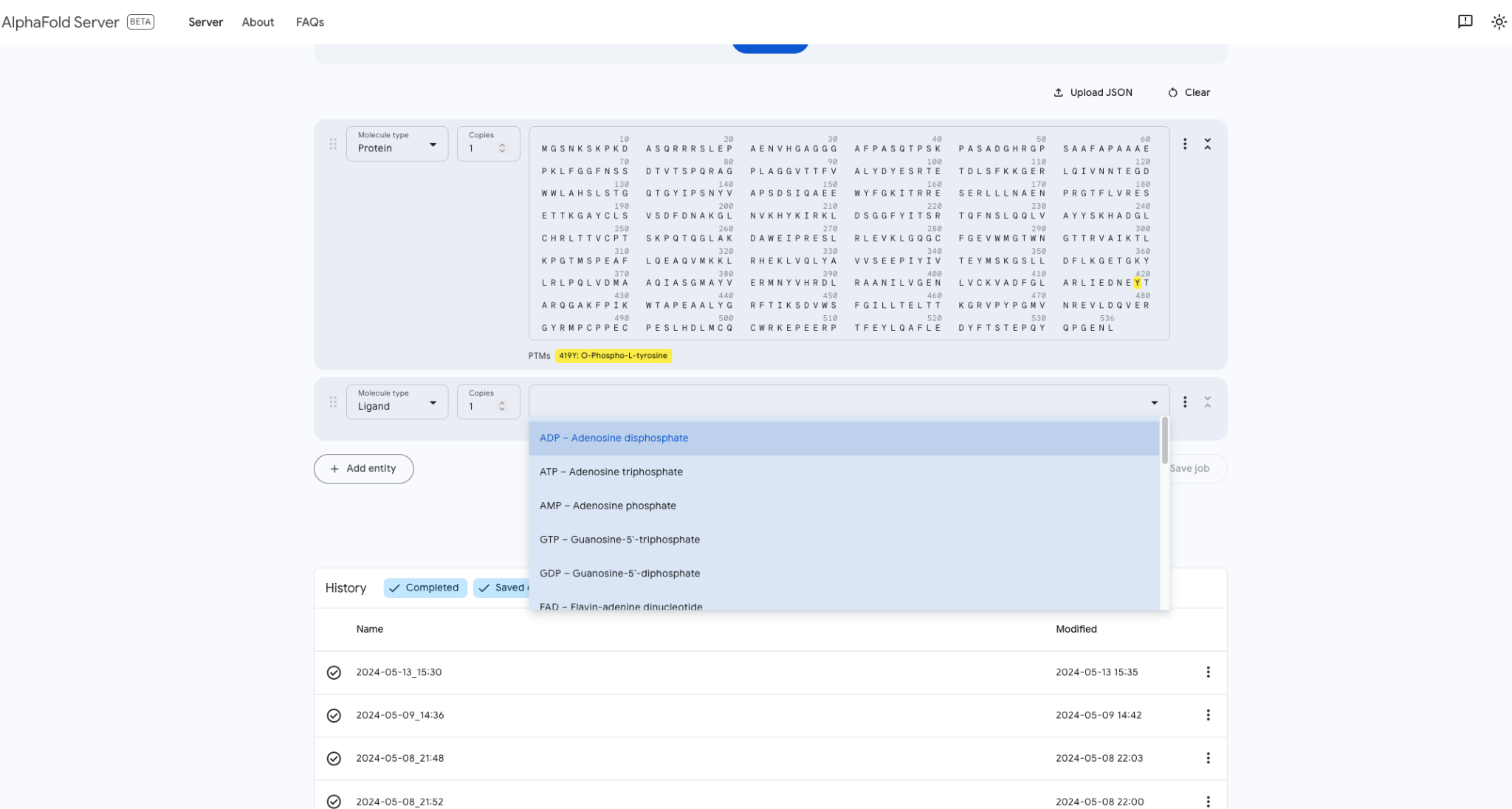 87
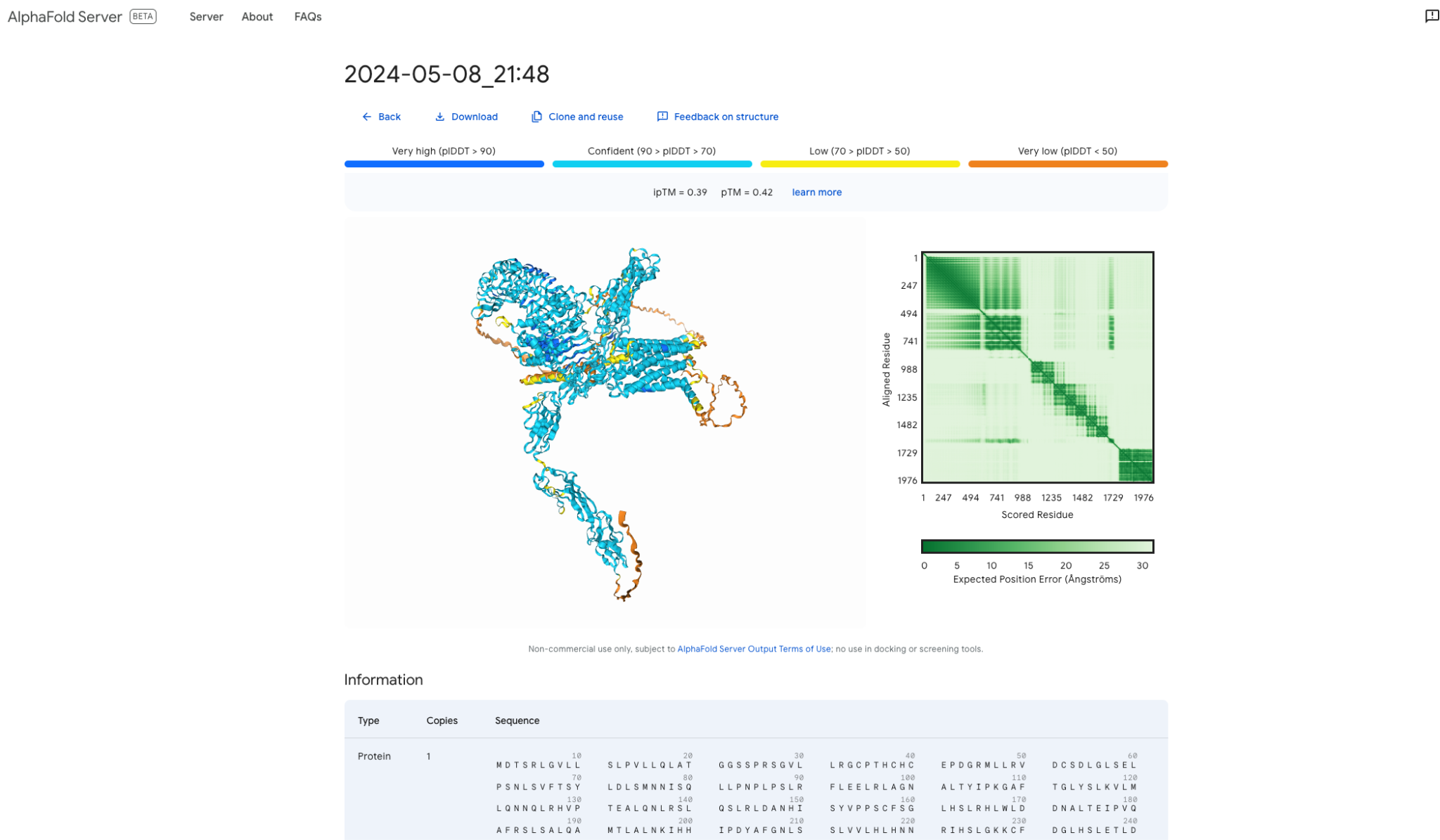 88
Architectural details AF2
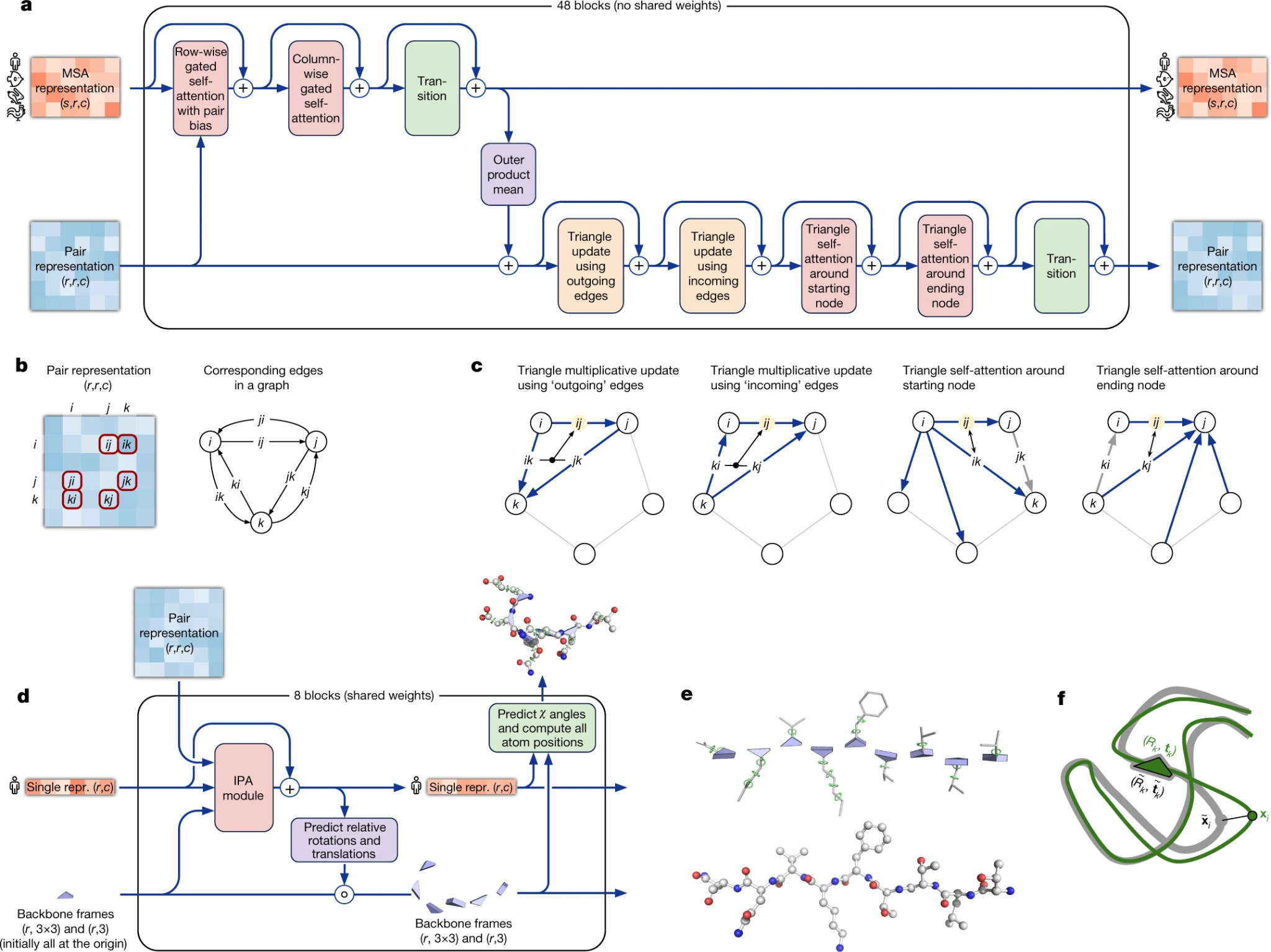 89
[Speaker Notes: Fig. 3: Architectural details.
a, Evoformer block. Arrows show the information flow. The shape of the arrays is shown in parentheses. b, The pair representation interpreted as directed edges in a graph. c, Triangle multiplicative update and triangle self-attention. The circles represent residues. Entries in the pair representation are illustrated as directed edges and in each diagram, the edge being updated is ij. d, Structure module including Invariant point attention (IPA) module. The single representation is a copy of the first row of the MSA representation. e, Residue gas: a representation of each residue as one free-floating rigid body for the backbone (blue triangles) and χ angles for the side chains (green circles). The corresponding atomic structure is shown below. f, Frame aligned point error (FAPE). Green, predicted structure; grey, true structure; (Rk, tk), frames; xi, atom positions.]
MSA - multiple sequence alignment
using standard tools - jackhmmer, HHBlits 
sequence DBs: 
UniRef90 
UniClust30 = for sequence self-distilation 
metagenomicsDBs - to fully cover classes underepresented in UniRef90
Big Fantastic database (BFD) = 66M protein families from 2.2G protein sequences
clustered MGnify  
needed at least 30 sequences per MSA otherwise quality deteriorated>
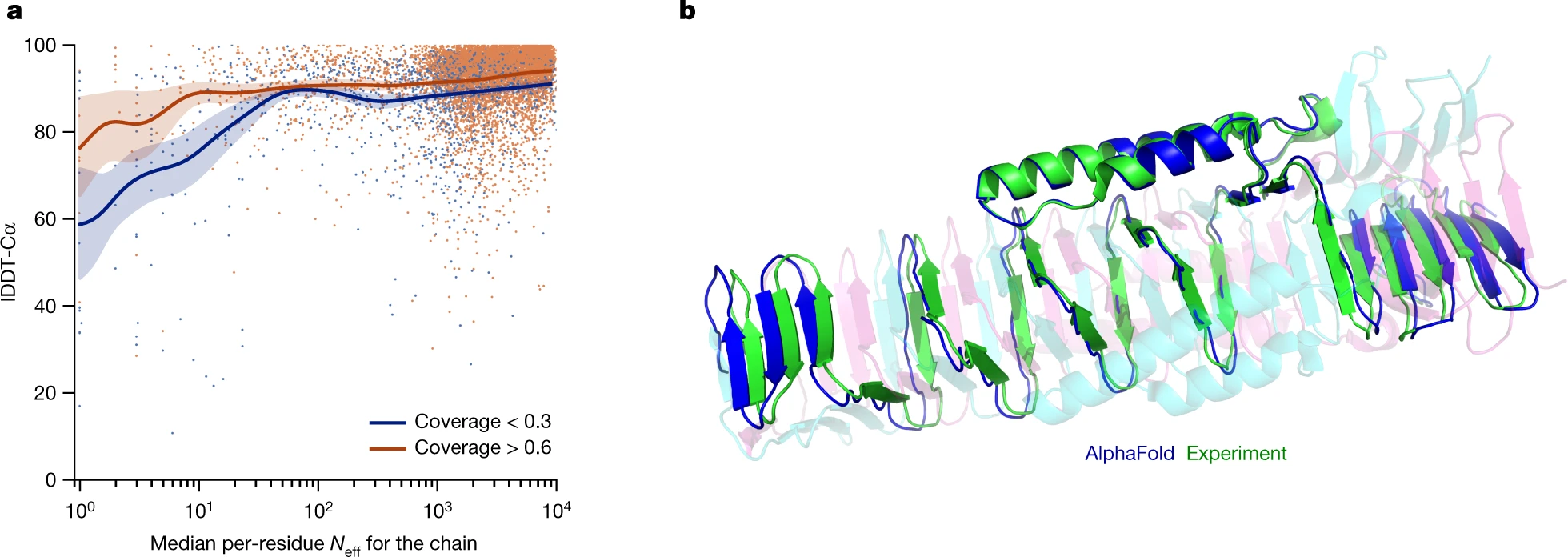 https://www.nature.com/articles/s41586-021-03819-2
90
Training
PDB database + PDB70 clusters
training db: 
40% identity clusters, crop to 258 residues, batches by 128 per Tensor processing unit (TPU)

enhance accuracy by noisy student self-distillation
	predict 350000 structures from UniRef30 using trained network
	filter to high confidence subset 
	then train again from scratch with mixture of PDB and UniRef30
=> effective use of unlabelled sequence data

randomly mask or mutate individual residues from MSA using BERT (bidirectional encoder representations from Transformers => to predict masked elements within MSA
https://www.nature.com/articles/s41586-021-03819-2
91
Interpreting the neural network
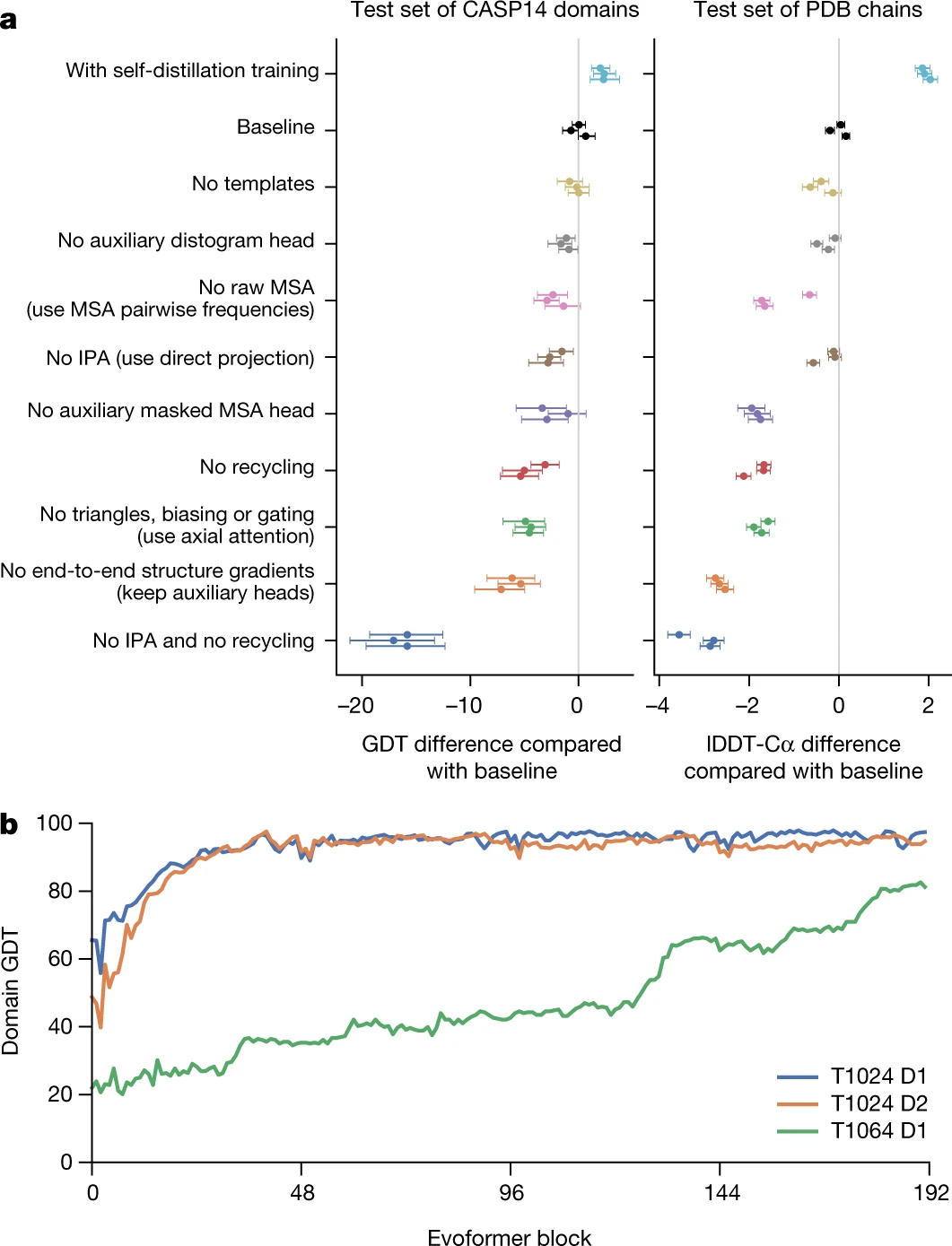 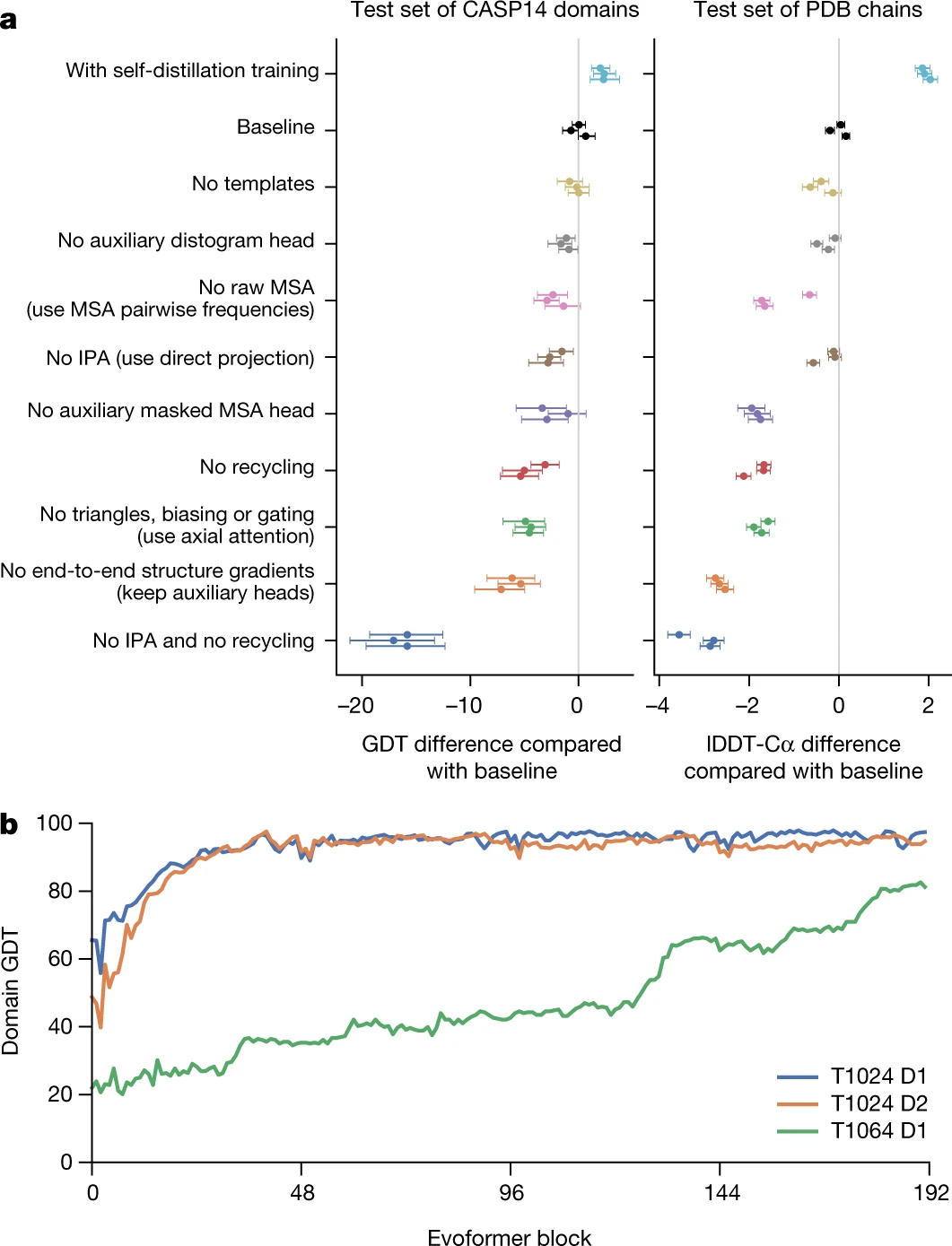 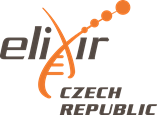 depth of neural network - it is usually quick, but for challenging targets it can be quite deep
https://www.nature.com/articles/s41586-021-03819-2
92
[Speaker Notes: a, Ablation results on two target sets: the CASP14 set of domains (n = 87 protein domains) and the PDB test set of chains with template coverage of ≤30% at 30% identity (n = 2,261 protein chains). Domains are scored with GDT and chains are scored with lDDT-Cα. The ablations are reported as a difference compared with the average of the three baseline seeds. Means (points) and 95% bootstrap percentile intervals (error bars) are computed using bootstrap estimates of 10,000 samples. b, Domain GDT trajectory over 4 recycling iterations and 48 Evoformer blocks on CASP14 targets LmrP (T1024) and Orf8 (T1064) where D1 and D2 refer to the individual domains as defined by the CASP assessment. Both T1024 domains obtain the correct structure early in the network, whereas the structure of T1064 changes multiple times and requires nearly the full depth of the network to reach the final structure. Note, 48 Evoformer blocks comprise one recycling iteration.]
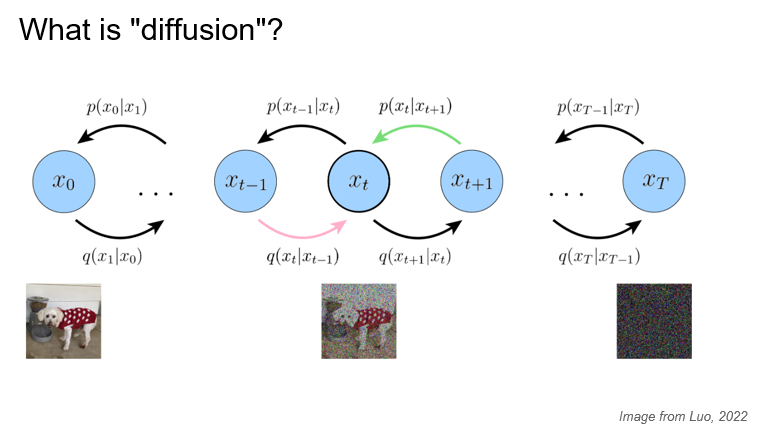 Sergey Ovchinnikov -
93
Effect of cross-chain contacts.
prediction is worse for heterotropic contacts (large complexes where 3D structure is dictated by other chains in complex)
homotropics yields high-accuracy even when chains are intertwinned
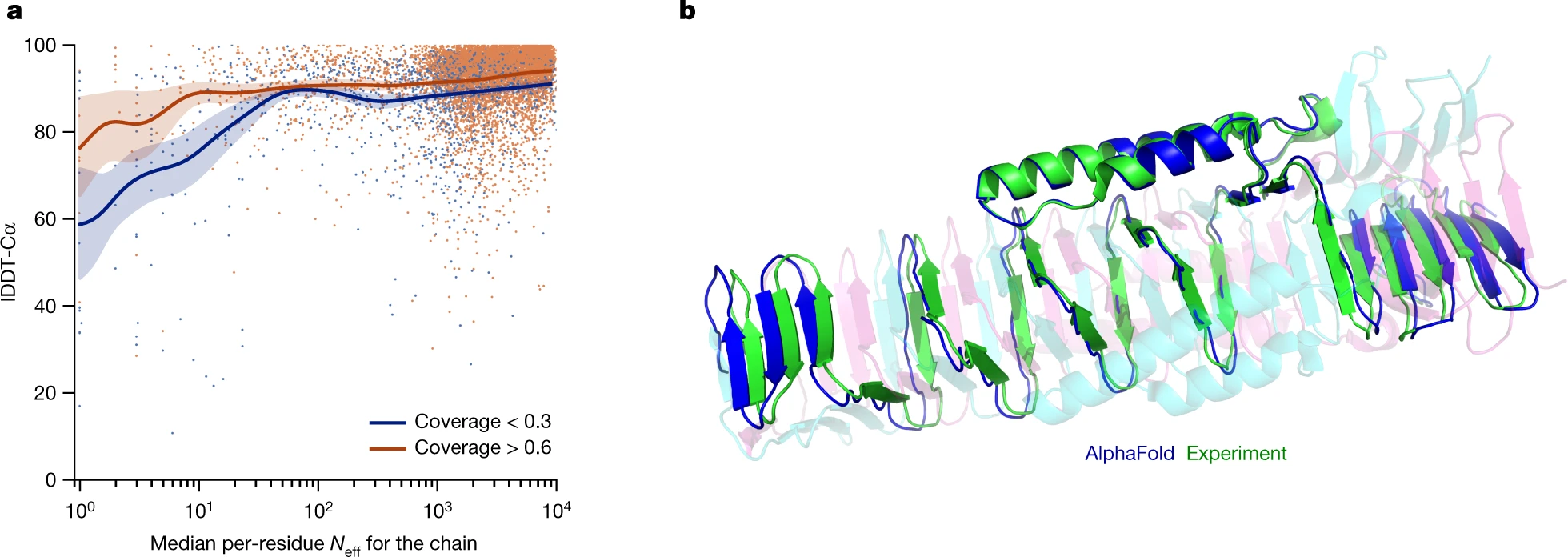 PDB 6SKO
94
[Speaker Notes: a, Backbone accuracy (lDDT-Cα) for the redundancy-reduced set of the PDB after our training data cut-off, restricting to proteins in which at most 25% of the long-range contacts are between different heteromer chains. We further consider two groups of proteins based on template coverage at 30% sequence identity: covering more than 60% of the chain (n = 6,743 protein chains) and covering less than 30% of the chain (n = 1,596 protein chains). MSA depth is computed by counting the number of non-gap residues for each position in the MSA (using the Neff weighting scheme; see Methods for details) and taking the median across residues. The curves are obtained through Gaussian kernel average smoothing (window size is 0.2 units in log10(Neff)); the shaded area is the 95% confidence interval estimated using bootstrap of 10,000 samples. b, An intertwined homotrimer (PDB 6SK0) is correctly predicted without input stoichiometry and only a weak template (blue is predicted and green is experimental).]
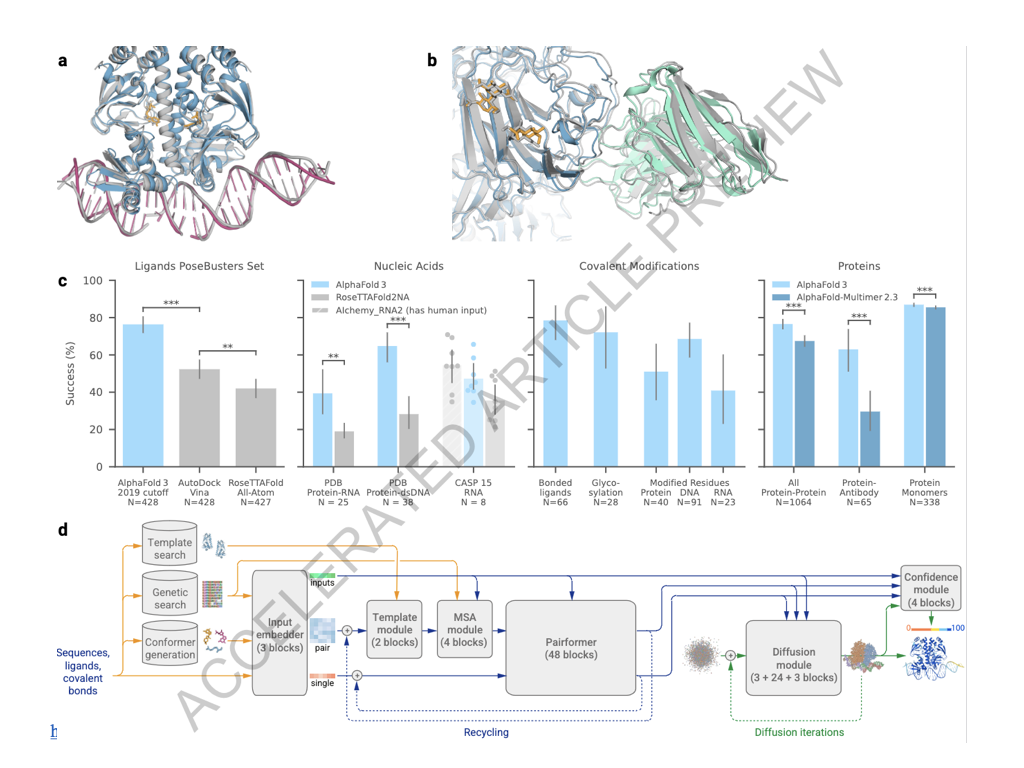 95
AlphaFold in Google Colab
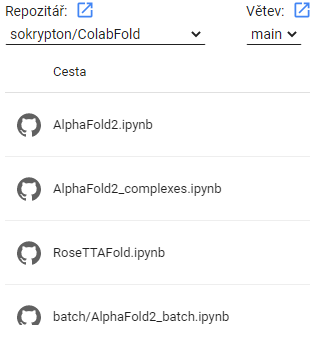 Github enabled JupyterNotebooks running in Google Colab environment

limitation in size (timing)
start also from Chimera
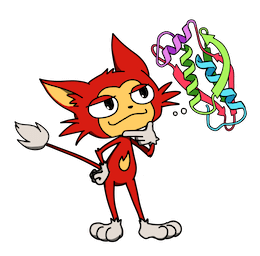 Mirdita M, Ovchinnikov S, Steinegger M. ColabFold - Making protein folding accessible to all. bioRxiv, 2021 https://doi.org/10.1101/2021.08.15.456425
https://colab.research.google.com/github/sokrypton/ColabFold/
96
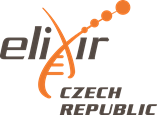 Alphafold 2 on ELIXIR CZ
Alphafold  “needs” TPU to run -> not many people have it on their PC

Alphafold has been installed on Elixir CZ hardware

Alphafold  (Multimer) in the newest version 2.2.0 is accessible through Metacentrum 

speed is dependent on size of predicted protein (complex)
https://wiki.metacentrum.cz/wiki/AlphaFold
[Speaker Notes: workflow to run Alphafold - https://console.latch.bio/workflows]
AlphaFold and Intrinsically Disordered Proteins
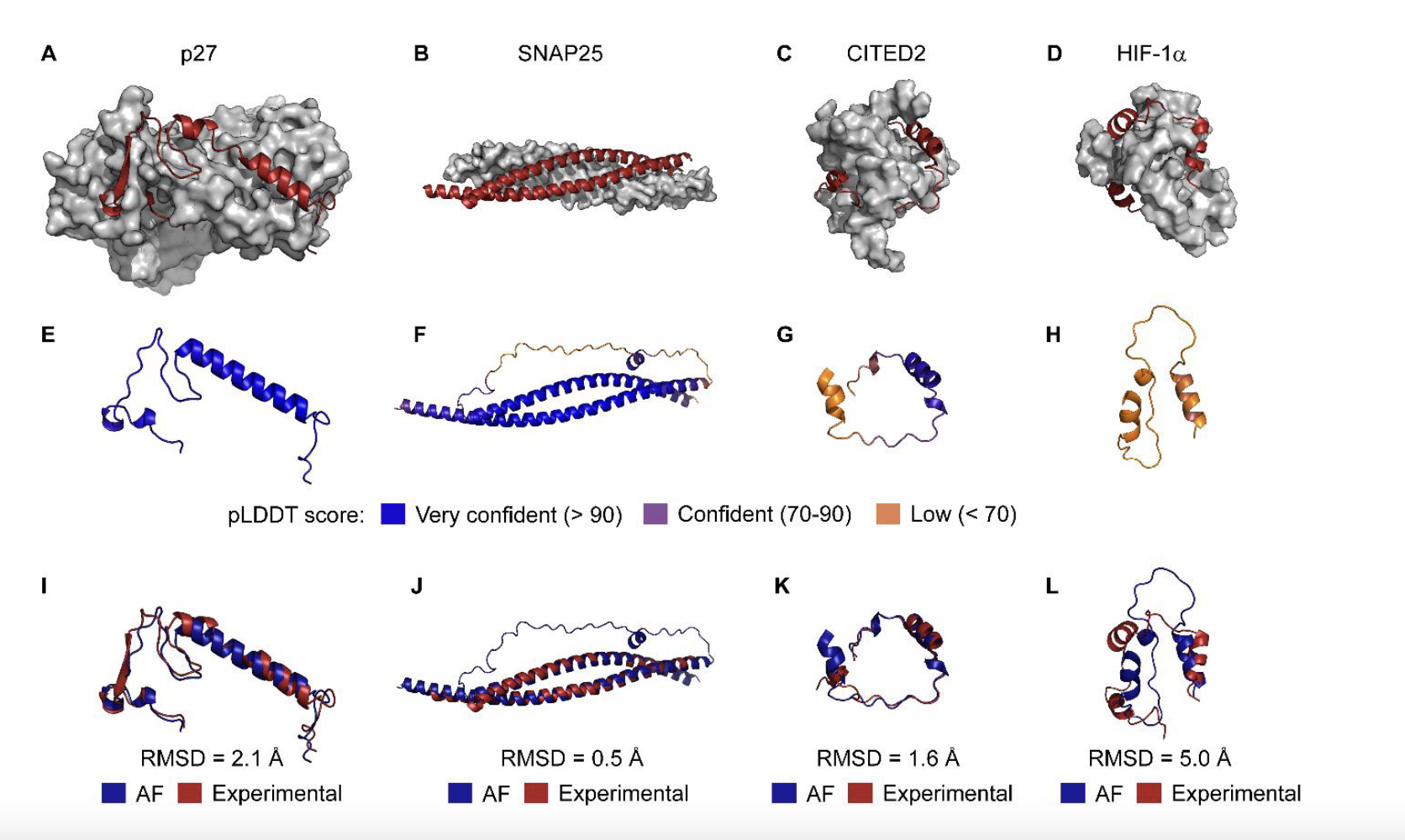 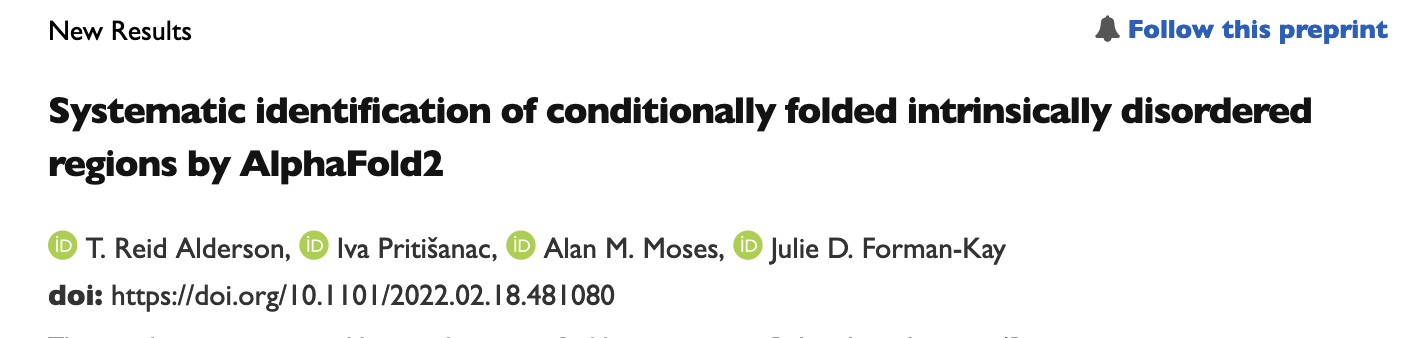 98
[Speaker Notes: Pridat DisProt]
AlphaFold within ChimeraX
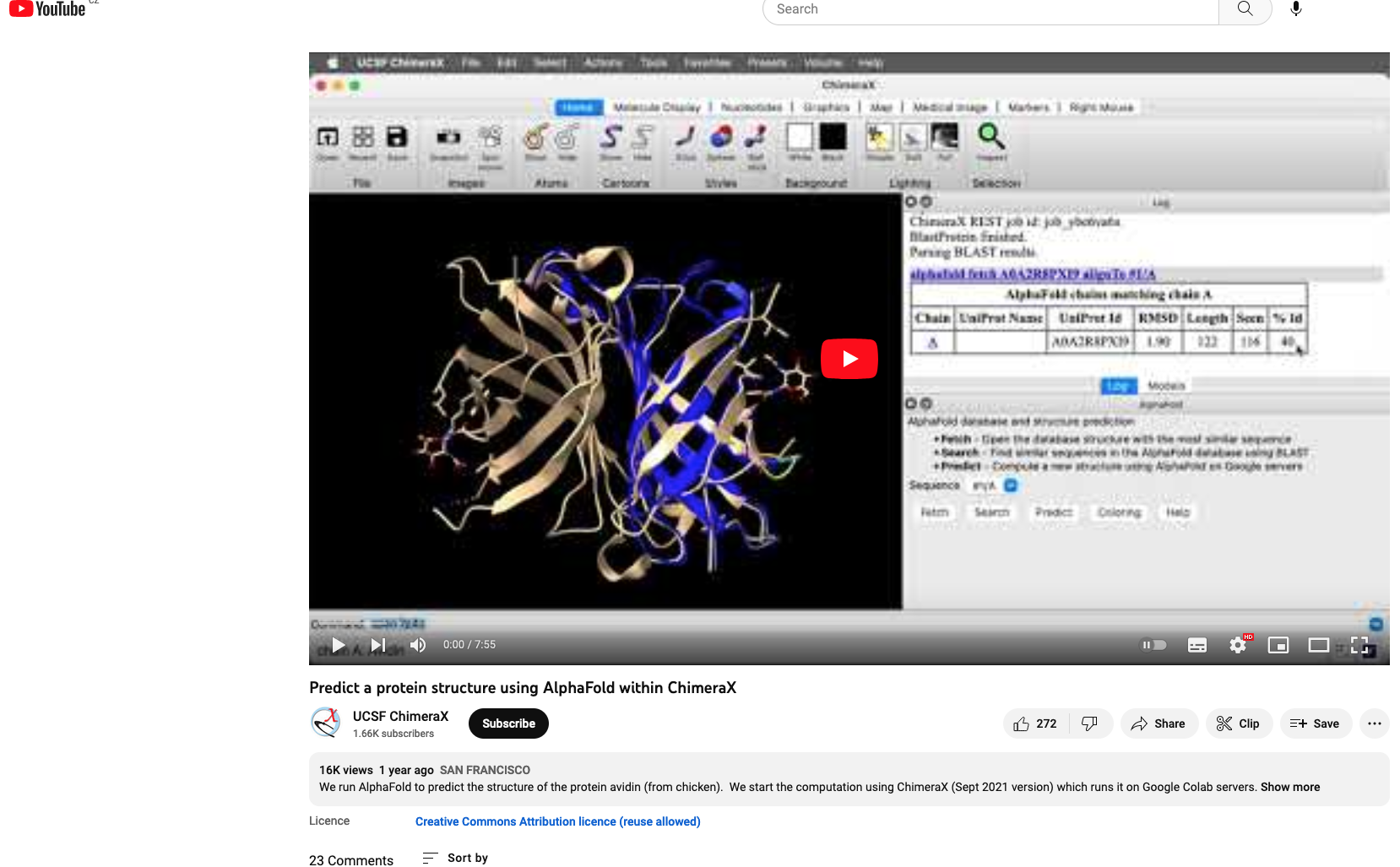 Fetch
Search AFDB
Predict
99
AlphaFold on Latch
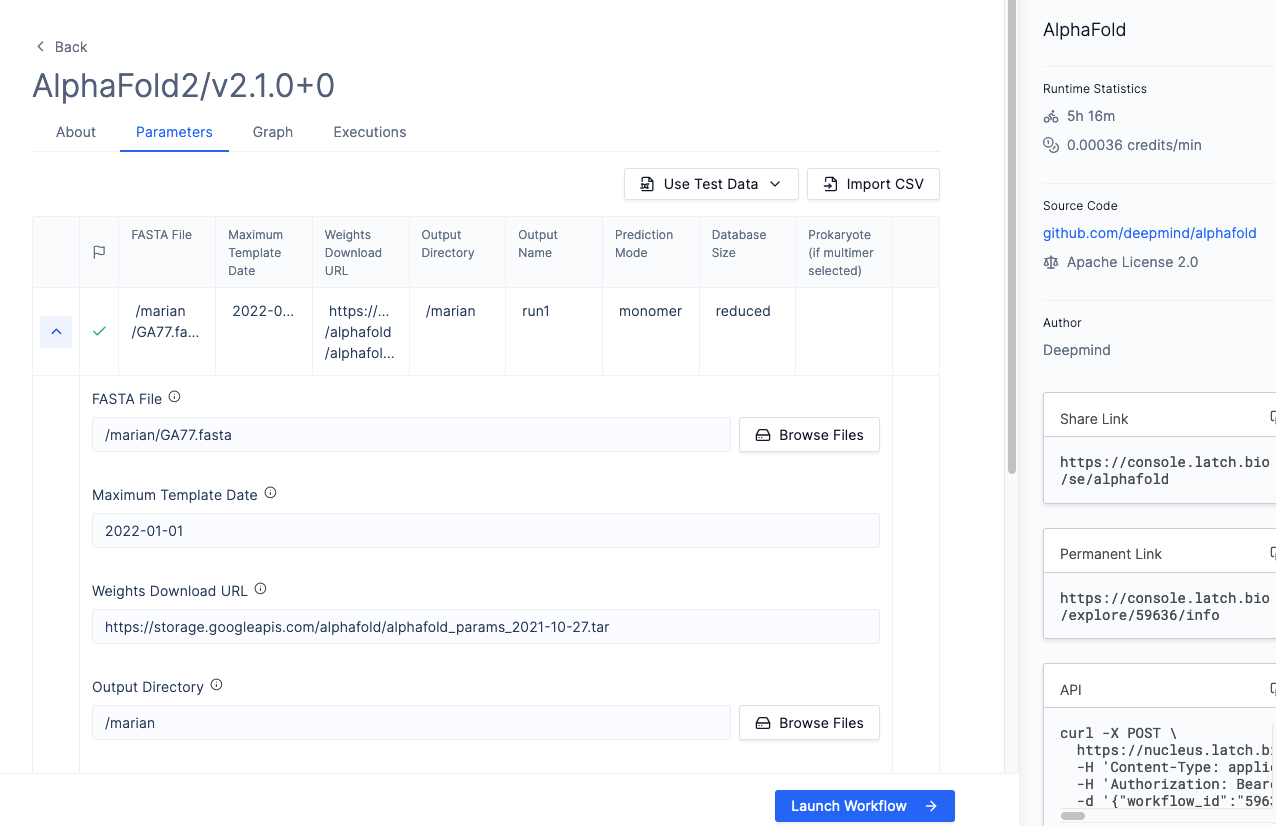 100
https://console.latch.bio/workflows
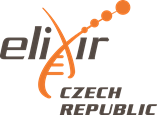 But one still needs to be careful…
putative human cytochrome P450 2C7
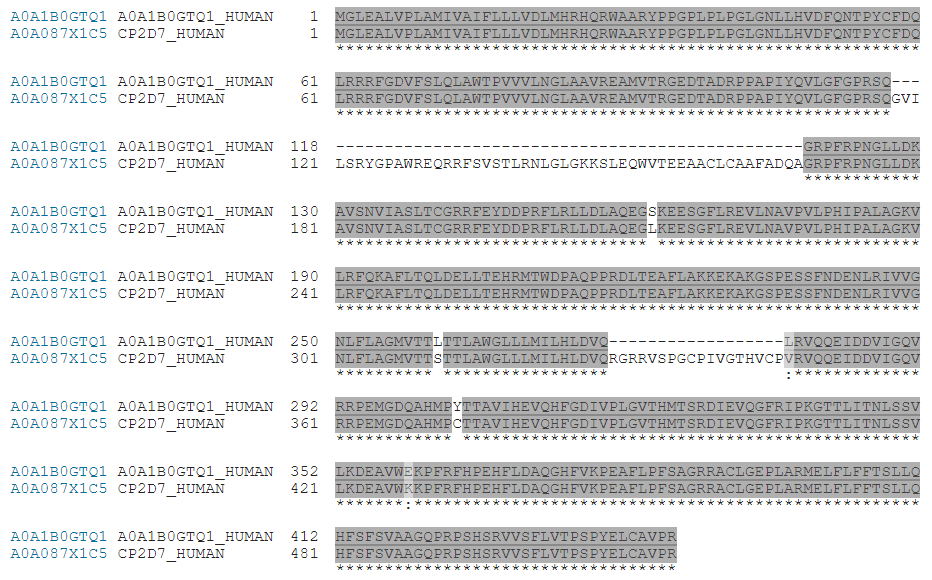 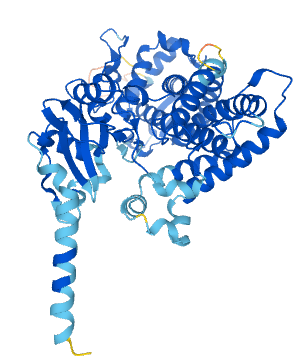 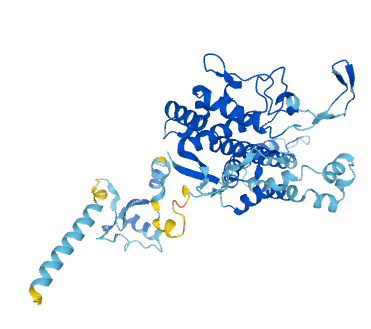 Structure can be only as good as its sequence
A0A1B0GTQ1A0A1B0GTQ1_HUMAN
A0A087X1C5CP2D7_HUMAN
101
AlphaFold in UseGalaxy.eu
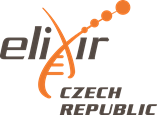 e.g. dimer Nucleocapsid protein from SARS-CoV-2
 







trick - dimerization fake as long disordered poly-N chain
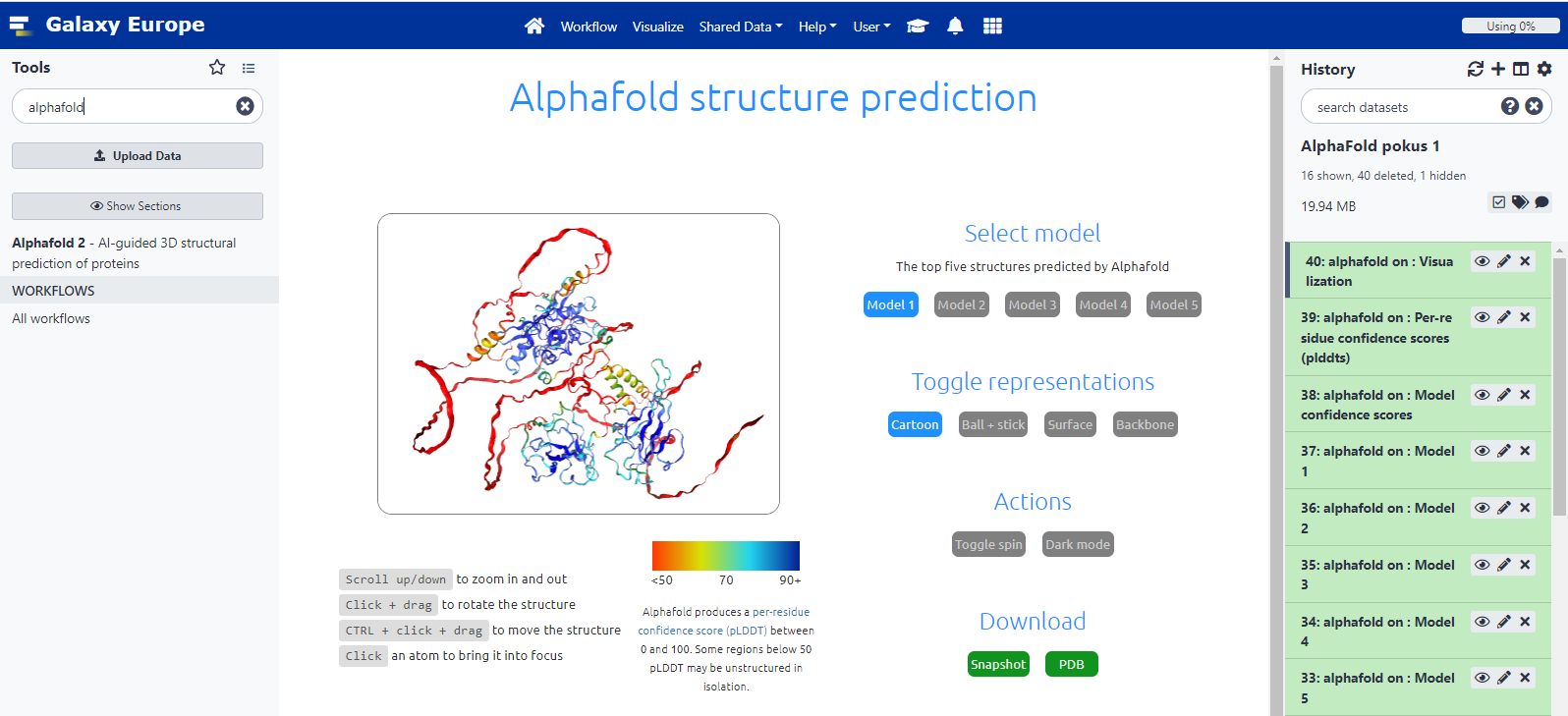 102
https://usegalaxy.eu/tool_runner?tool_id=toolshed.g2.bx.psu.edu%2Frepos%2Fgalaxy-australia%2Falphafold2%2Falphafold%2F2.1.2%2Bgalaxy0
MrParse: Finding homologues in the PDB and the EBI AlphaFold database for Molecular Replacement and more
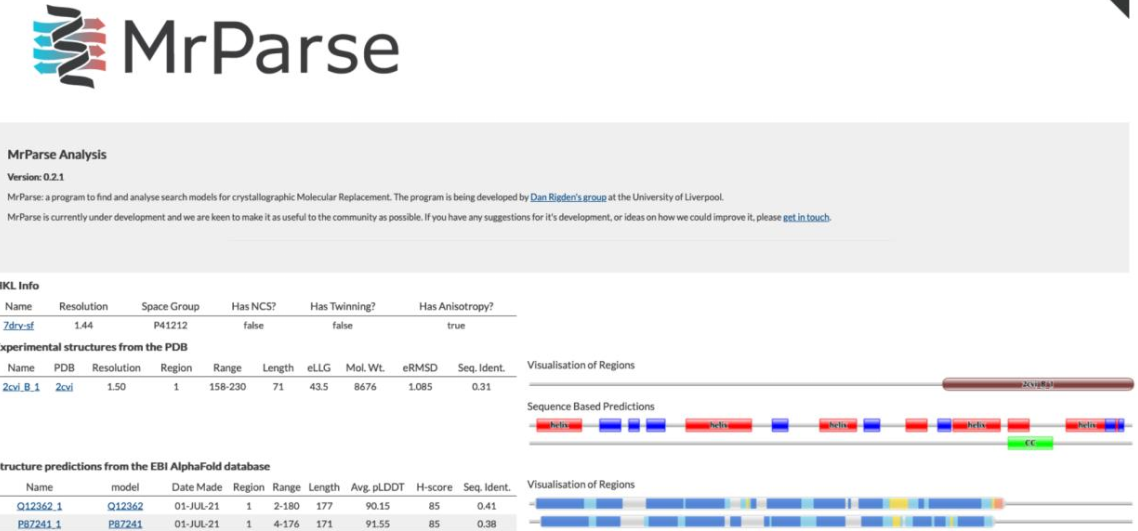 Adam J. Simpkin, Jens M. H. Thomas, Ronan M. Keegan, Daniel J. Rigden
doi: https://doi.org/10.1101/2021.09.02.458604
103
How accurate are the models?
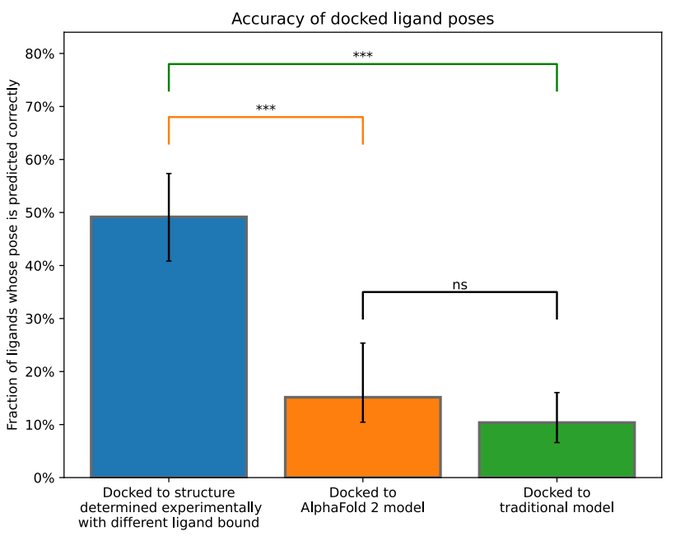 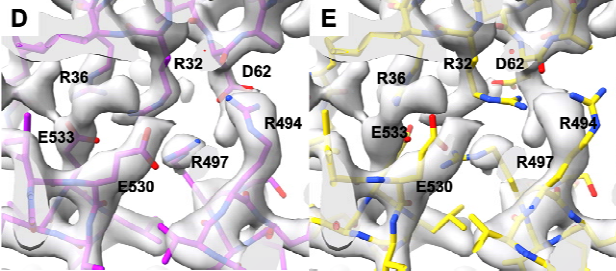 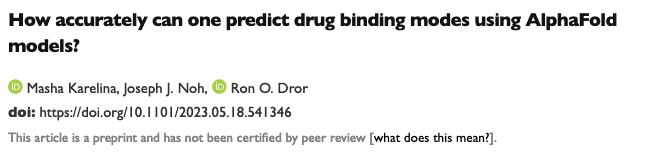 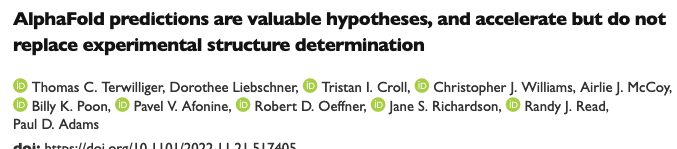 104
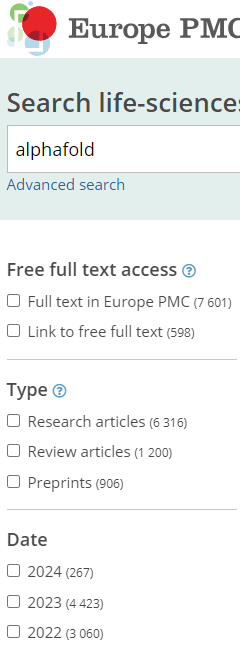 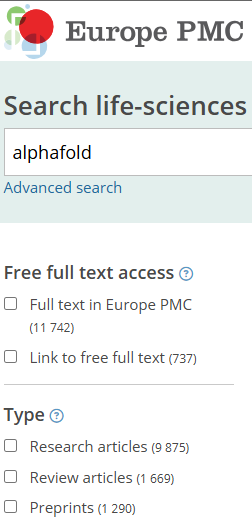 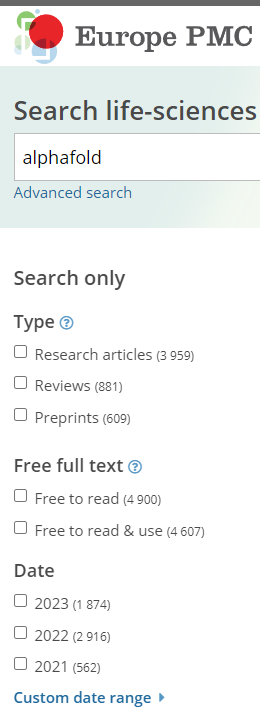 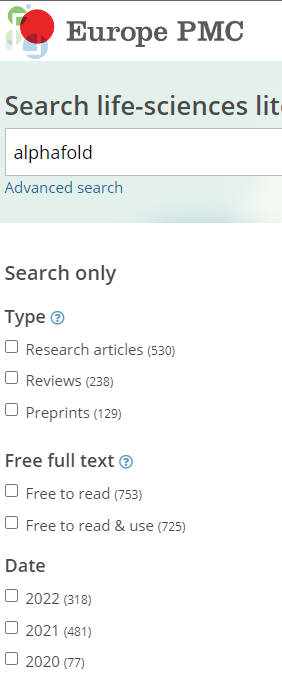 Alphafold is just a start...
use Alphafold ideas for development of their own 3D structure predictions 
RoseTTAfold
ESMfold
OpenFold
Chroma
prediction of designed proteins
...
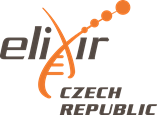 as of 31.1.2024
as of 30.3.2022
Alphafold can do multiprotein complexes – interactions
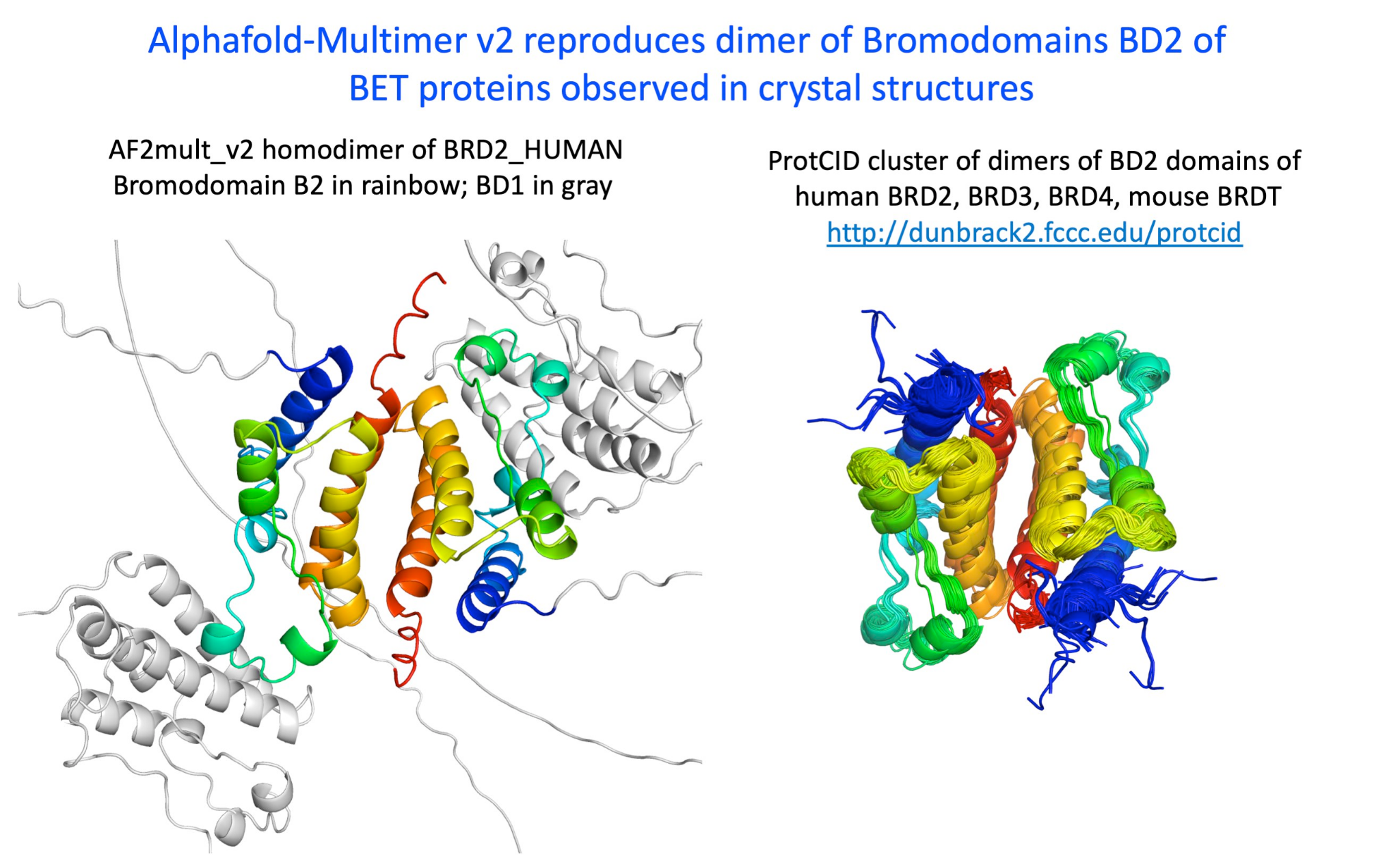 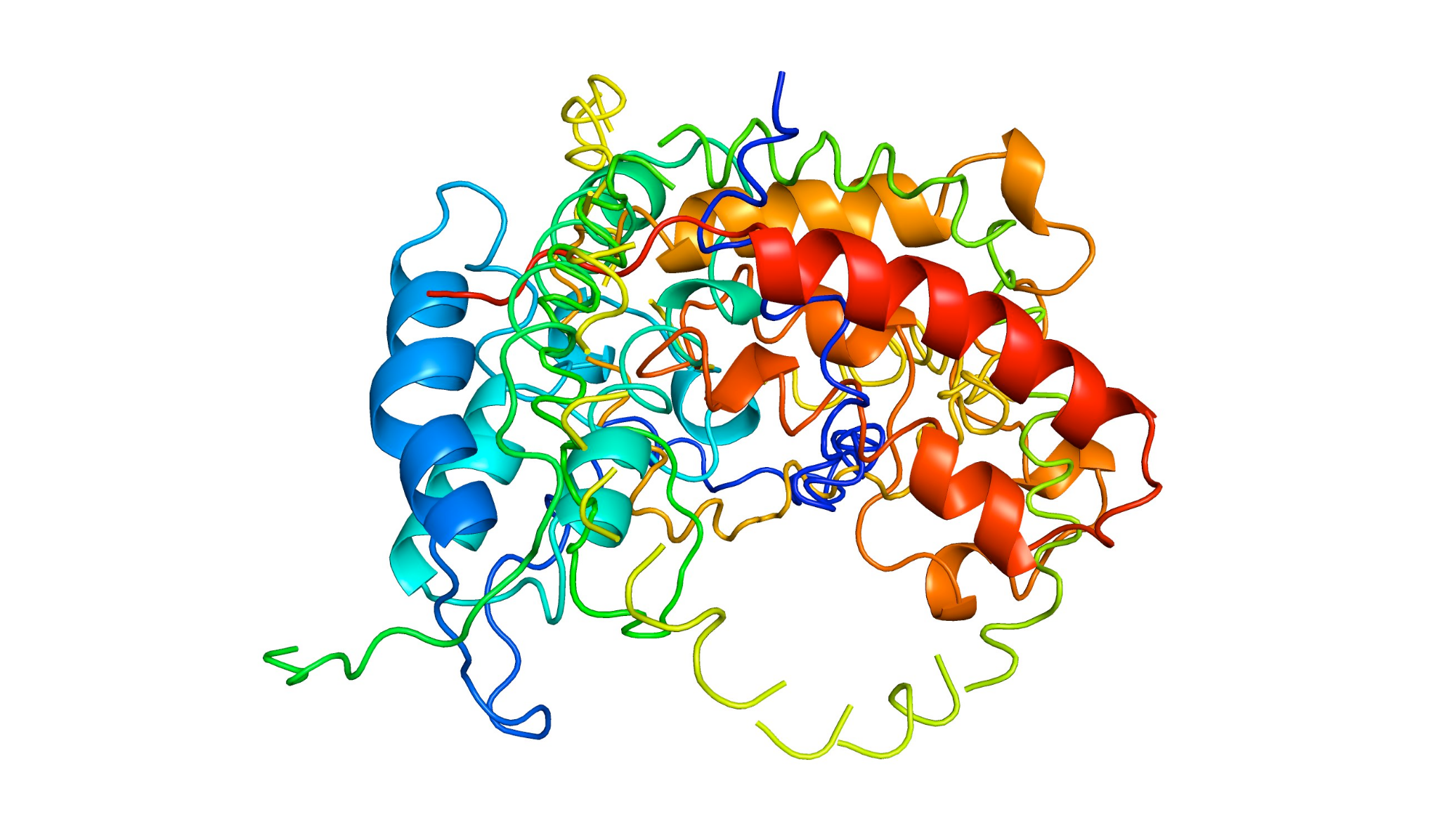 https://twitter.com/RolandDunbrack/status/1502818748868317188
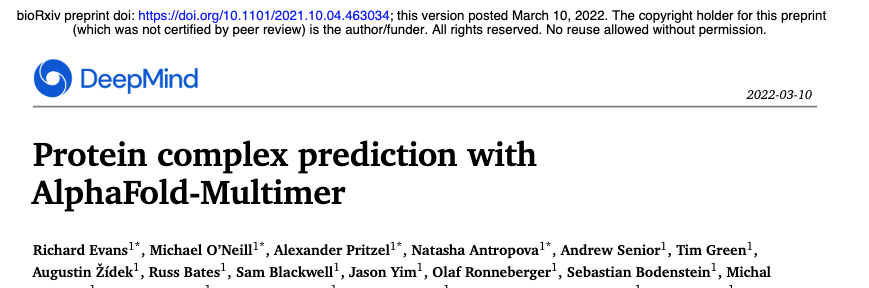 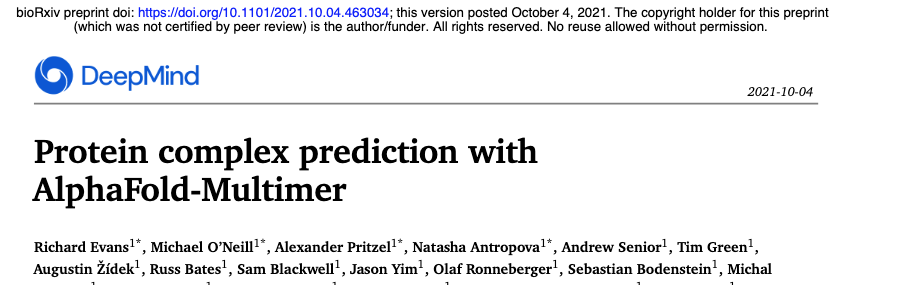 106
[Speaker Notes: a, Ablation results on two target sets: the CASP14 set of domains (n = 87 protein domains) and the PDB test set of chains with template coverage of ≤30% at 30% identity (n = 2,261 protein chains). Domains are scored with GDT and chains are scored with lDDT-Cα. The ablations are reported as a difference compared with the average of the three baseline seeds. Means (points) and 95% bootstrap percentile intervals (error bars) are computed using bootstrap estimates of 10,000 samples. b, Domain GDT trajectory over 4 recycling iterations and 48 Evoformer blocks on CASP14 targets LmrP (T1024) and Orf8 (T1064) where D1 and D2 refer to the individual domains as defined by the CASP assessment. Both T1024 domains obtain the correct structure early in the network, whereas the structure of T1064 changes multiple times and requires nearly the full depth of the network to reach the final structure. Note, 48 Evoformer blocks comprise one recycling iteration.]
Alphafold can do multiprotein complexes – interactions
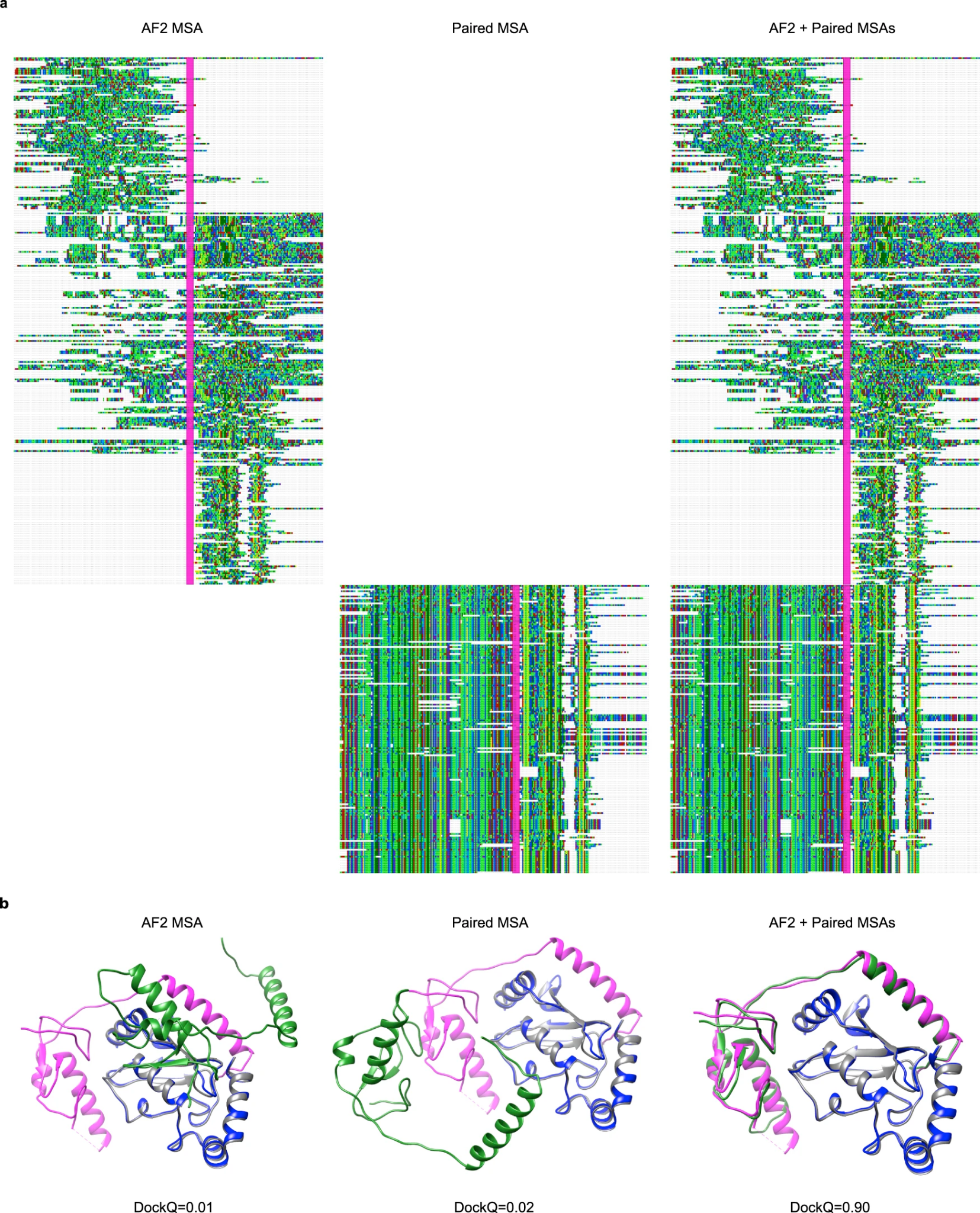 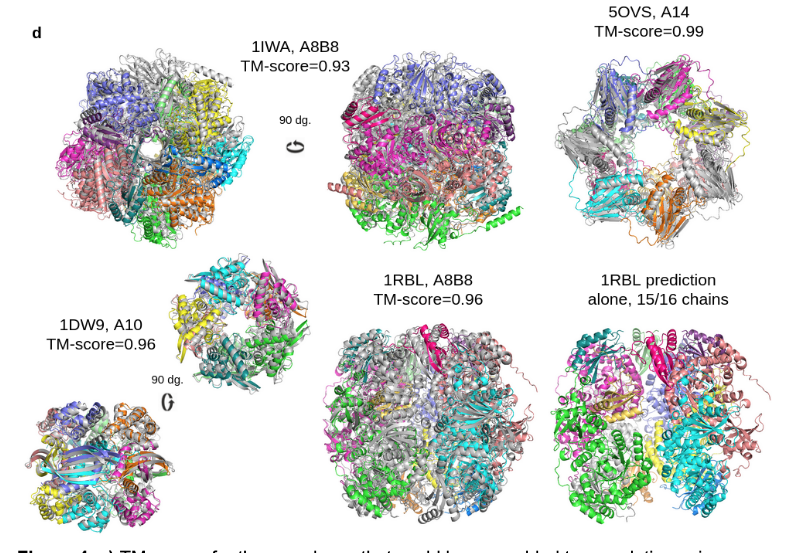 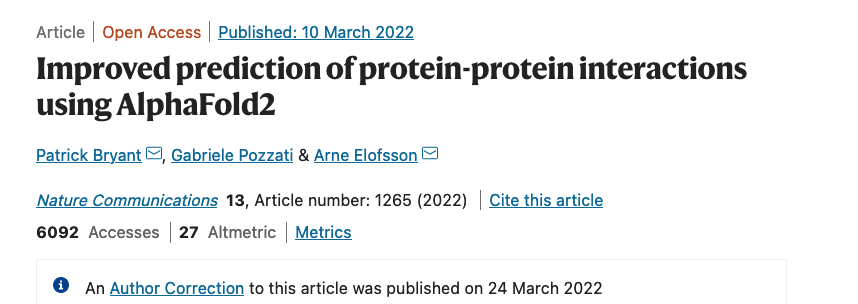 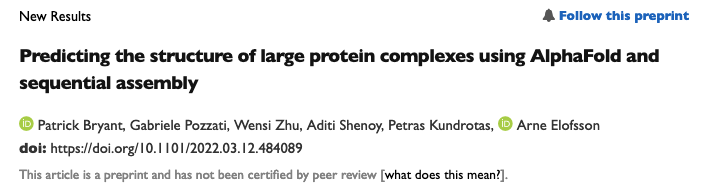 107
[Speaker Notes: a, Ablation results on two target sets: the CASP14 set of domains (n = 87 protein domains) and the PDB test set of chains with template coverage of ≤30% at 30% identity (n = 2,261 protein chains). Domains are scored with GDT and chains are scored with lDDT-Cα. The ablations are reported as a difference compared with the average of the three baseline seeds. Means (points) and 95% bootstrap percentile intervals (error bars) are computed using bootstrap estimates of 10,000 samples. b, Domain GDT trajectory over 4 recycling iterations and 48 Evoformer blocks on CASP14 targets LmrP (T1024) and Orf8 (T1064) where D1 and D2 refer to the individual domains as defined by the CASP assessment. Both T1024 domains obtain the correct structure early in the network, whereas the structure of T1064 changes multiple times and requires nearly the full depth of the network to reach the final structure. Note, 48 Evoformer blocks comprise one recycling iteration.]
Alphafold can not do effects of post-translational protein modifications (by itself)
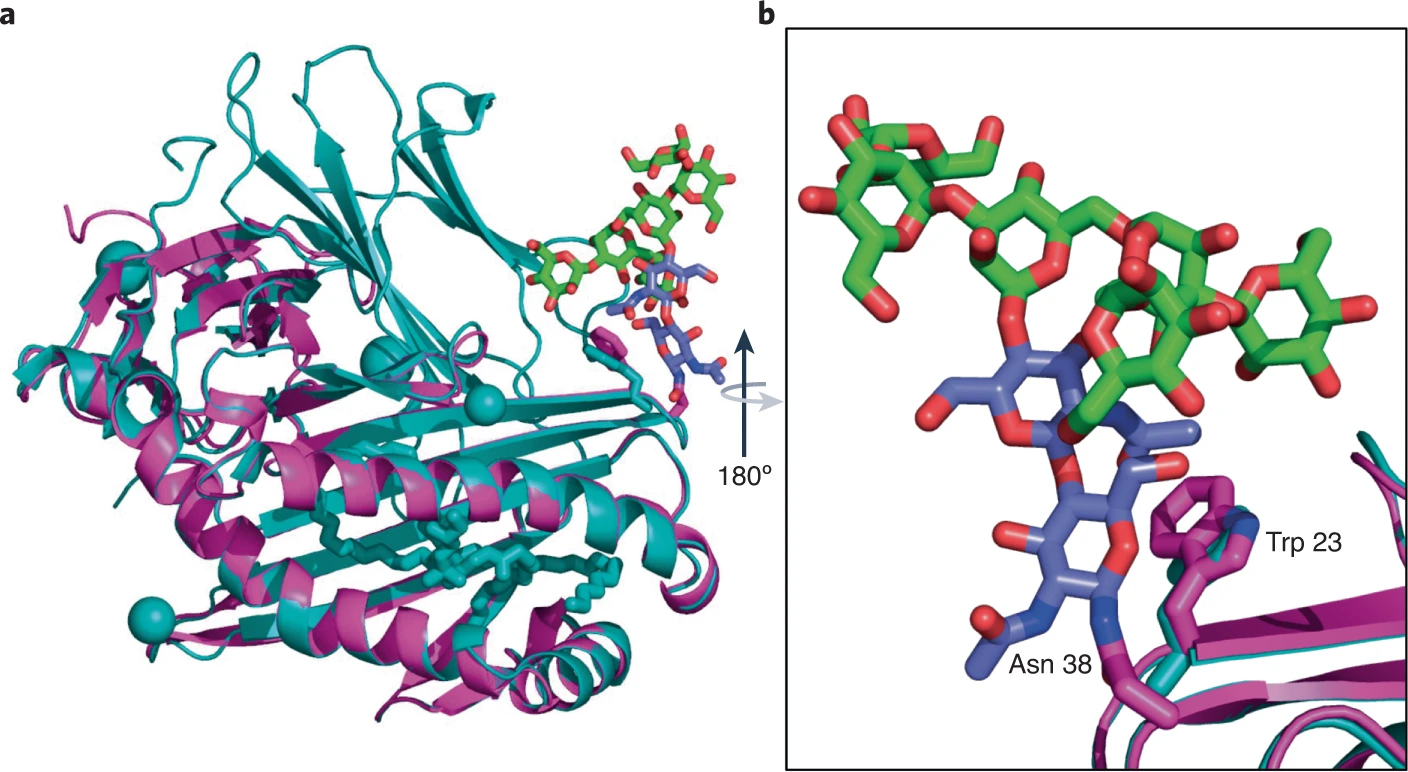 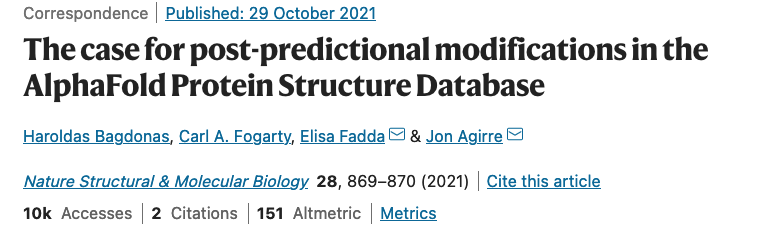 108
[Speaker Notes: a, Ablation results on two target sets: the CASP14 set of domains (n = 87 protein domains) and the PDB test set of chains with template coverage of ≤30% at 30% identity (n = 2,261 protein chains). Domains are scored with GDT and chains are scored with lDDT-Cα. The ablations are reported as a difference compared with the average of the three baseline seeds. Means (points) and 95% bootstrap percentile intervals (error bars) are computed using bootstrap estimates of 10,000 samples. b, Domain GDT trajectory over 4 recycling iterations and 48 Evoformer blocks on CASP14 targets LmrP (T1024) and Orf8 (T1064) where D1 and D2 refer to the individual domains as defined by the CASP assessment. Both T1024 domains obtain the correct structure early in the network, whereas the structure of T1064 changes multiple times and requires nearly the full depth of the network to reach the final structure. Note, 48 Evoformer blocks comprise one recycling iteration.]
MutAmore
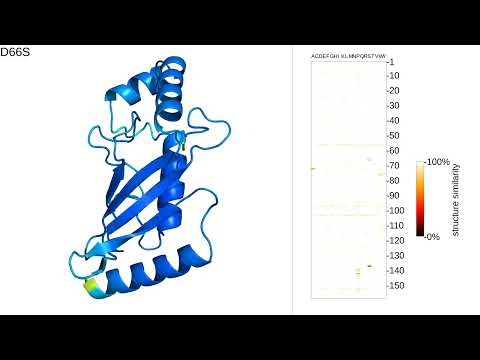 generate all SNPs of protein
using ESMfold/OpenFold
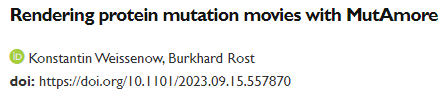 https://www.youtube.com/watch?v=1XgiFXg-Xrs&list=PL0QUUE_zWBuJ6Y5NWtDoY93FUweUUGVuf
https://www.biorxiv.org/content/10.1101/2023.09.15.557870v1https://github.com/kWeissenow/MutAmore
109
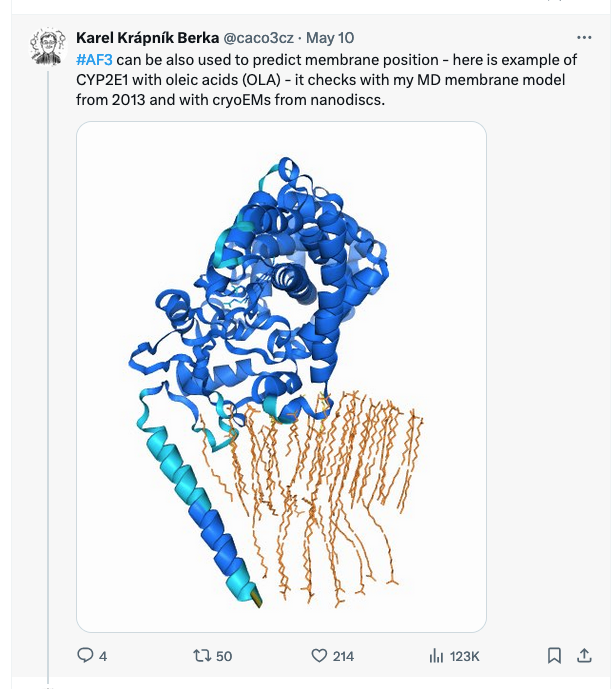 110
111
Accurate prediction of protein structures and interactions using a three-track neural network
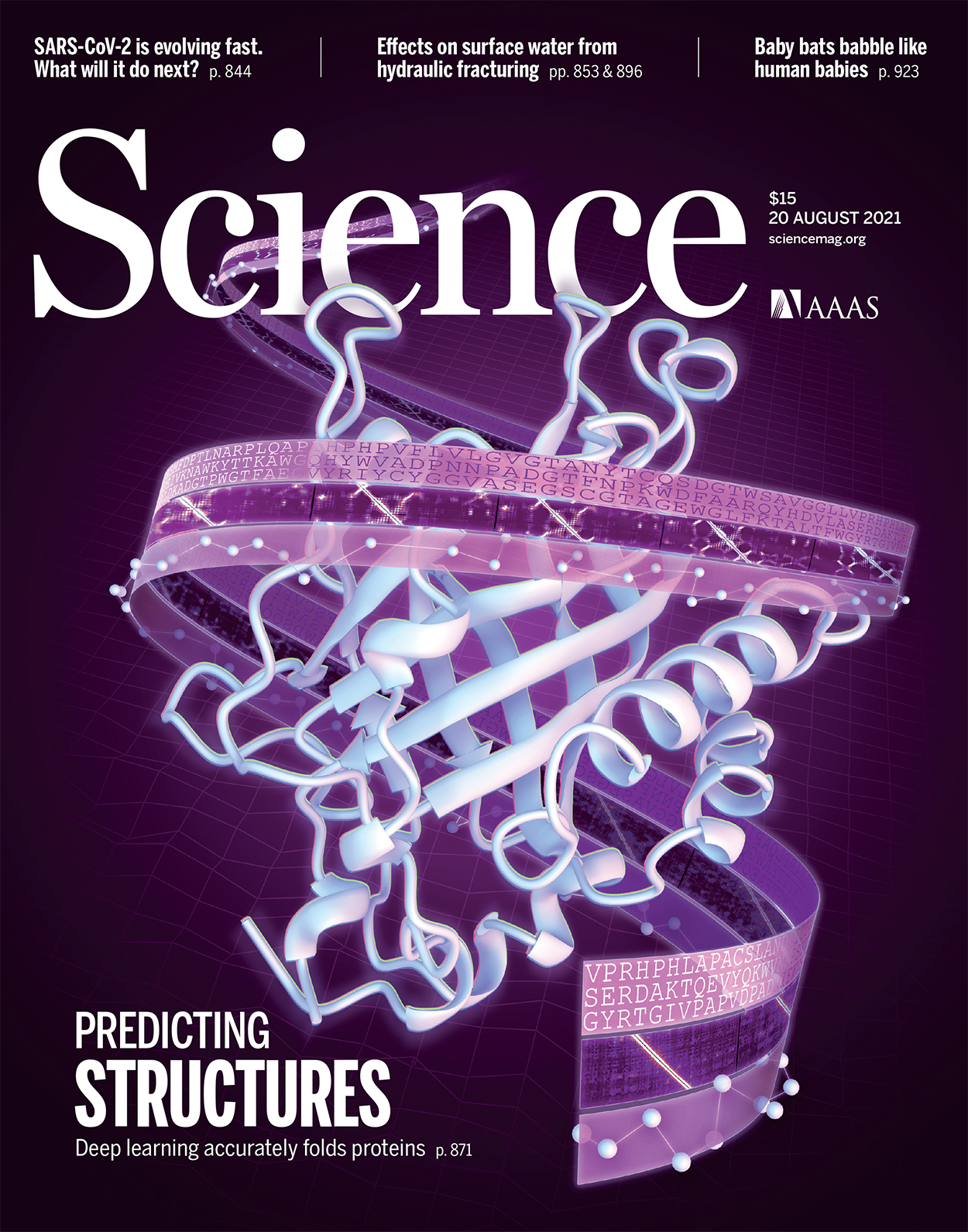 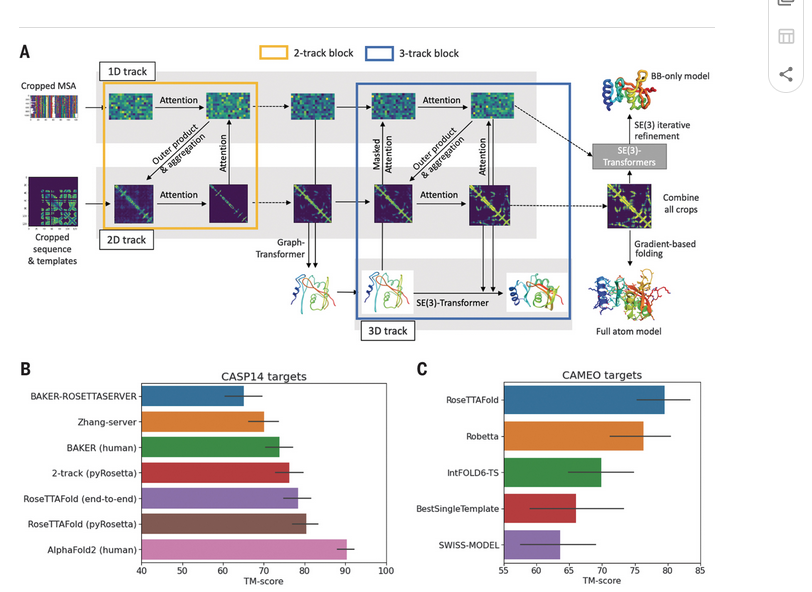 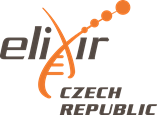 112
https://www.science.org/doi/full/10.1126/science.abj8754
Geometric deep learning of RNA structure
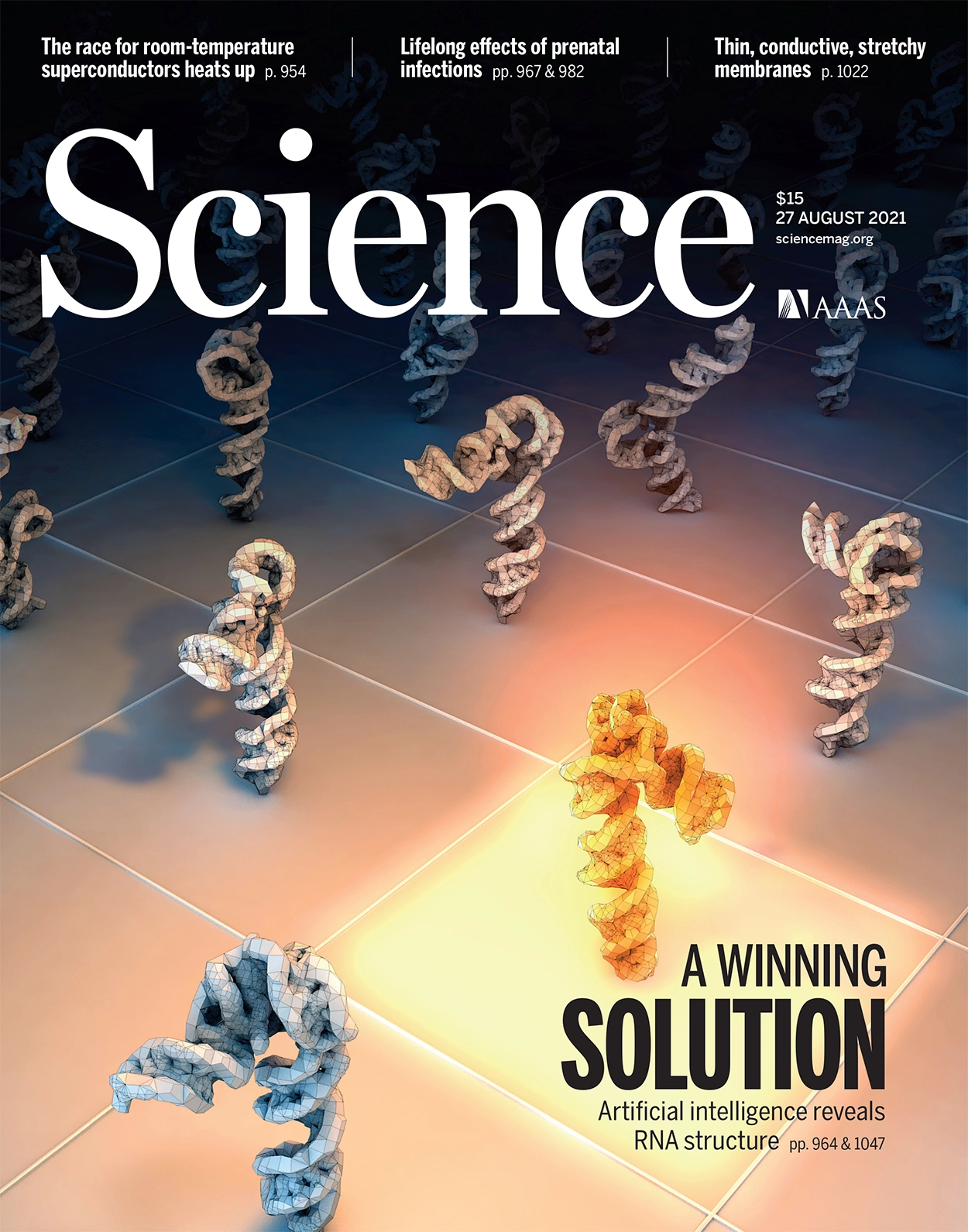 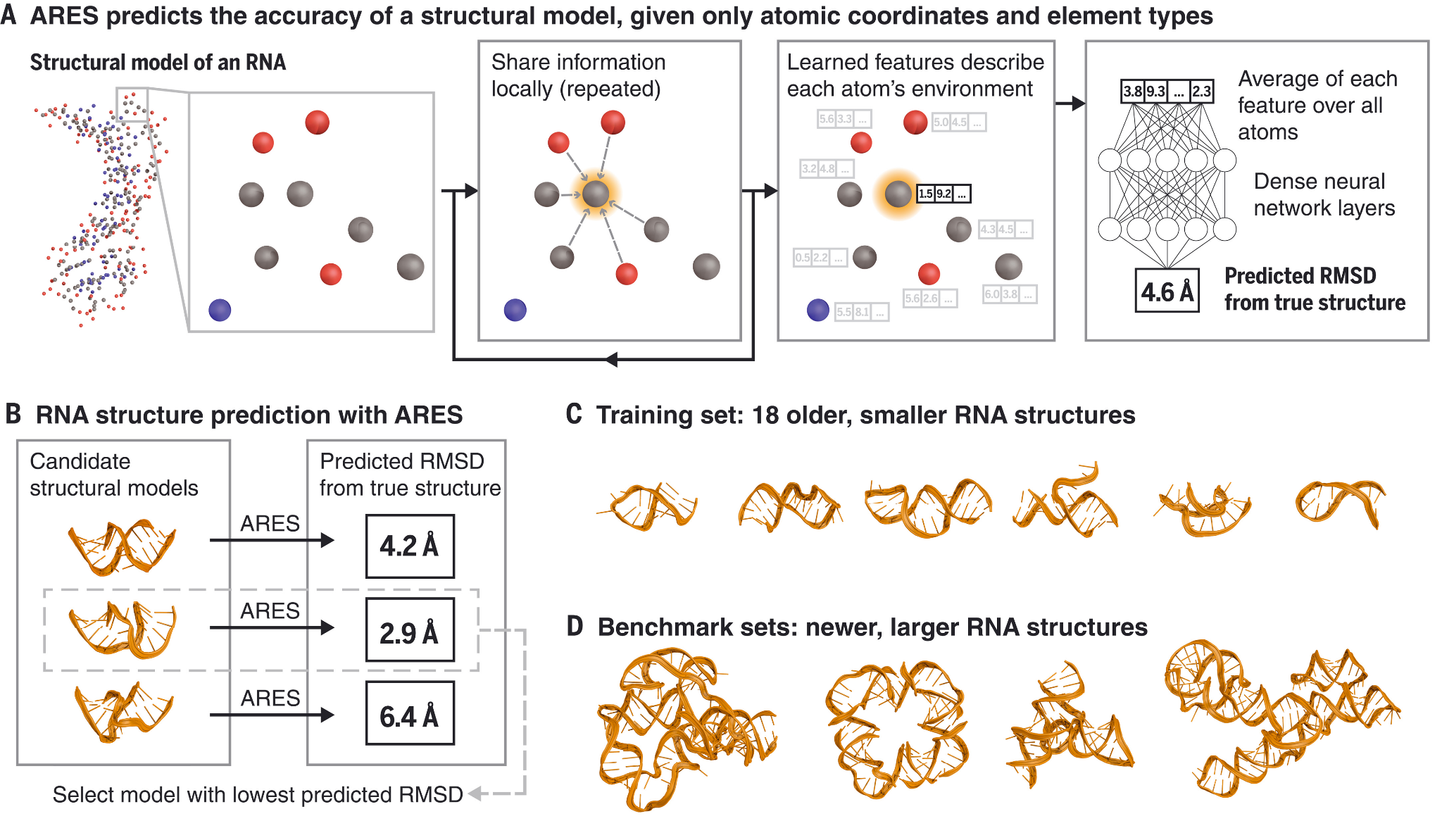 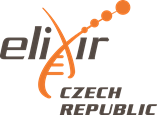 113
https://www.science.org/doi/10.1126/science.abe5650
RoseTTAfold2 from Pymol
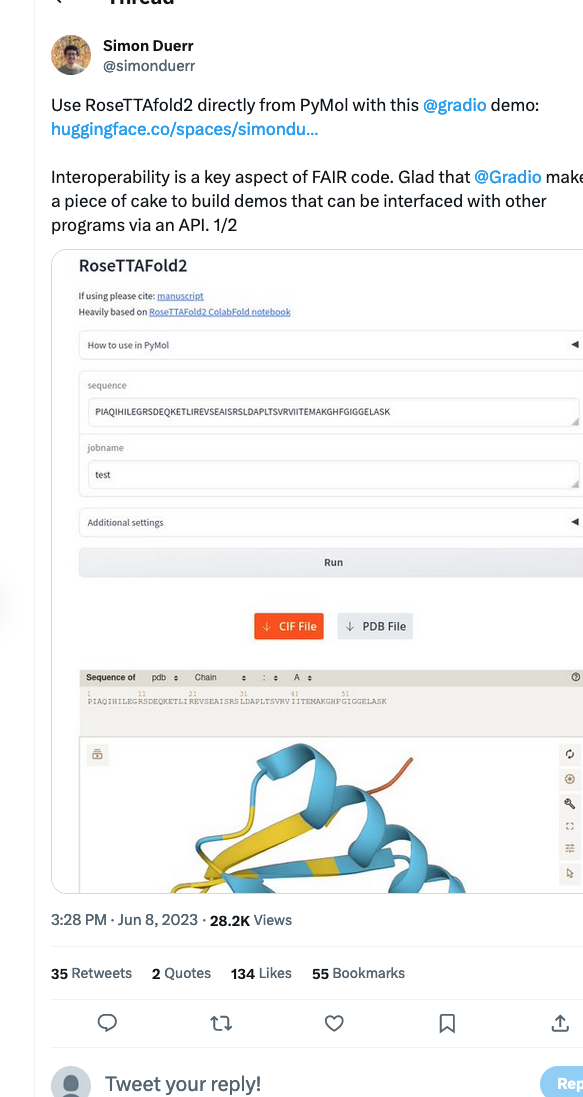 114
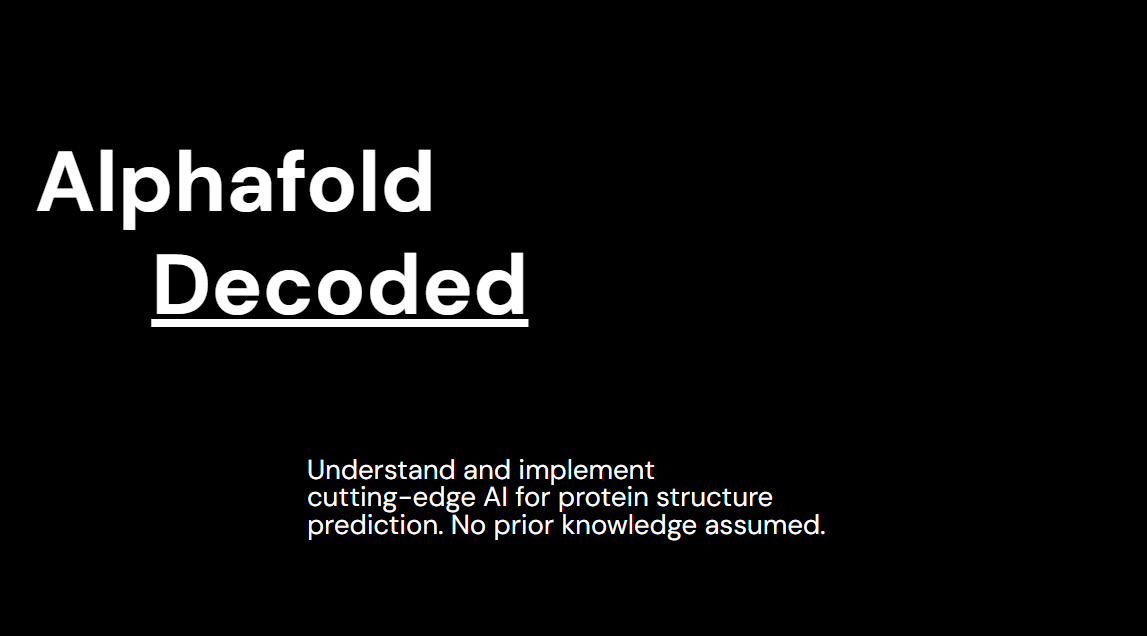 AlphaFold decoded
https://www.alphafold-decoded.com/ 
https://www.youtube.com/watch?v=7dS3nyEcOyE&list=PLJ0WcPQS7xJVJr6ceIPFSkAGAgrkmw1c9
115
Not used files
116
Side chain predictions– orf8 covid19
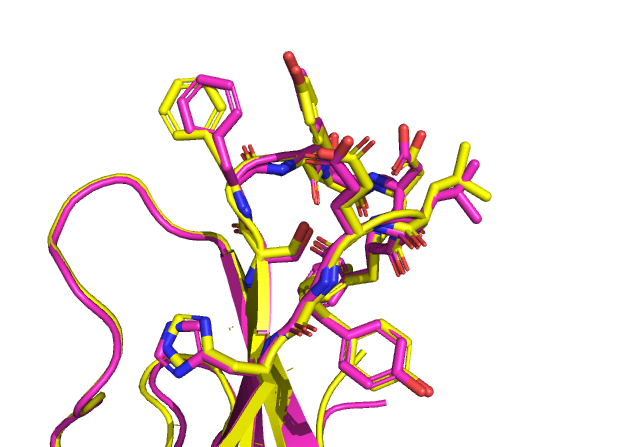 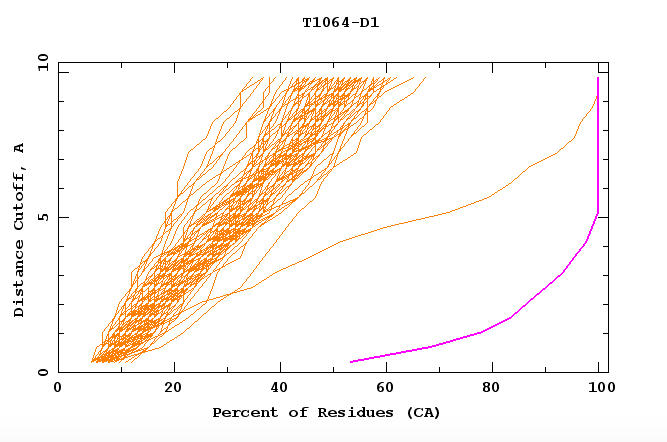 GDT_TS= 87
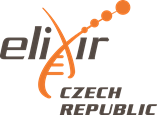 so how does it works?
(almost) Complete human genome
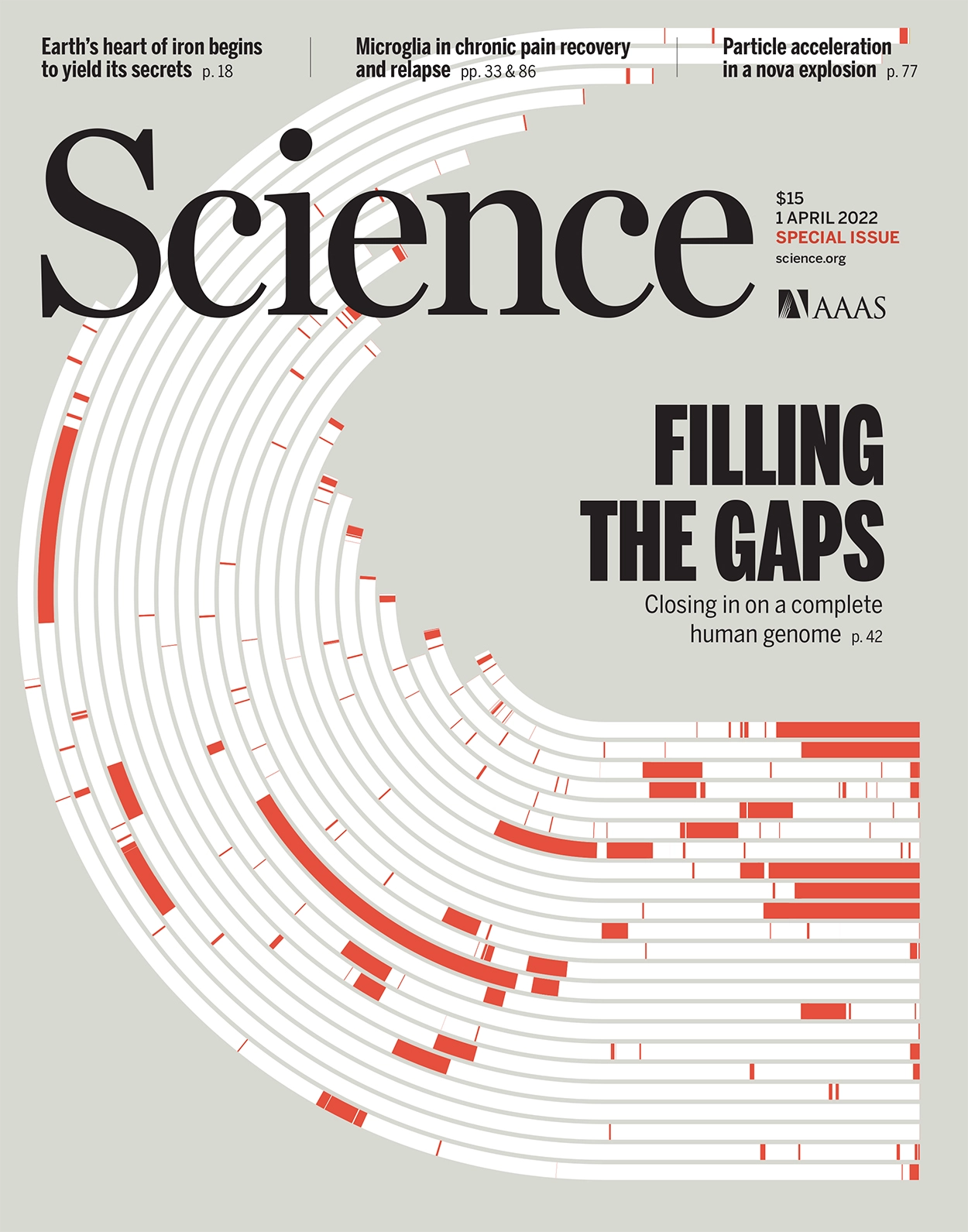 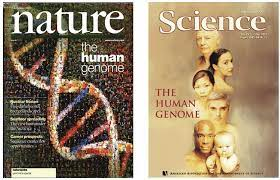 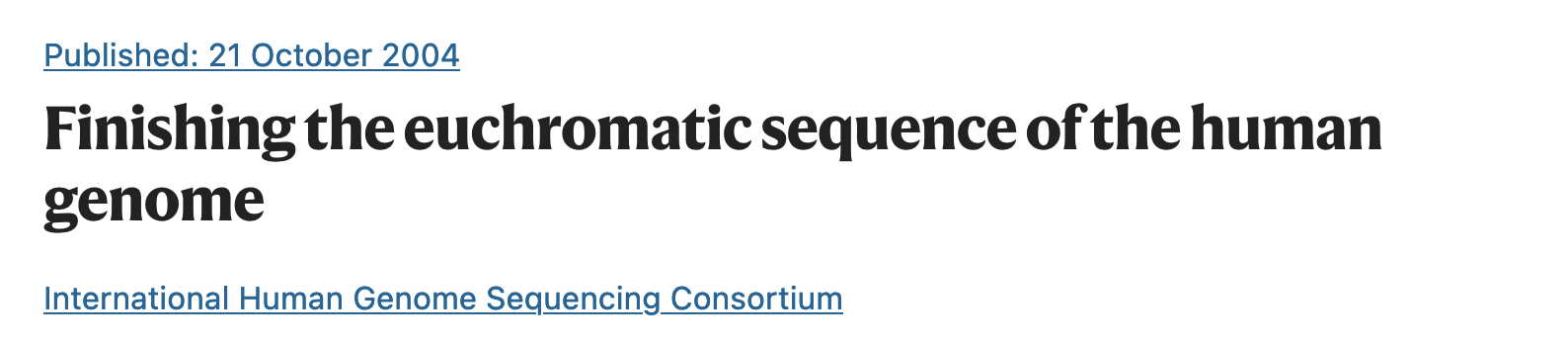 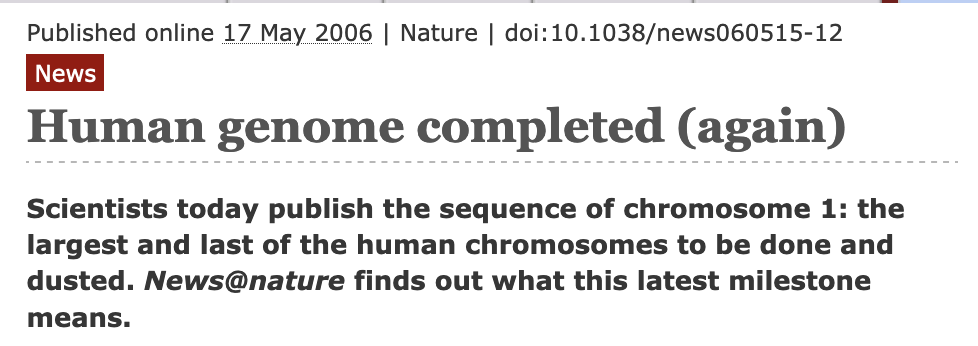 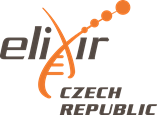 118
[Speaker Notes: a, Ablation results on two target sets: the CASP14 set of domains (n = 87 protein domains) and the PDB test set of chains with template coverage of ≤30% at 30% identity (n = 2,261 protein chains). Domains are scored with GDT and chains are scored with lDDT-Cα. The ablations are reported as a difference compared with the average of the three baseline seeds. Means (points) and 95% bootstrap percentile intervals (error bars) are computed using bootstrap estimates of 10,000 samples. b, Domain GDT trajectory over 4 recycling iterations and 48 Evoformer blocks on CASP14 targets LmrP (T1024) and Orf8 (T1064) where D1 and D2 refer to the individual domains as defined by the CASP assessment. Both T1024 domains obtain the correct structure early in the network, whereas the structure of T1064 changes multiple times and requires nearly the full depth of the network to reach the final structure. Note, 48 Evoformer blocks comprise one recycling iteration.]
So what is a protein?
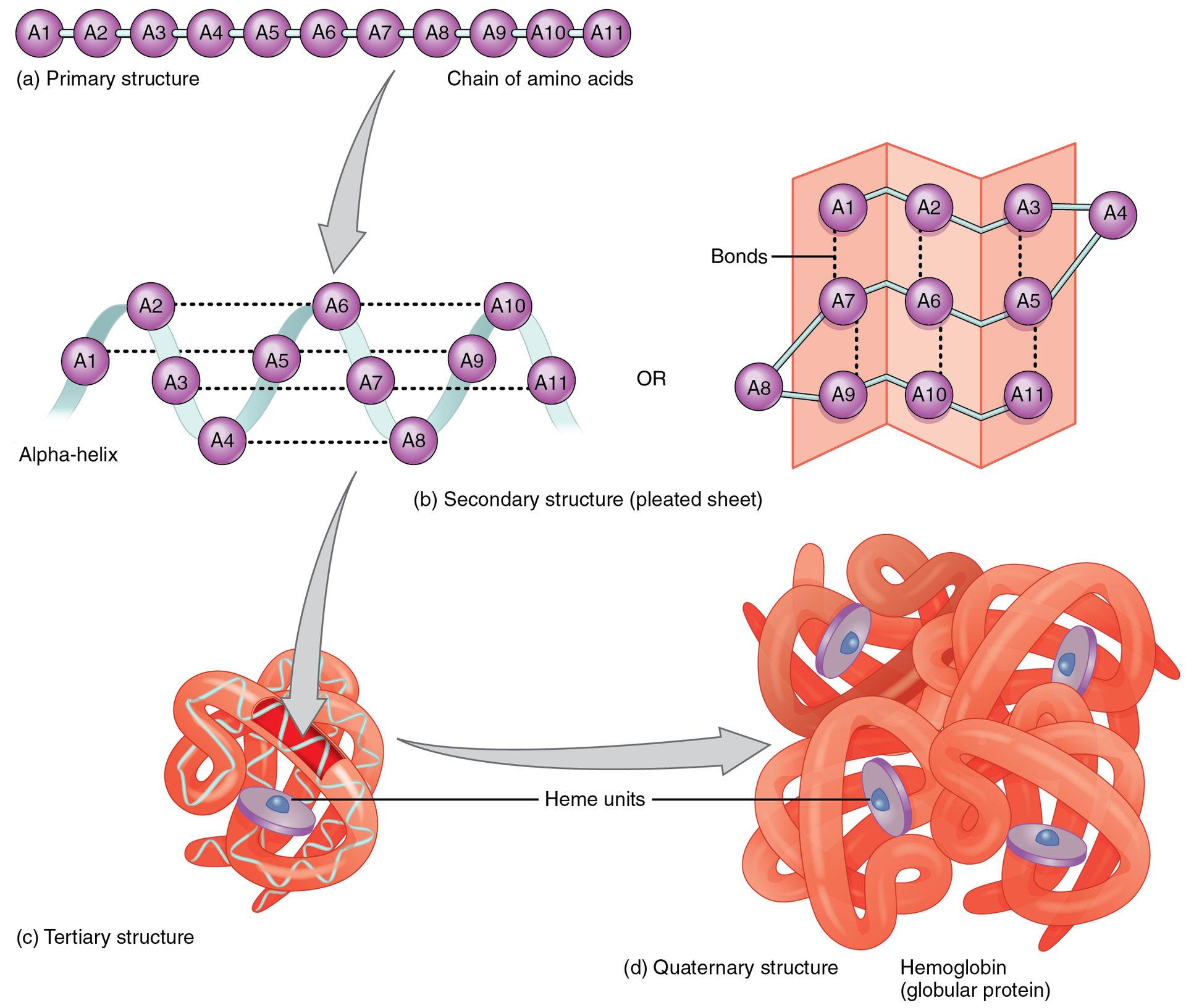 elements of cells that actually do things

responsible for almost everything

composed of amino acids

produced from RNA by ribosomes

folding leads to a 3D structure

humans have around 20 000 different proteins
wikipedia
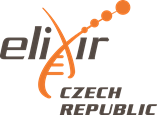 Structure prediction = simulation of protein folding
Levinthal’s paradox - protein of 100 aa has 1070 available conformations -> it would take 1052 years at the speed of  10-11 s to sample one conformation to assume it native shape
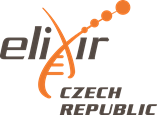 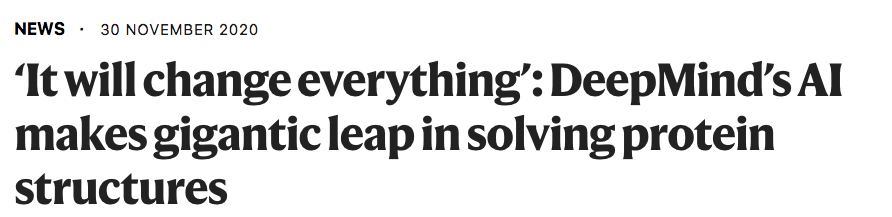 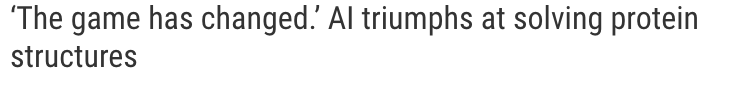 We have been stuck on this one problem – how do proteins fold up – for nearly 50 years. To see DeepMind produce a solution for this, having worked personally on this problem for so long and after so many stops and starts, wondering if we’d ever get there, is a very special moment.
PROFESSOR JOHN MOULT
CO-FOUNDER AND CHAIR OF CASP, UNIVERSITY OF MARYLAND
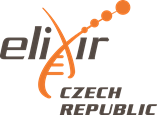 How to move the prediction field forward?
transparent competition
provide an “environment” for communicationand exchange of experience
develop metrics for careful examination of predicted structures

CASP – critical assessment of protein structure prediction
once in two years since 1994
compare with experimentally solved structures
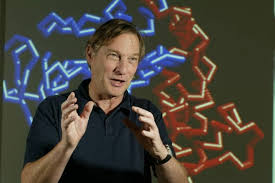 How does good/bad prediction looked like?
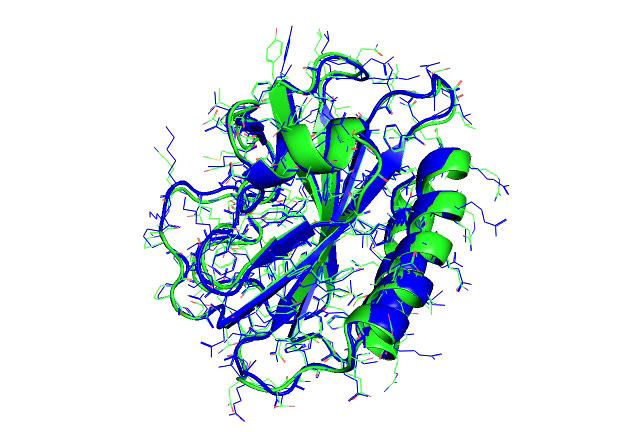 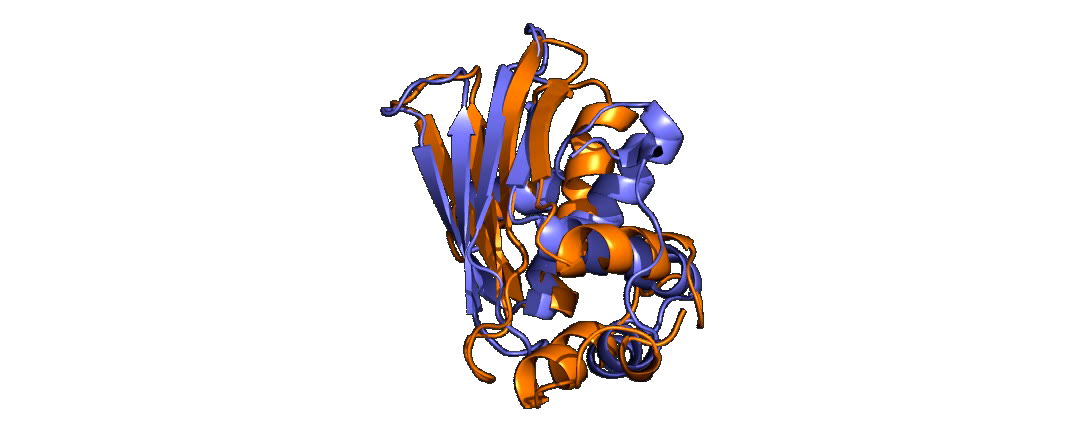 GDT_TS = 44.6
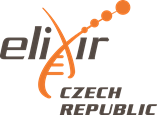 GDT_TS = 96.5
How much does the tertiary structure tell?
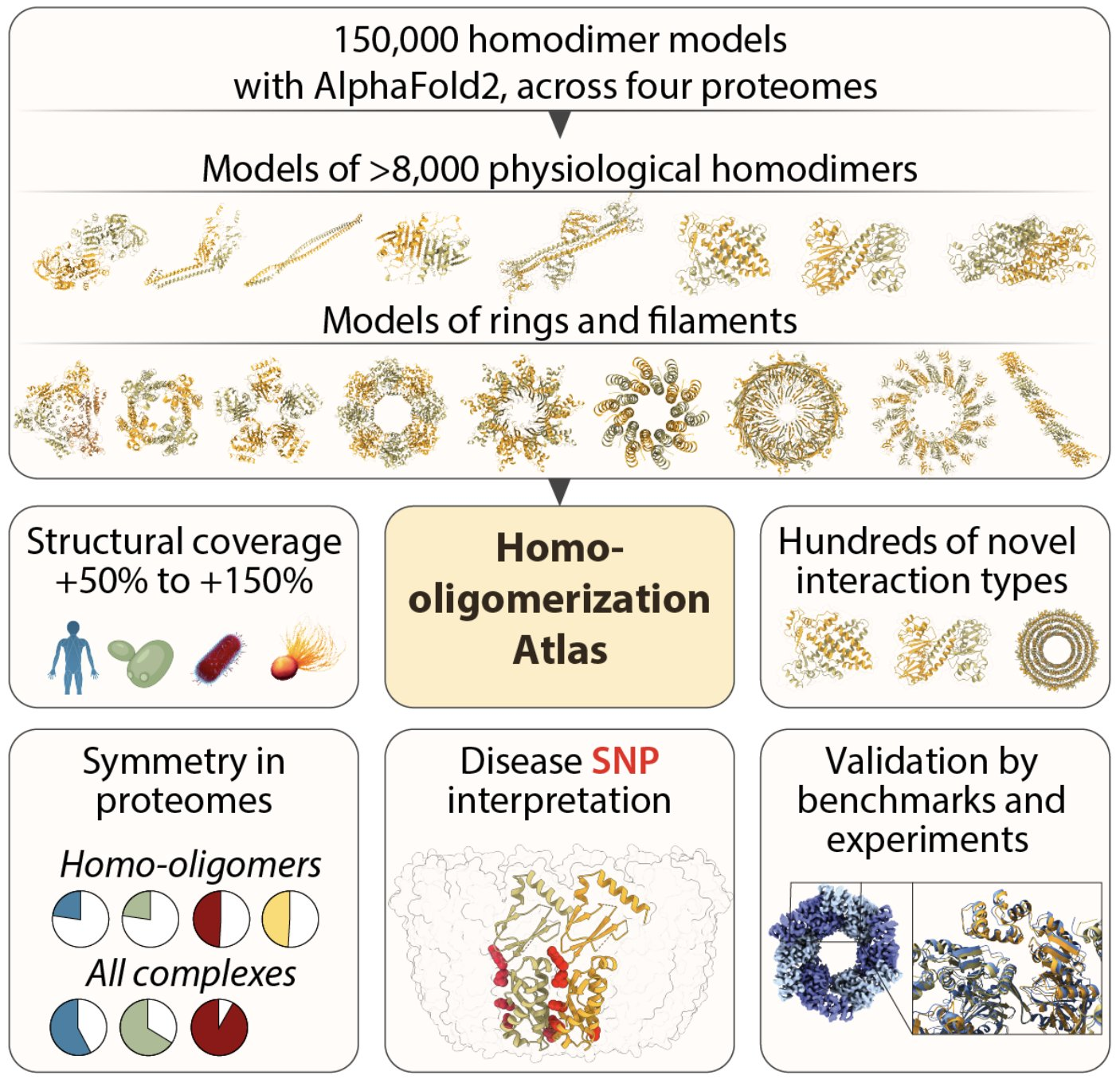 50% of archaeal, 45% of bacterial, and 20% of eukaryotic proteomes form homomers

coiled-coil regions as major enablers of quaternary structure evolution in Eukaryotes

disease mutations are enriched at interfaces
https://www.biorxiv.org/content/10.1101/2023.06.09.544317v1
124
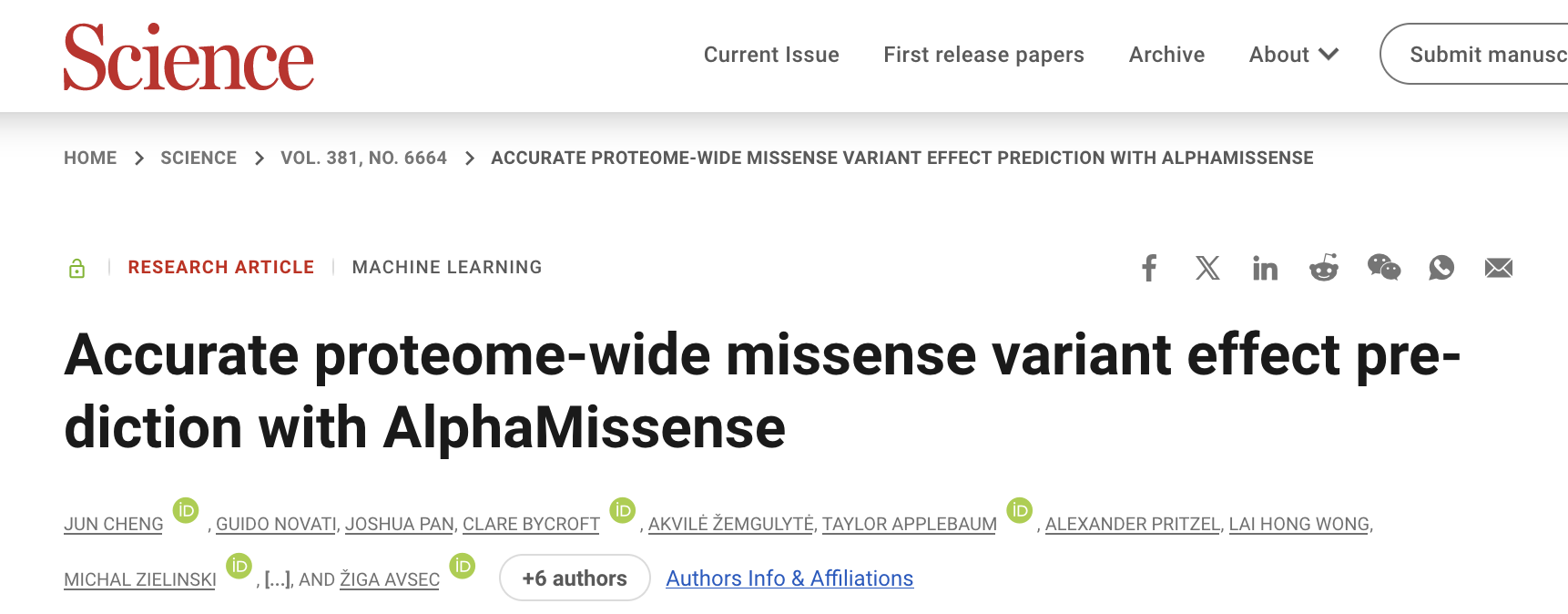 https://www.ebi.ac.uk/training/events/alphamissense-predictions-human-genetic-variation-research/
125